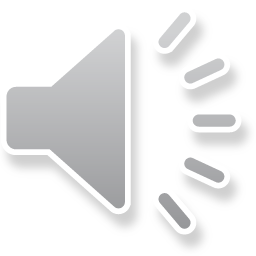 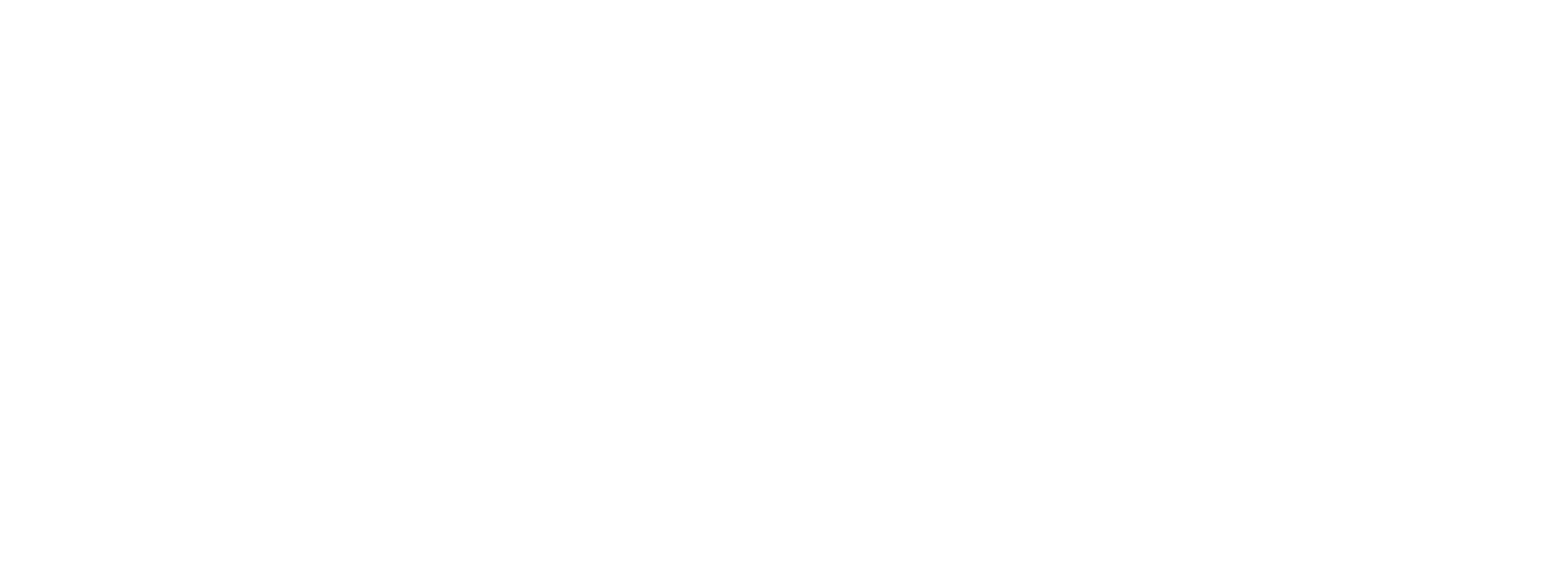 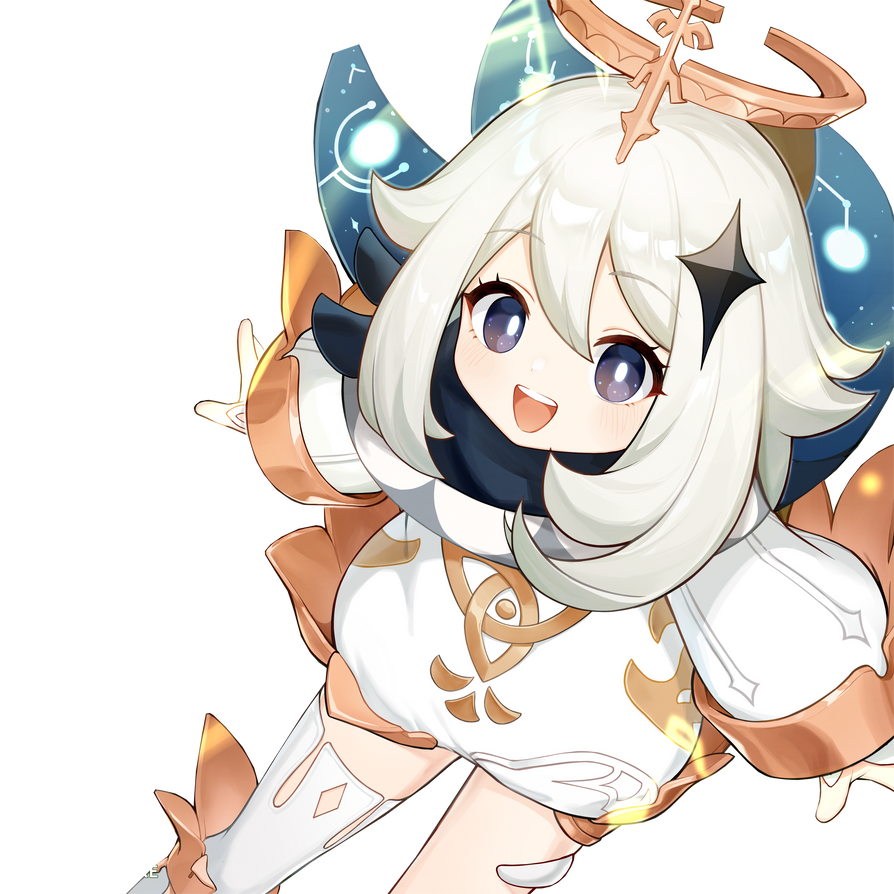 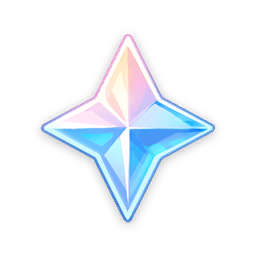 GRID GAME
GRID GAME
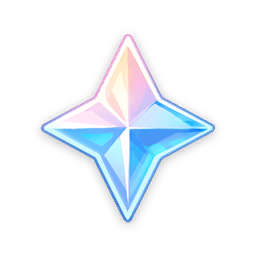 [Speaker Notes: Genshin Impact Grid Game 

maecheu-teachers-tools
This template is for educational, non-commercial purposes only. 

maecheu-teachers-tools.com]
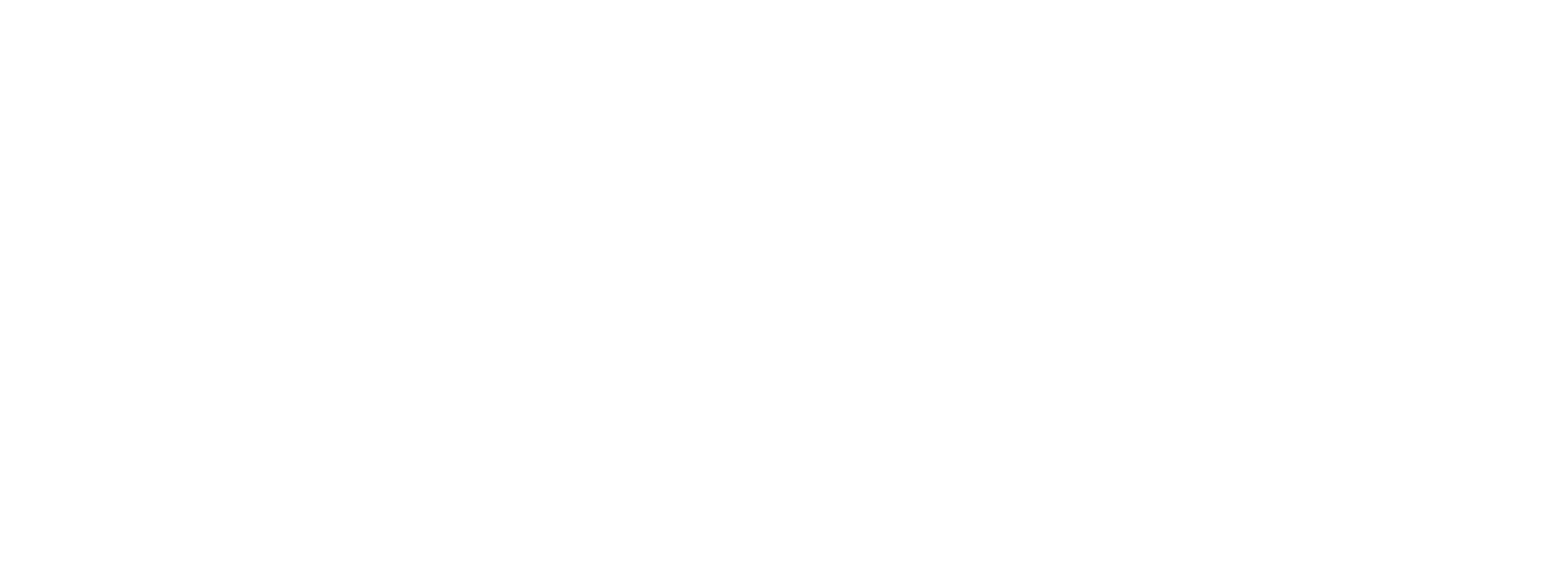 Pick 2 words: Choose one word from the side of the grid and one from the top.
Make a sentence: Use both words to create a sentence.
[Speaker Notes: How To Play:

Pick Two Words: Choose one word from the side of the grid and one from the top.
Make a Sentence: Use both words to create a sentence.
Reveal the Result: Each word combination will either give you a reward or a punishment.

Teacher’s notes:
Click the corresponding star to be taken to rewards page. 


maecheu-teachers-tools
This template is for educational, non-commercial purposes only. 

maecheu-teachers-tools.com]
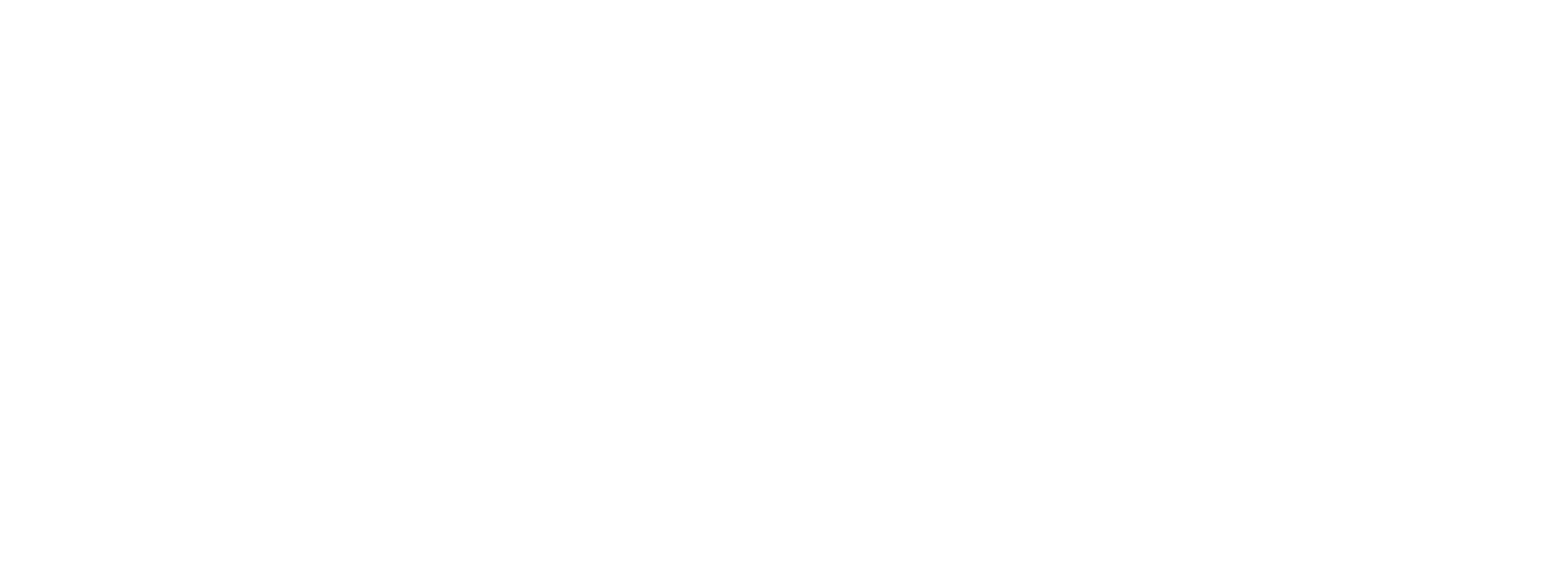 Reveal the result: Each combination will either give you a reward or punishment.
[Speaker Notes: How To Play:

Pick Two Words: Choose one word from the side of the grid and one from the top.
Make a Sentence: Use both words to create a sentence.
Reveal the Result: Each word combination will either give you a reward or a punishment.

Teacher’s notes:
Click the corresponding star to be taken to rewards page. 


maecheu-teachers-tools
This template is for educational, non-commercial purposes only. 

maecheu-teachers-tools.com]
1 2 3 4 5 6
3 4 5 6 1 2
5 6 1 2 3 4
2 3 4 5 6 1
4 5 6 1 2 3
Word/
picture
Word/
picture
Word/
picture
Word/
picture
Word/
picture
Word/
picture
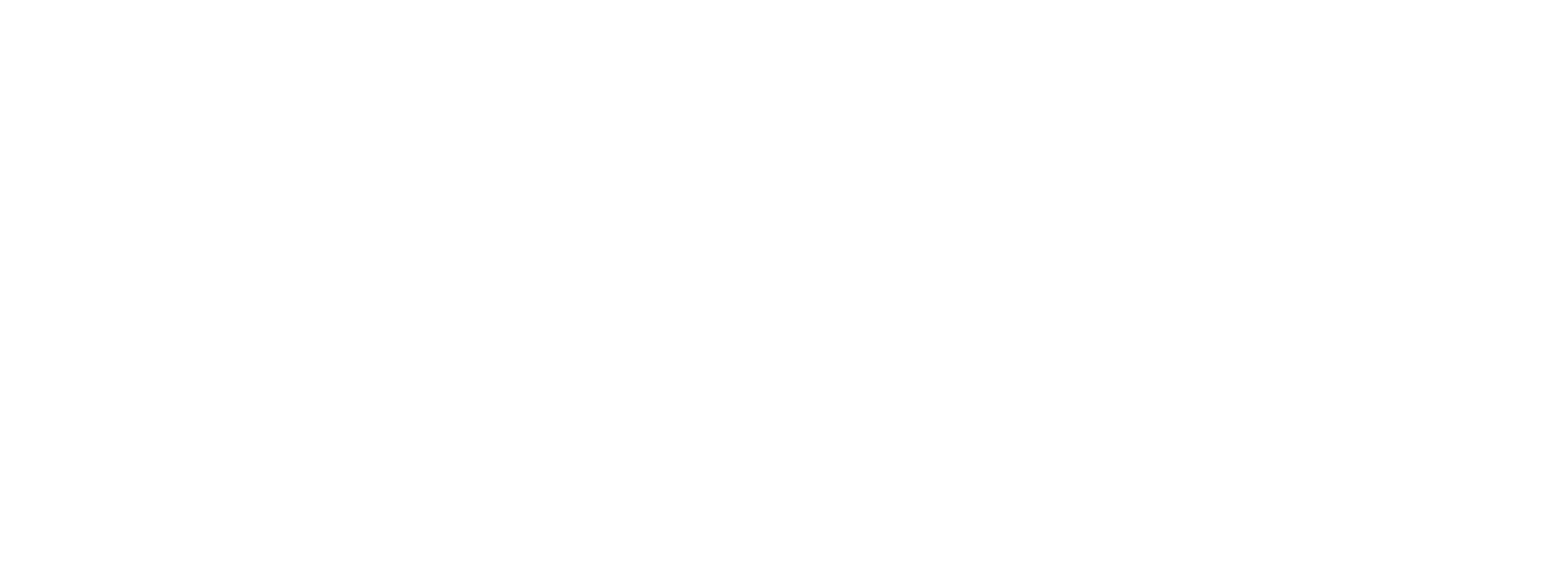 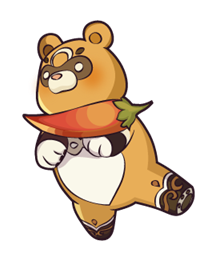 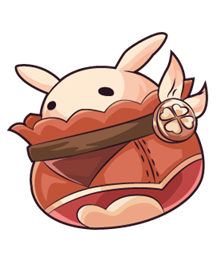 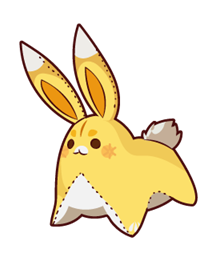 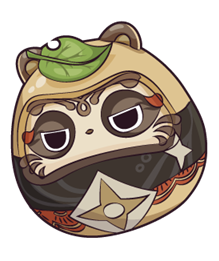 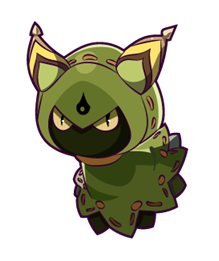 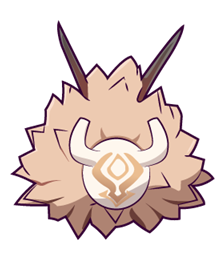 Word
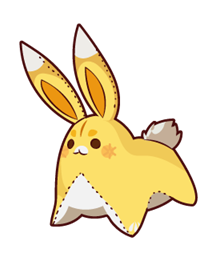 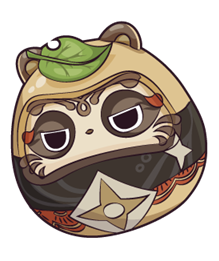 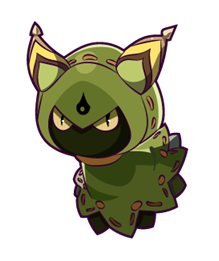 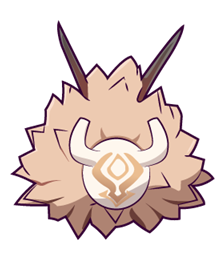 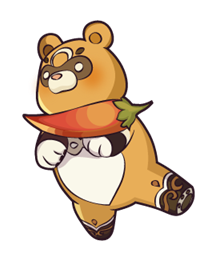 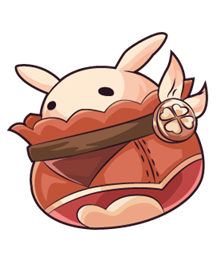 Word
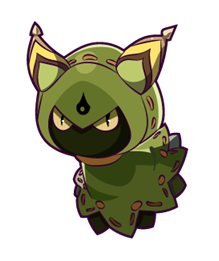 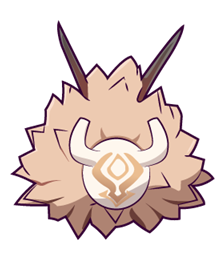 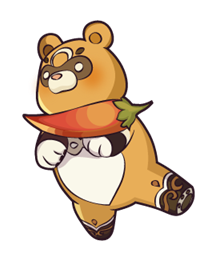 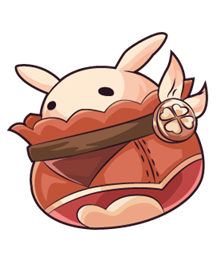 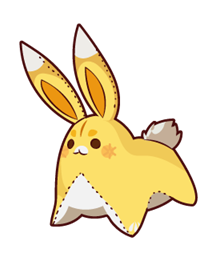 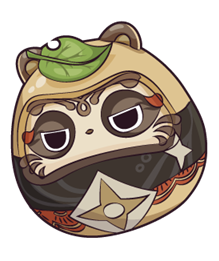 Word
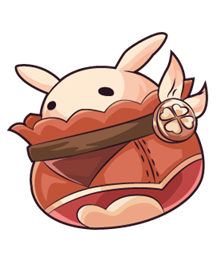 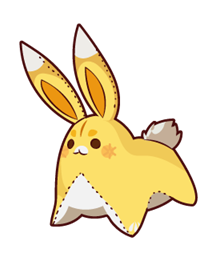 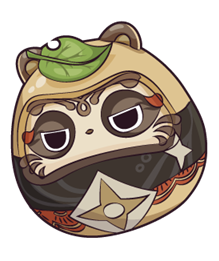 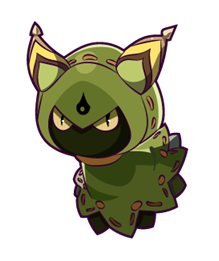 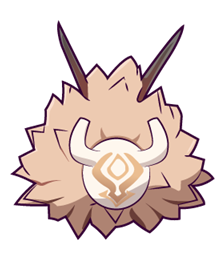 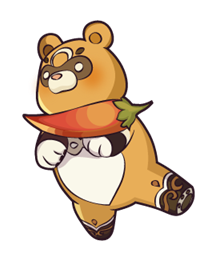 Word
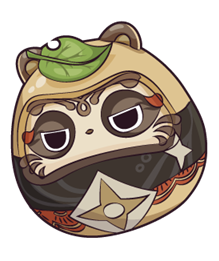 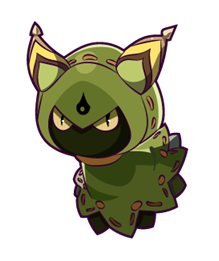 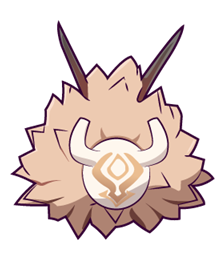 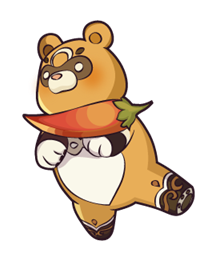 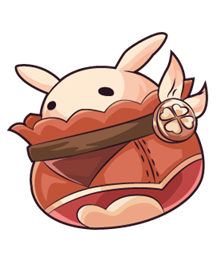 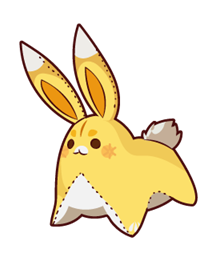 Word
[Speaker Notes: How To Play:

Pick Two Words: Choose one word from the side of the grid and one from the top.
Make a Sentence: Use both words to create a sentence.
Reveal the Result: Each word combination will either give you a reward or a punishment.

Teacher’s notes:
Click the corresponding star to be taken to rewards page. 


maecheu-teachers-tools
This template is for educational, non-commercial purposes only. 

maecheu-teachers-tools.com]
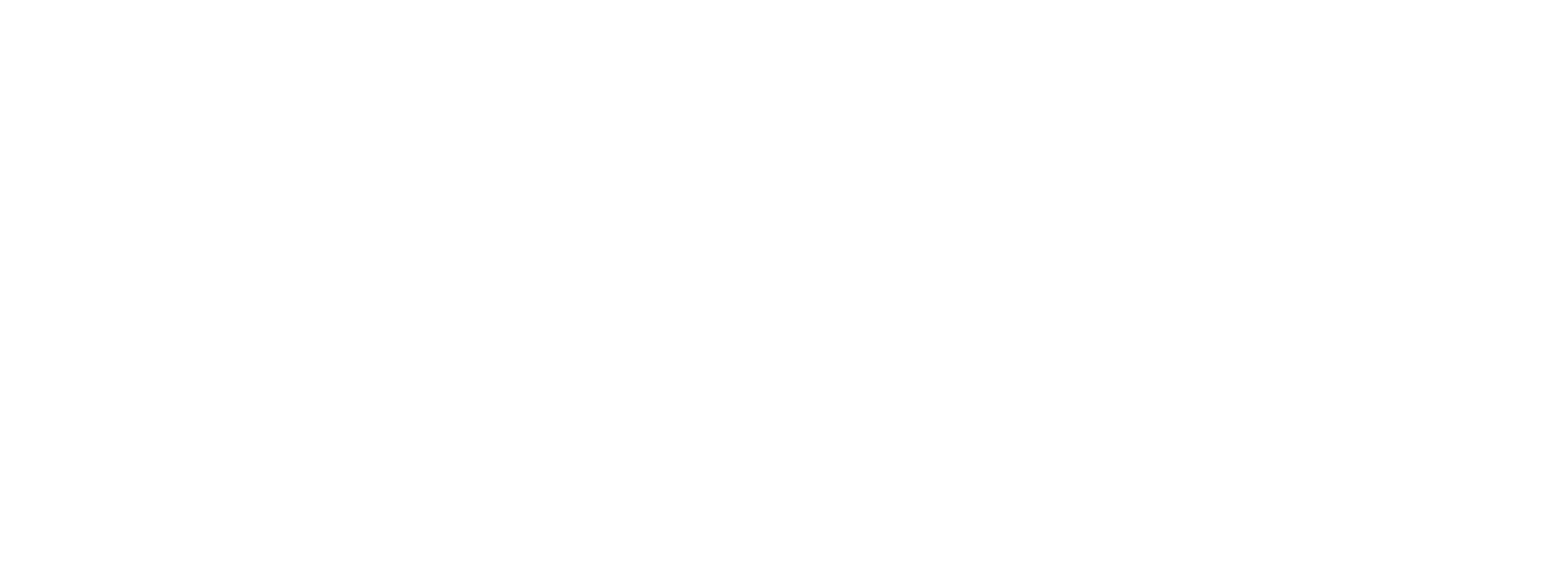 2
Points
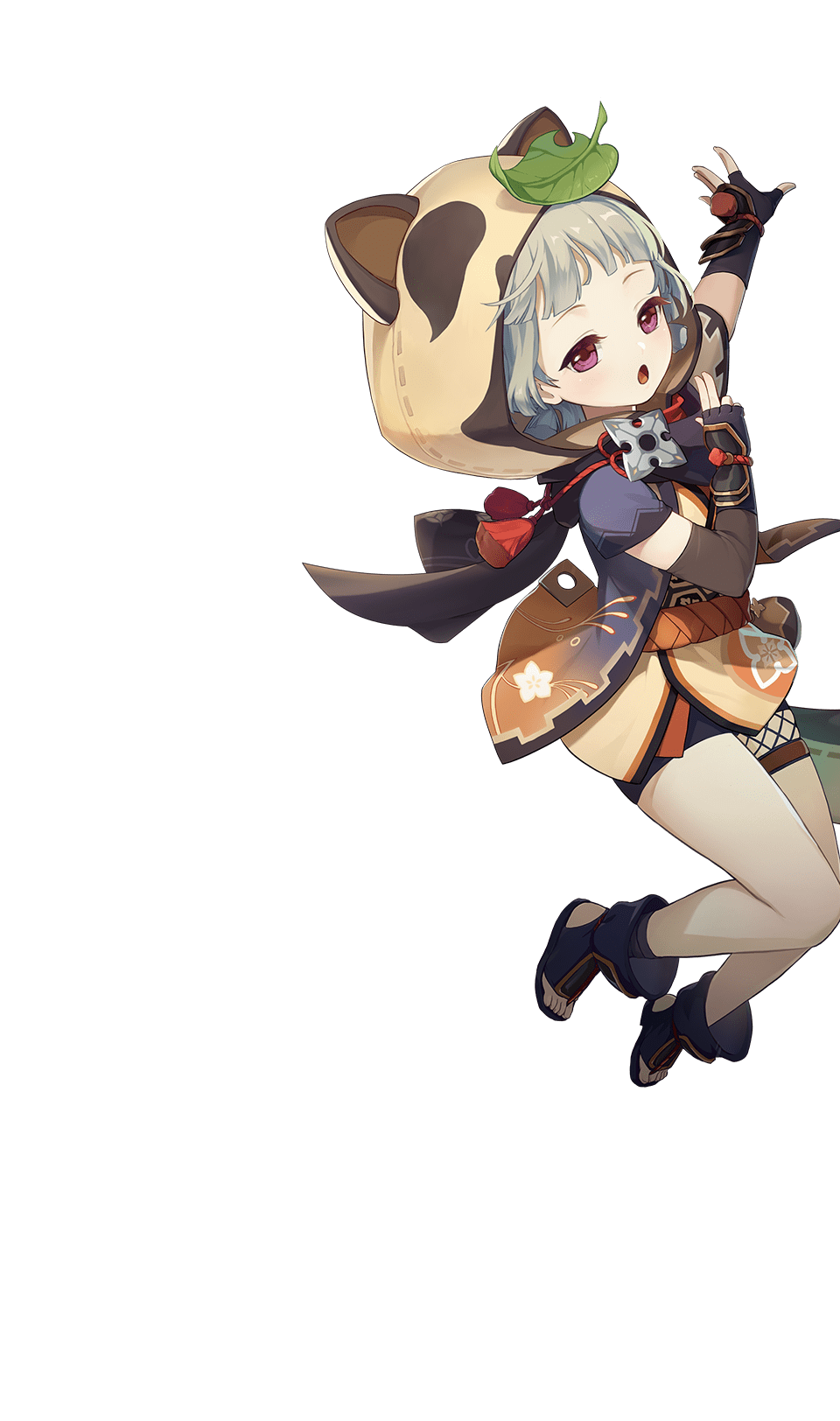 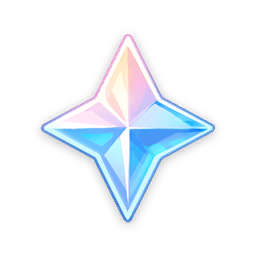 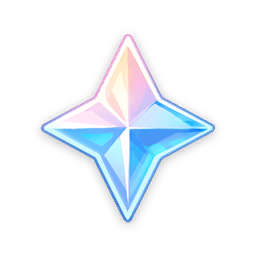 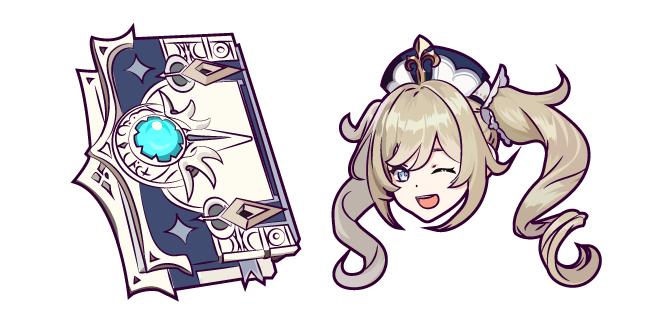 [Speaker Notes: Teacher’s notes:

Automatic reveal
CLICK: 
Left icon= Return to grid.

maecheu-teachers-tools
This template is for educational, non-commercial purposes only.]
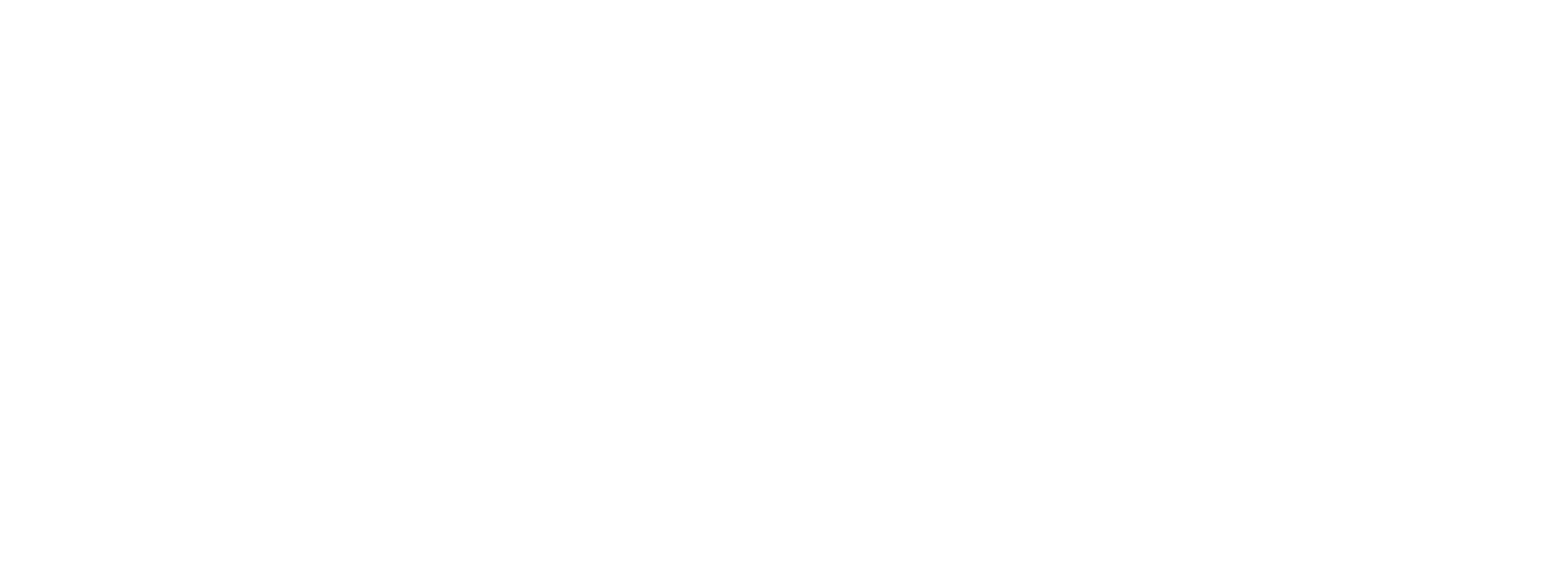 6
Points
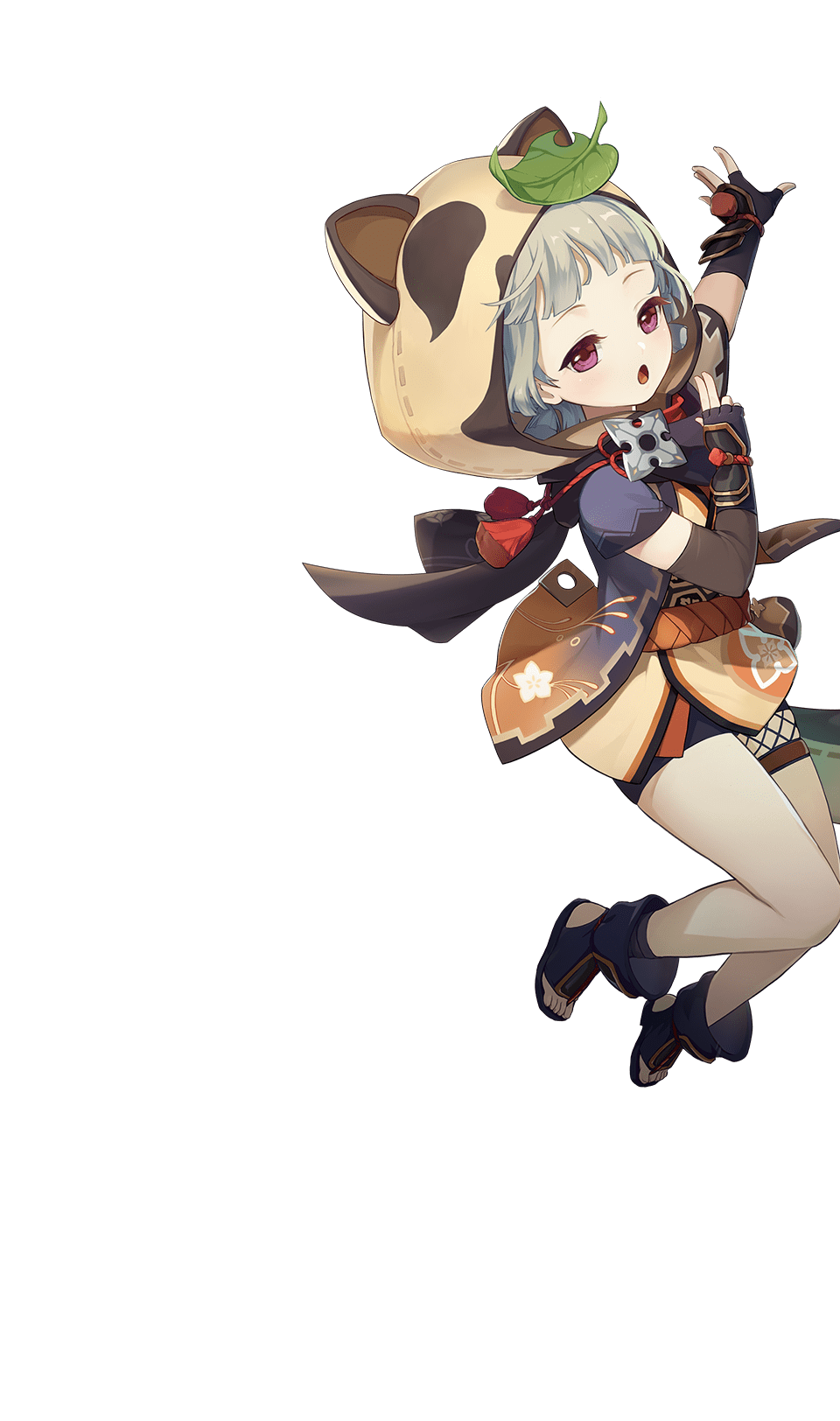 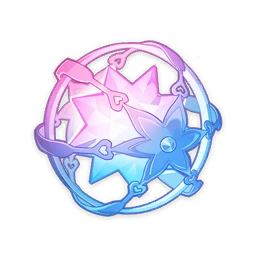 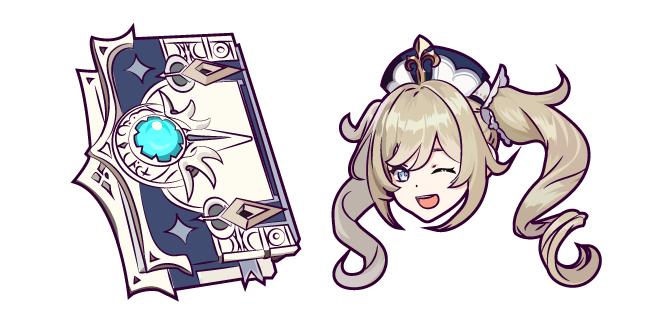 [Speaker Notes: Teacher’s notes:

Automatic reveal
CLICK: 
Left icon= Return to grid.

maecheu-teachers-tools
This template is for educational, non-commercial purposes only.]
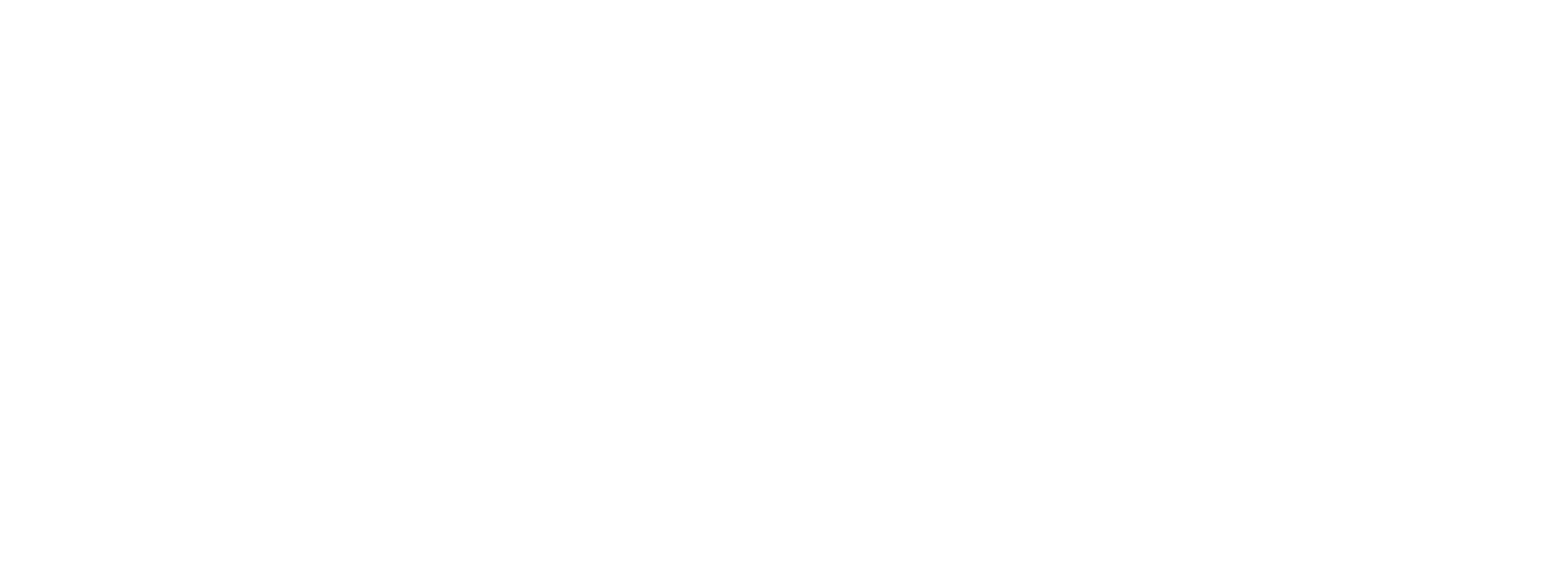 2
Points
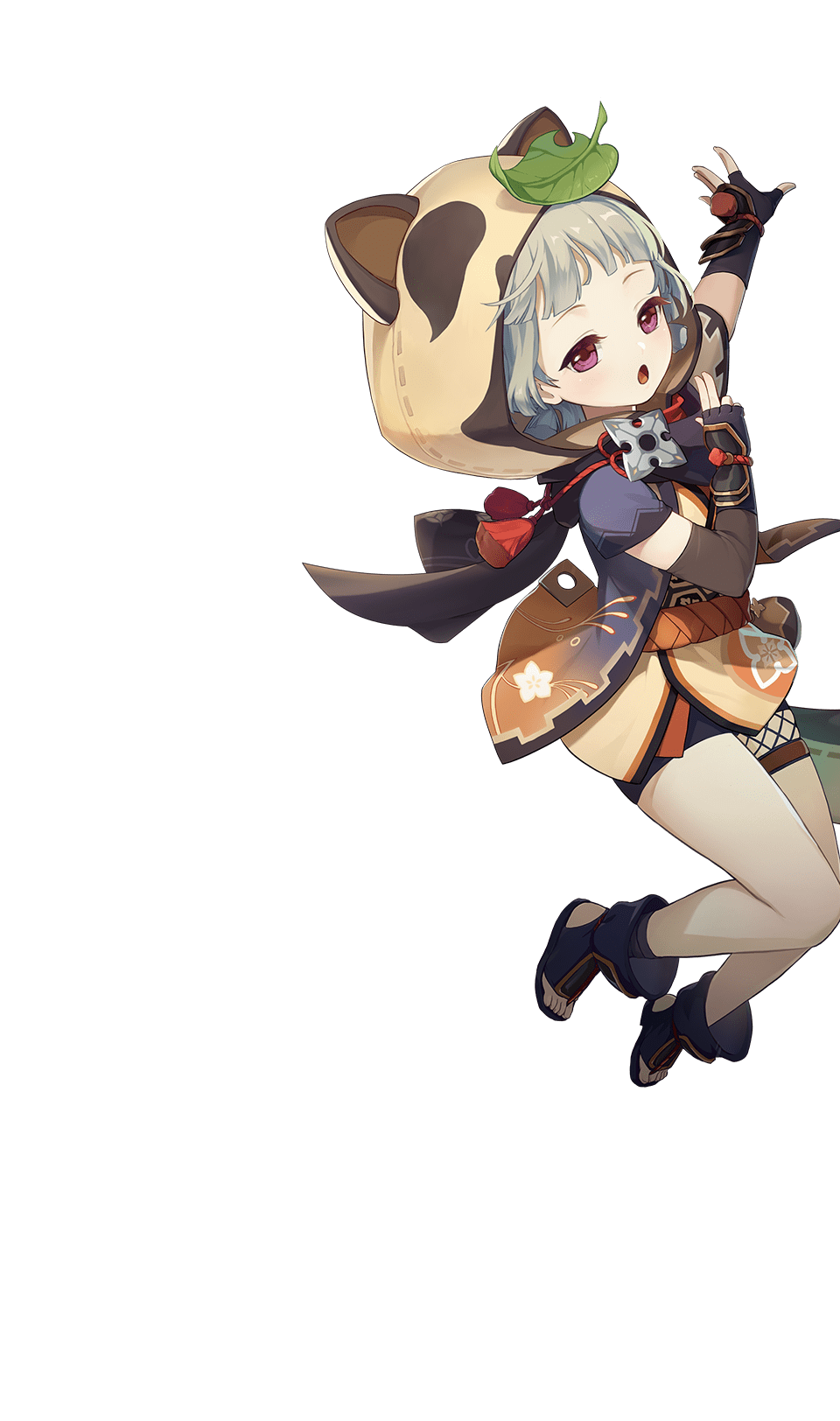 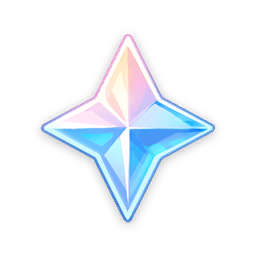 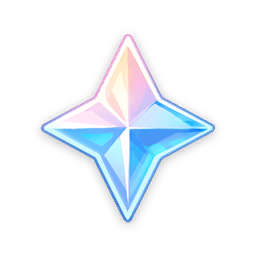 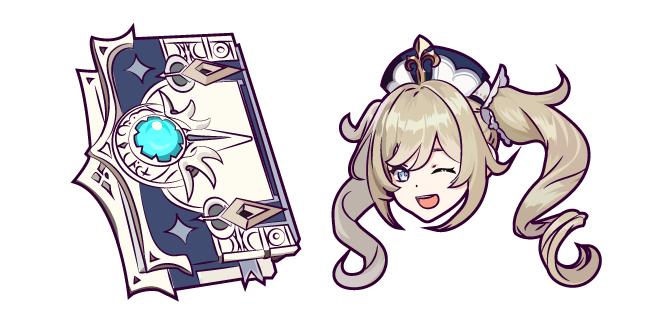 [Speaker Notes: Teacher’s notes:

Automatic reveal
CLICK: 
Left icon= Return to grid.

maecheu-teachers-tools
This template is for educational, non-commercial purposes only.]
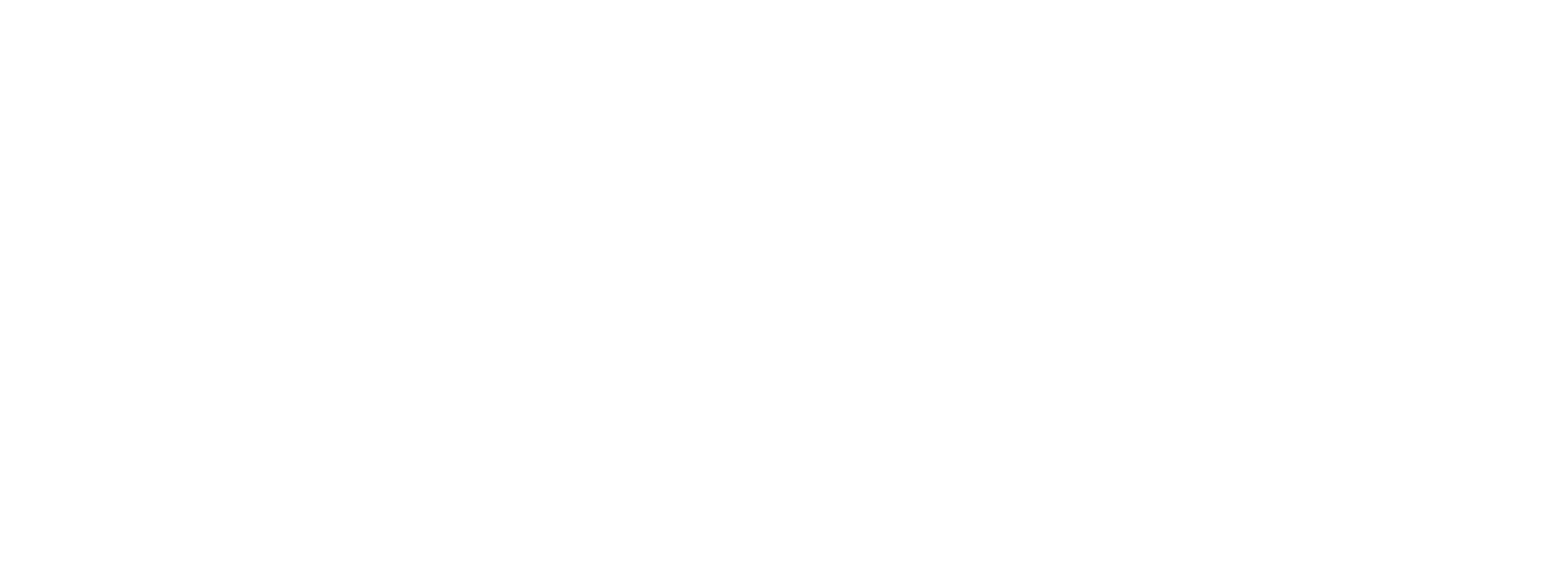 2
Points
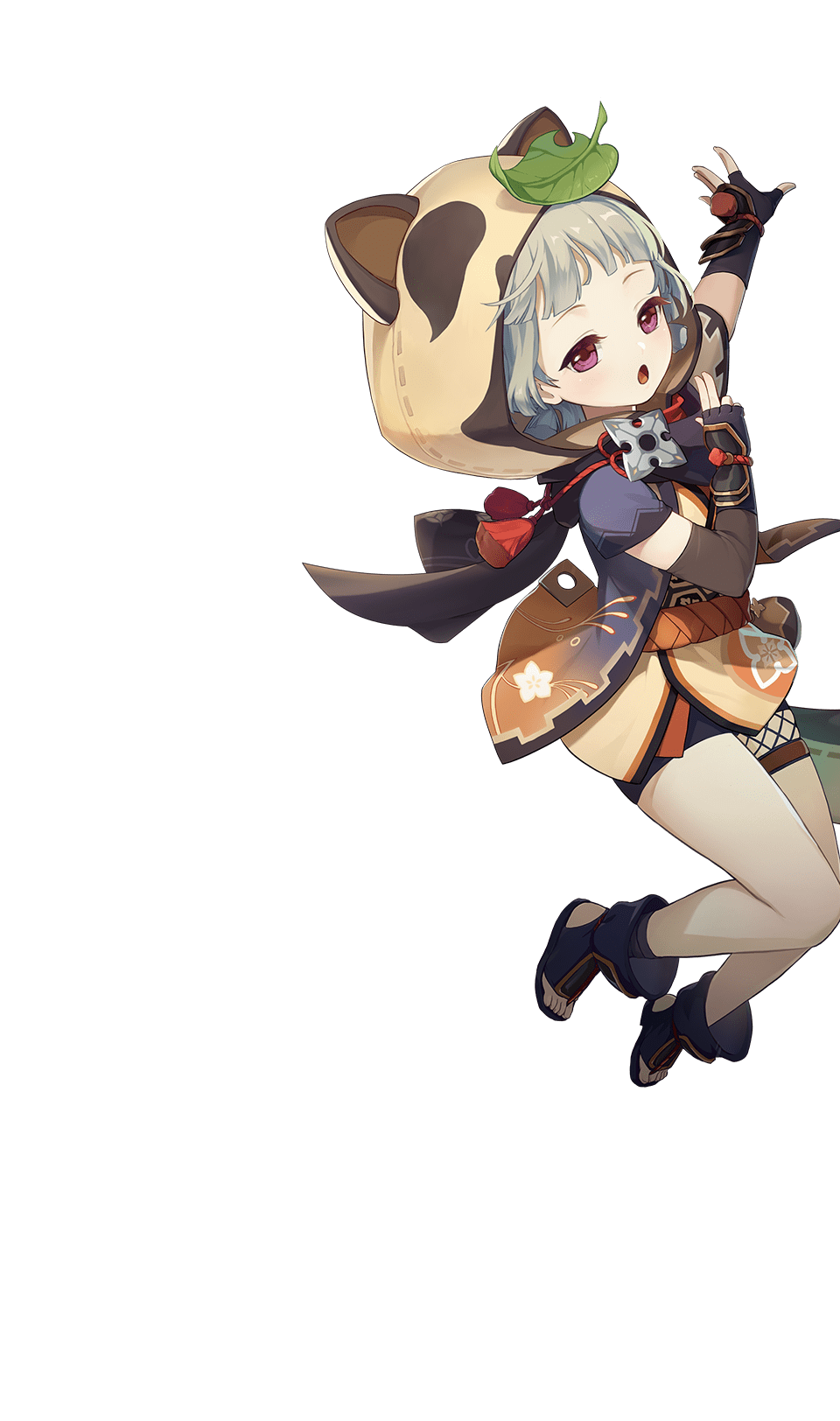 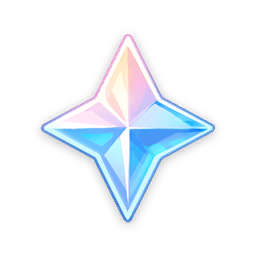 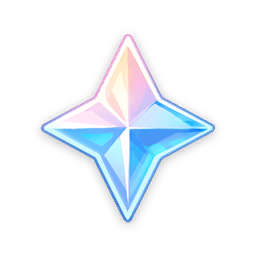 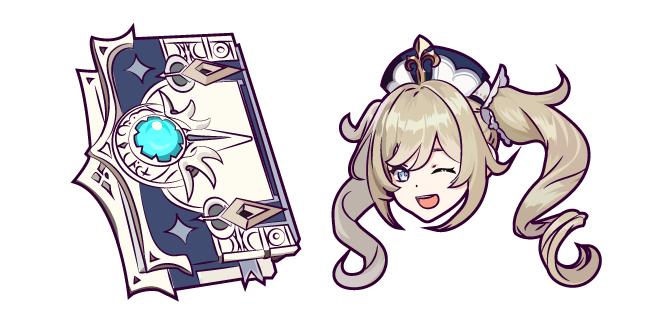 [Speaker Notes: Teacher’s notes:

Automatic reveal
CLICK: 
Left icon= Return to grid.

maecheu-teachers-tools
This template is for educational, non-commercial purposes only.]
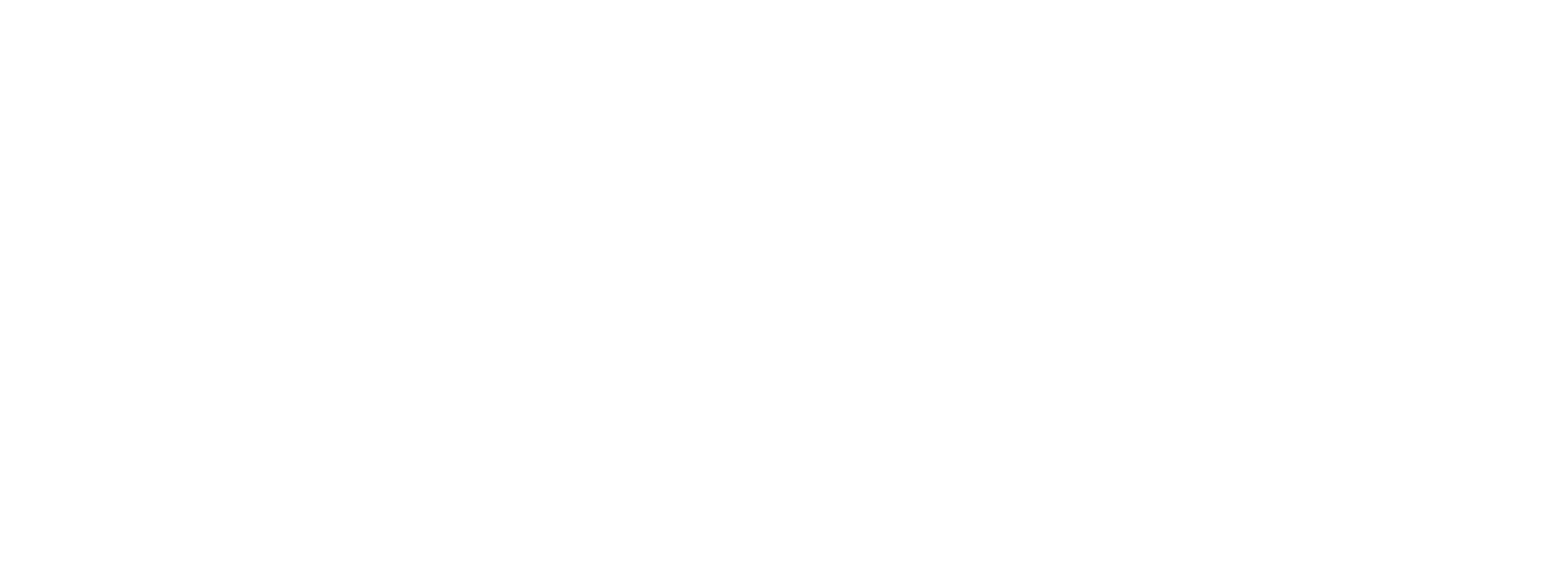 3
Points
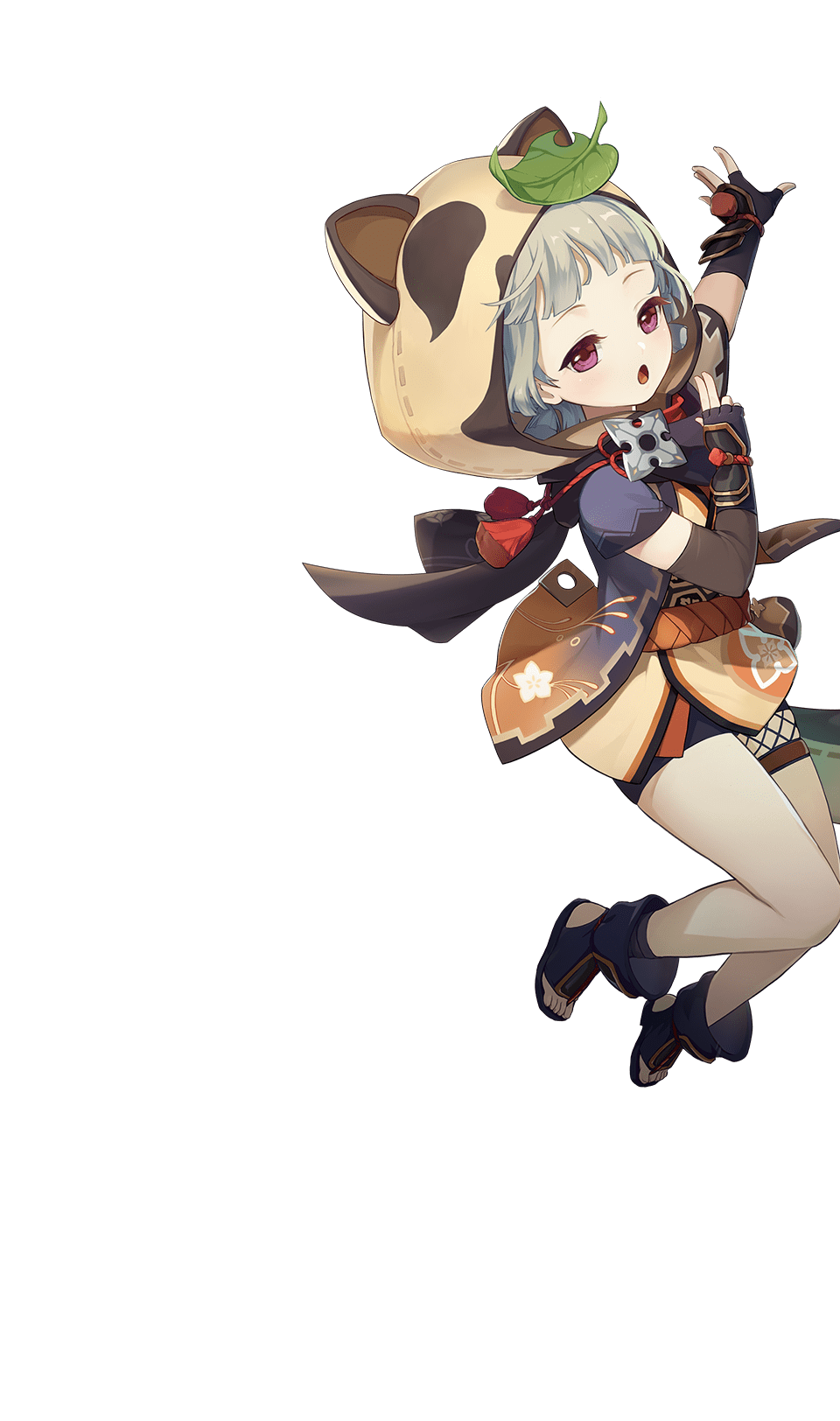 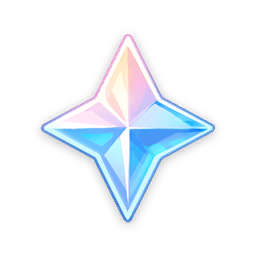 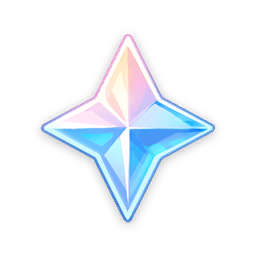 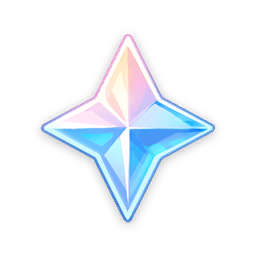 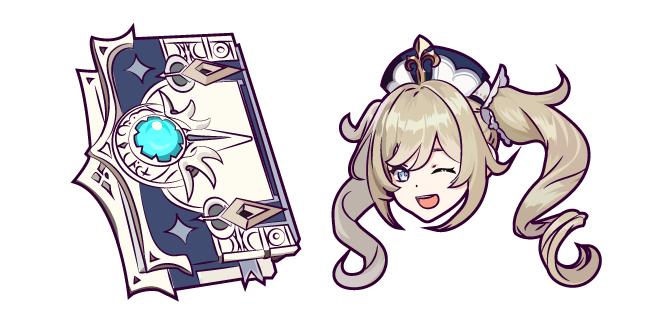 [Speaker Notes: Teacher’s notes:

Automatic reveal
CLICK: 
Left icon= Return to grid.

maecheu-teachers-tools
This template is for educational, non-commercial purposes only.]
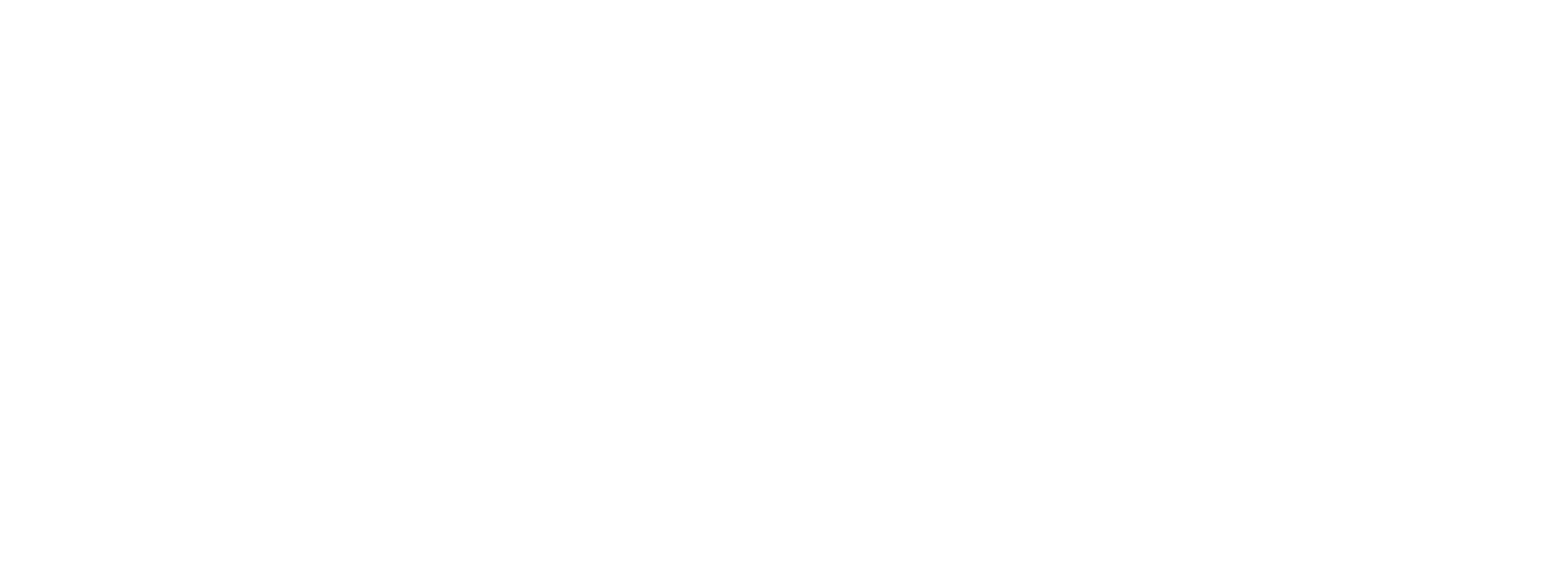 4
Points
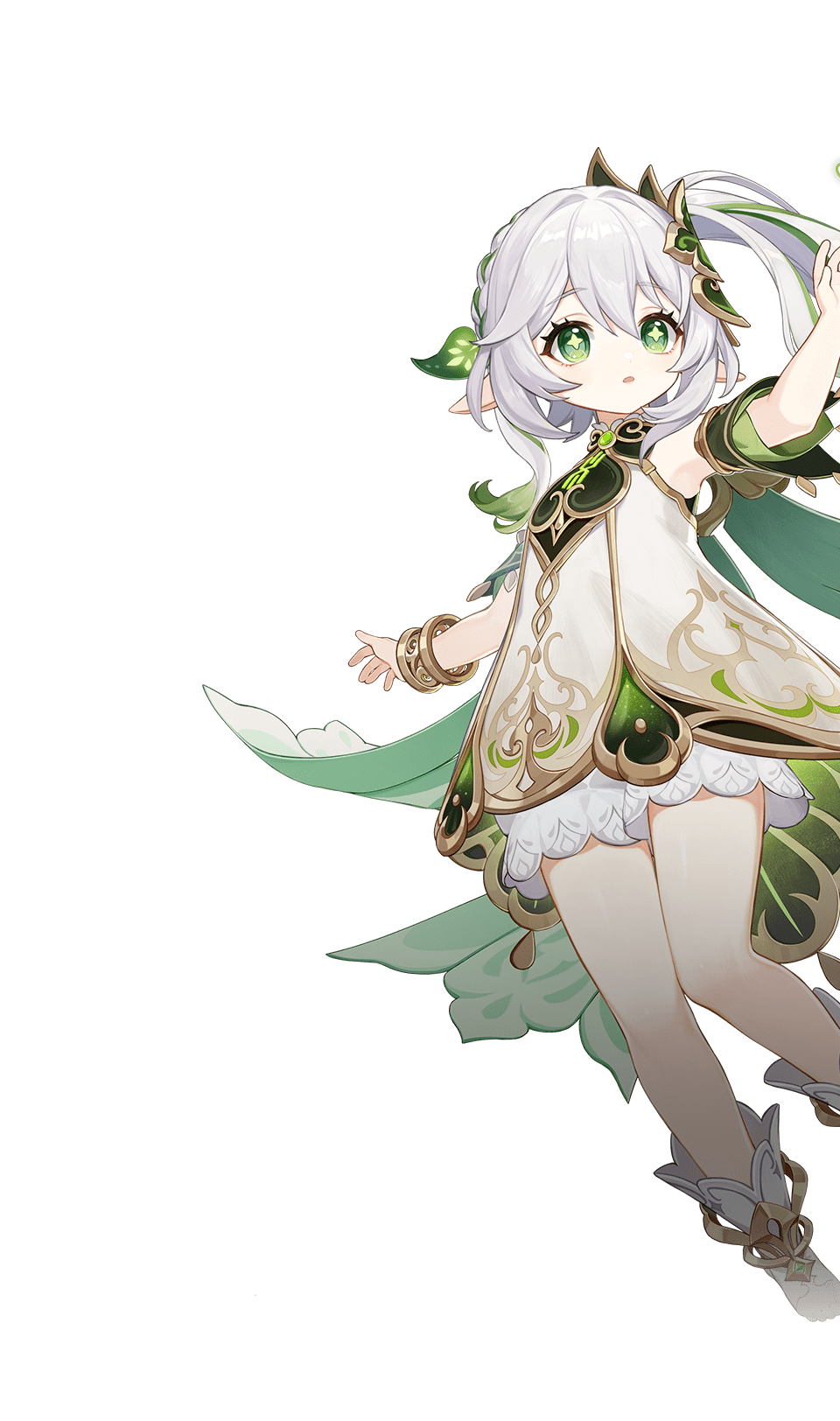 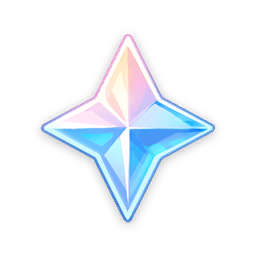 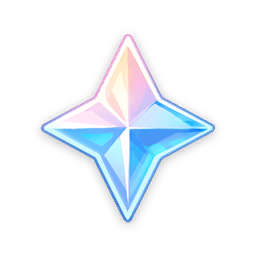 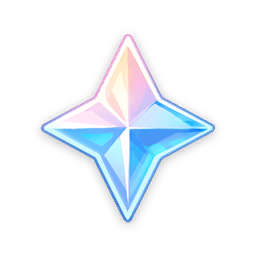 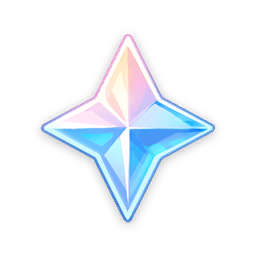 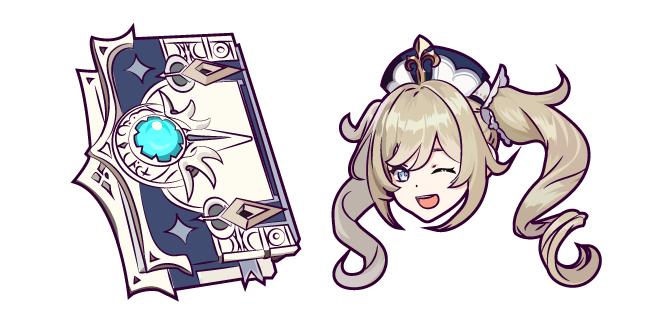 [Speaker Notes: Teacher’s notes:

Automatic reveal
CLICK: 
Left icon= Return to grid.

maecheu-teachers-tools
This template is for educational, non-commercial purposes only.]
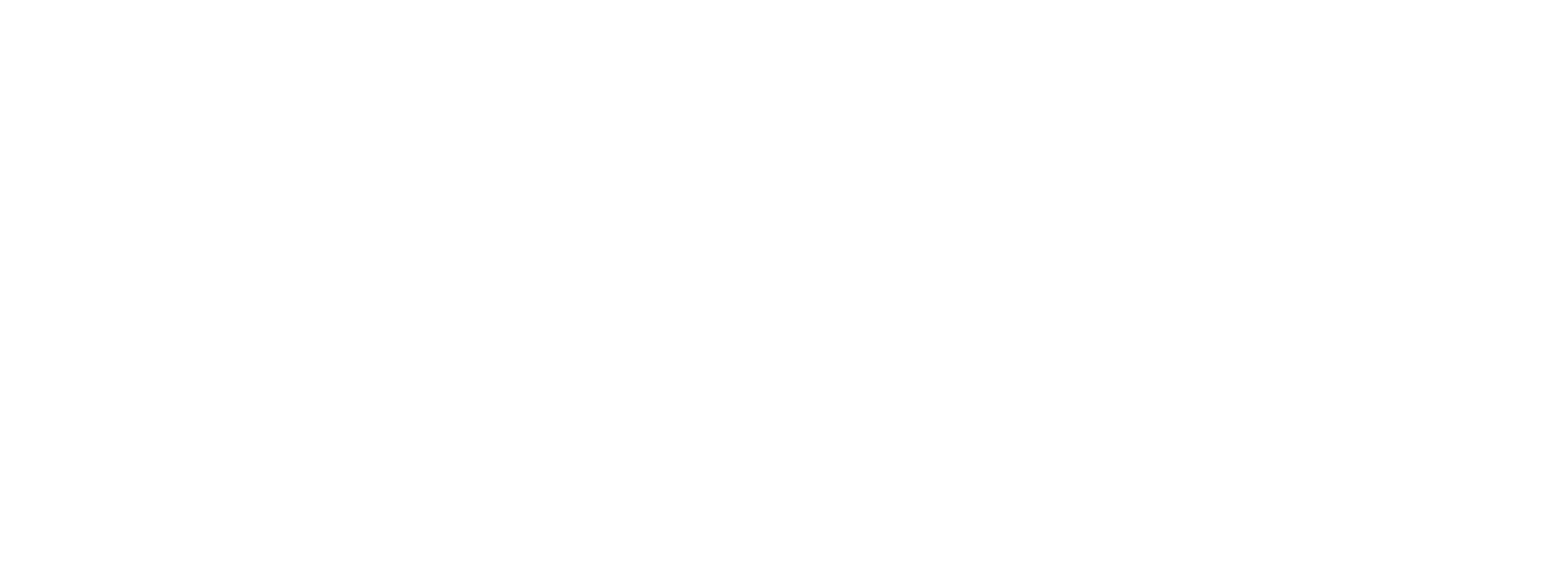 3
Points
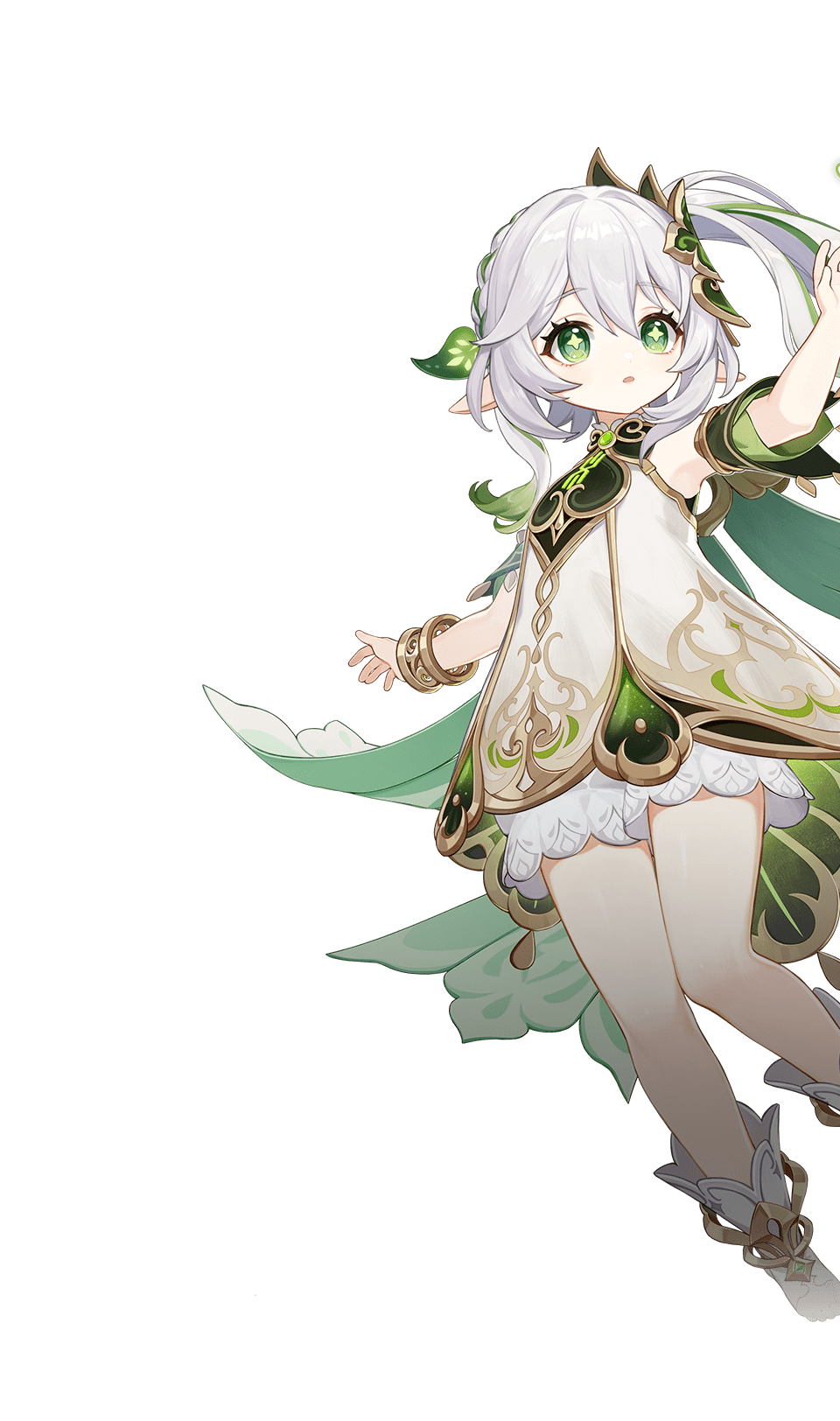 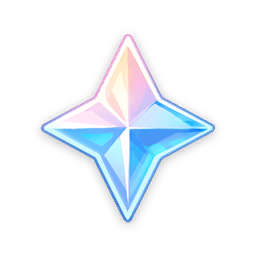 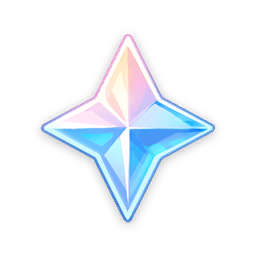 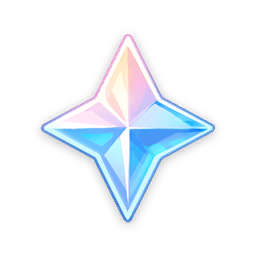 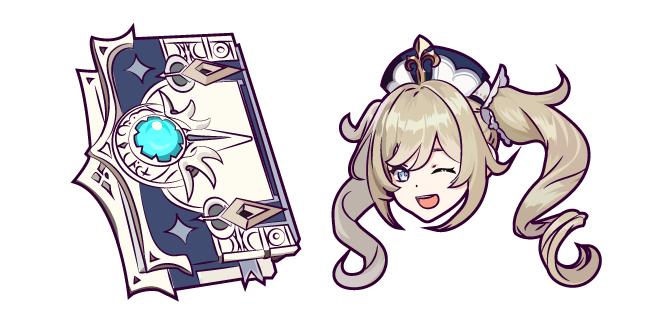 [Speaker Notes: Teacher’s notes:

Automatic reveal
CLICK: 
Left icon= Return to grid.

maecheu-teachers-tools
This template is for educational, non-commercial purposes only.]
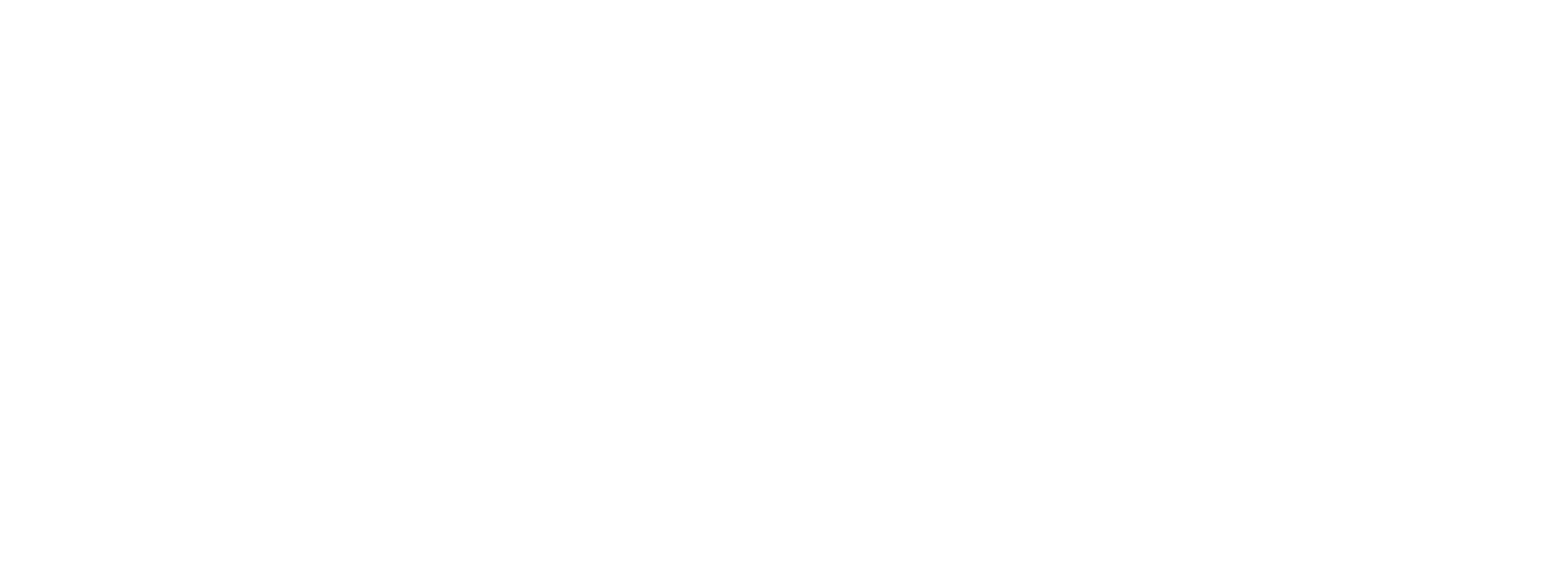 Lose
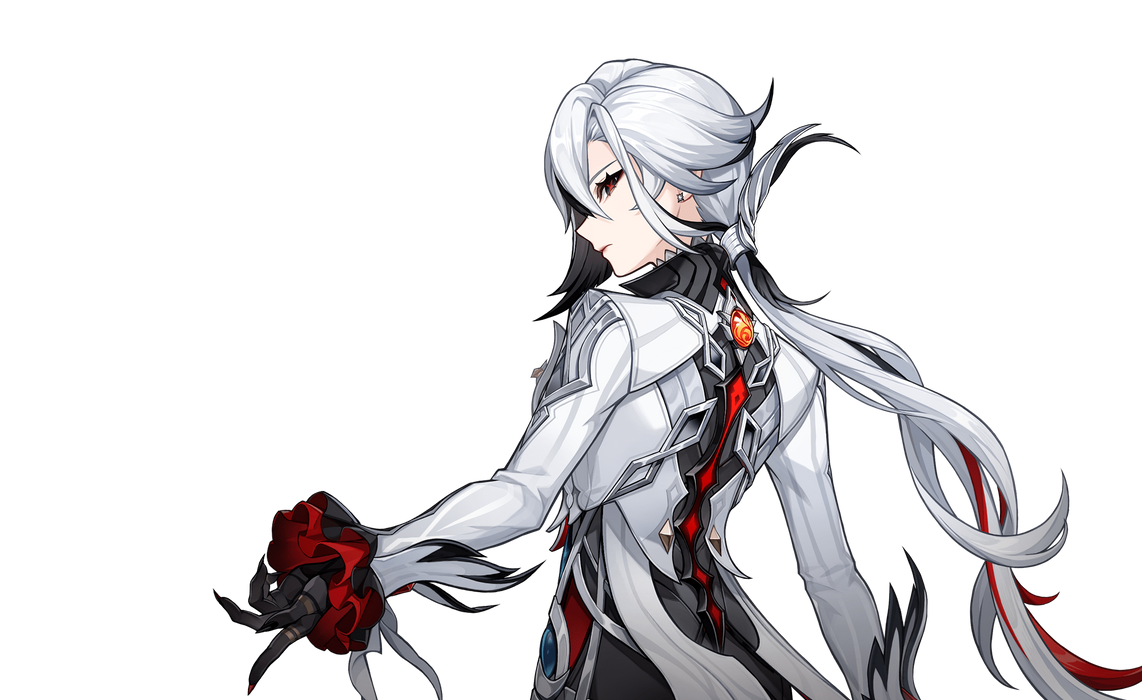 Lose all points.
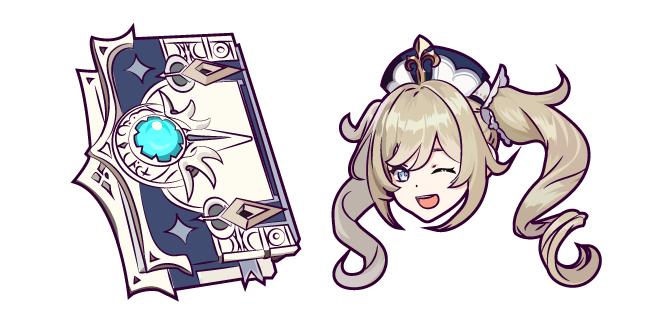 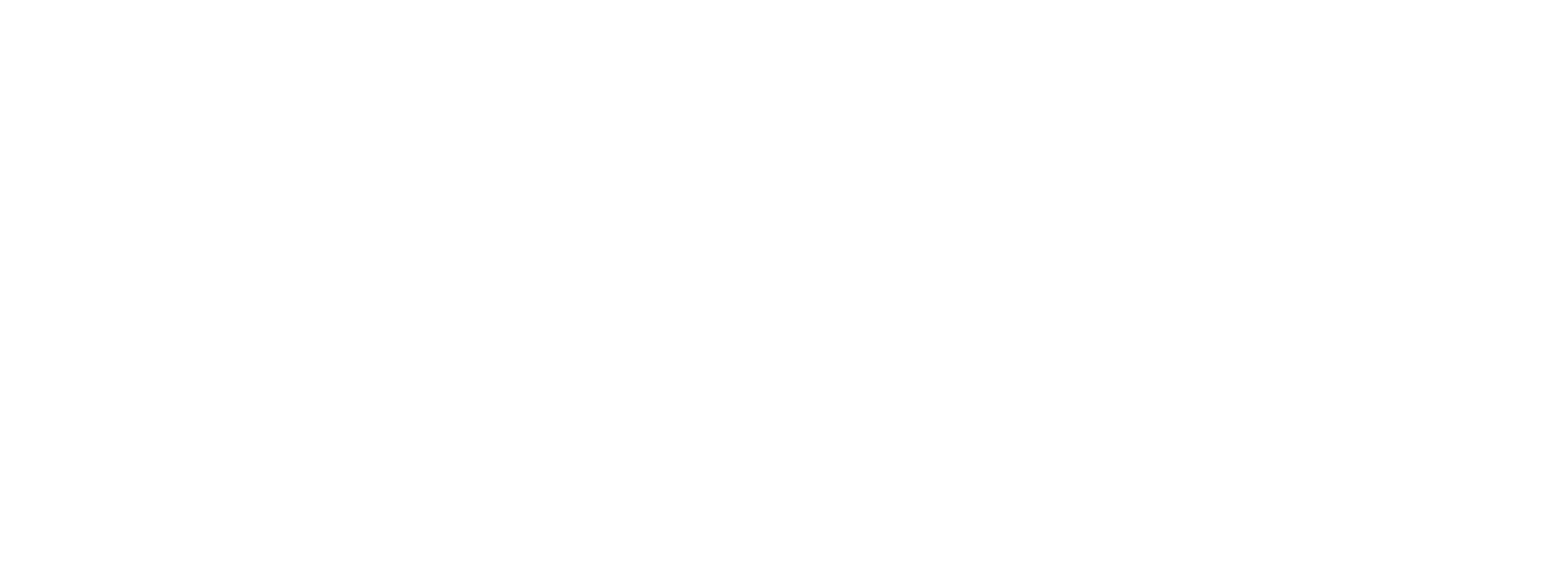 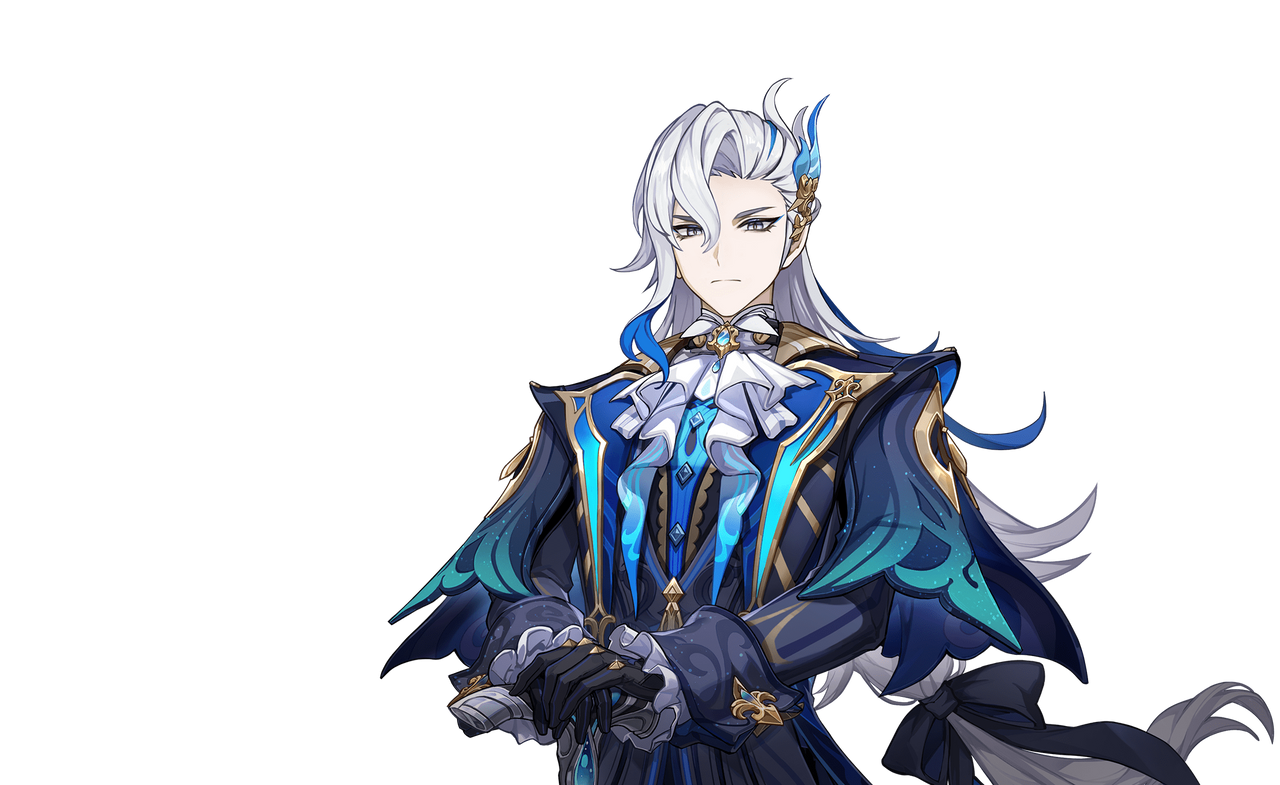 Fight
Rock, paper scissors, 
Winner steals 3 points.
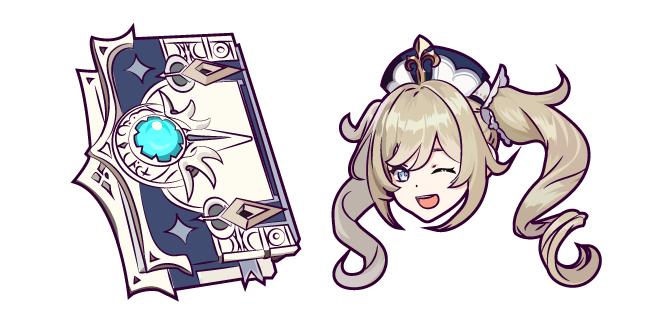 [Speaker Notes: Teacher’s notes:

Automatic reveal
Team to choose another team to go against, whoever wins steals 3 points from the other team. 
CLICK: 
Left icon= Return to grid

maecheu-teachers-tools
This template is for educational, non-commercial purposes only. 

maecheu-teachers-tools.com]
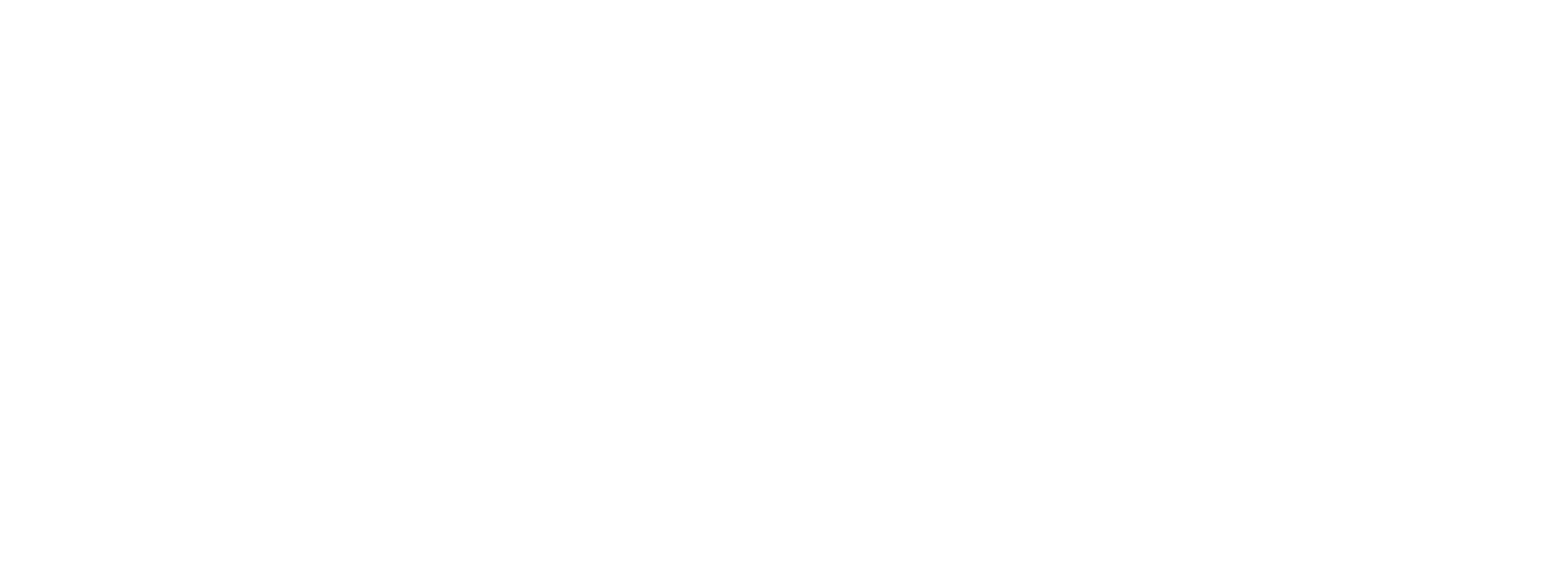 5
Points
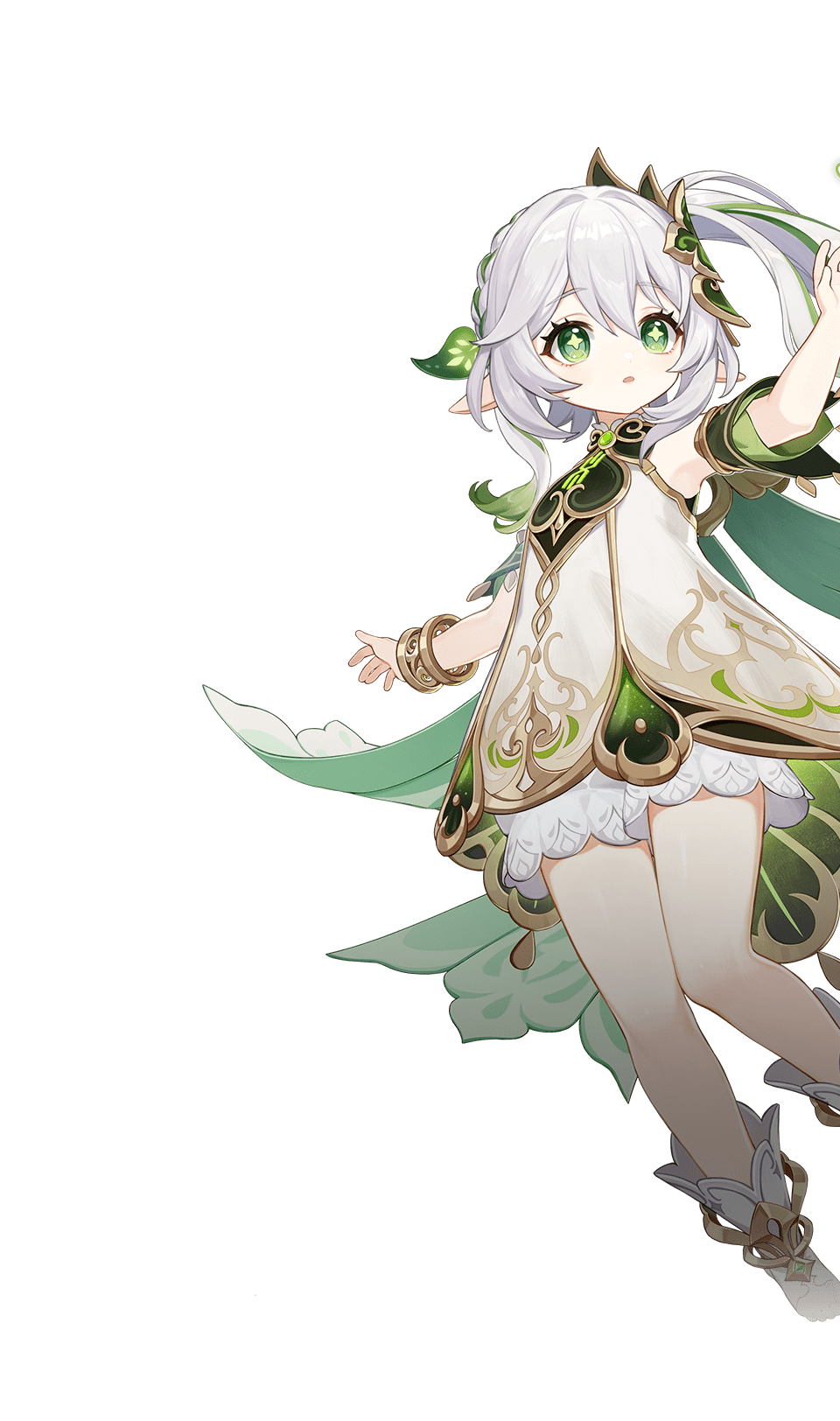 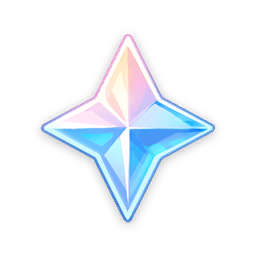 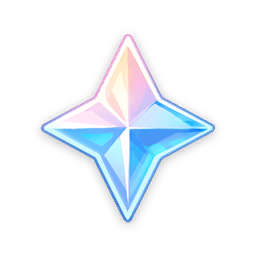 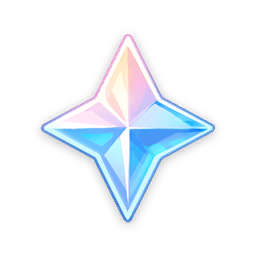 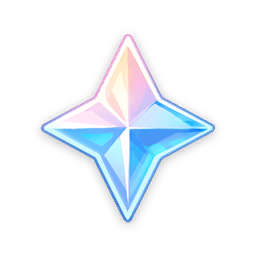 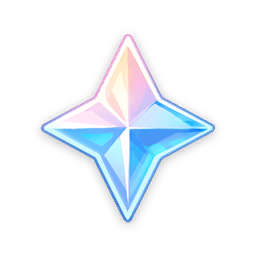 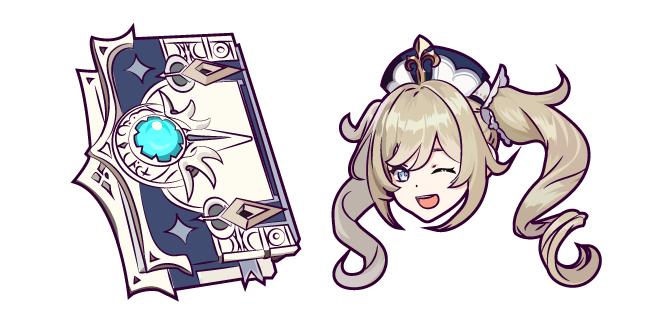 [Speaker Notes: Teacher’s notes:

Automatic reveal
CLICK: 
Left icon= Return to grid.

maecheu-teachers-tools
This template is for educational, non-commercial purposes only.]
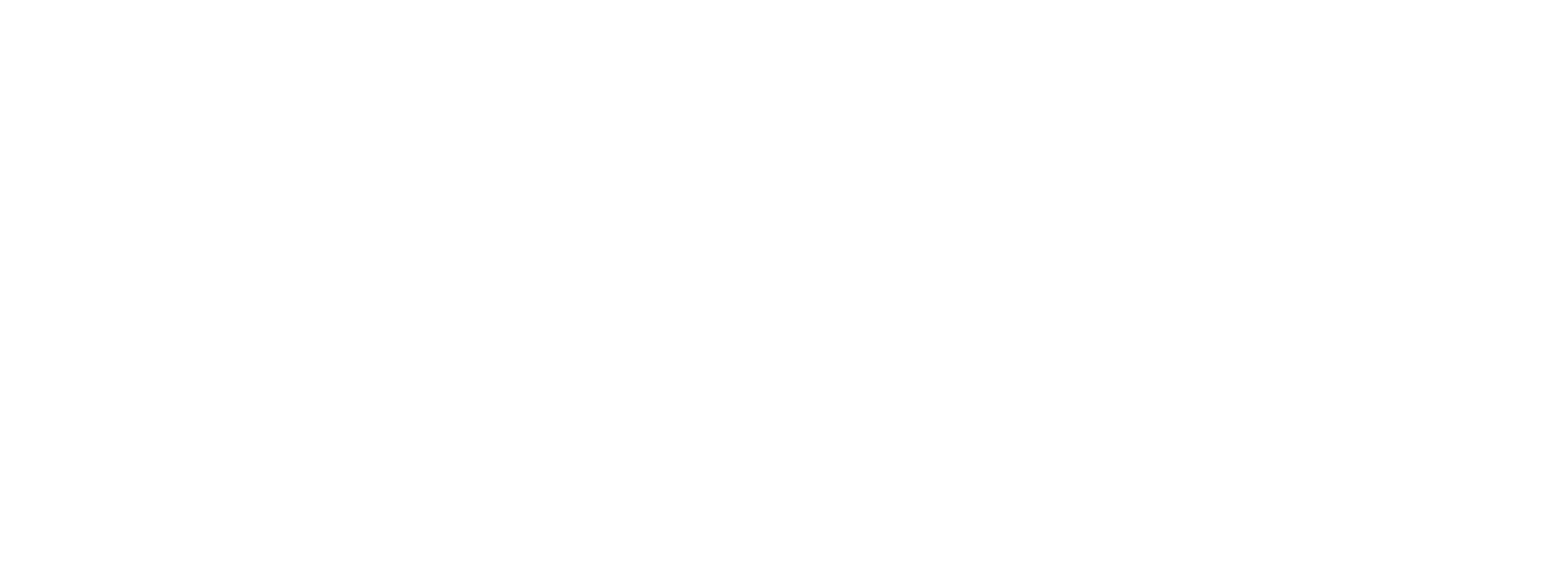 2
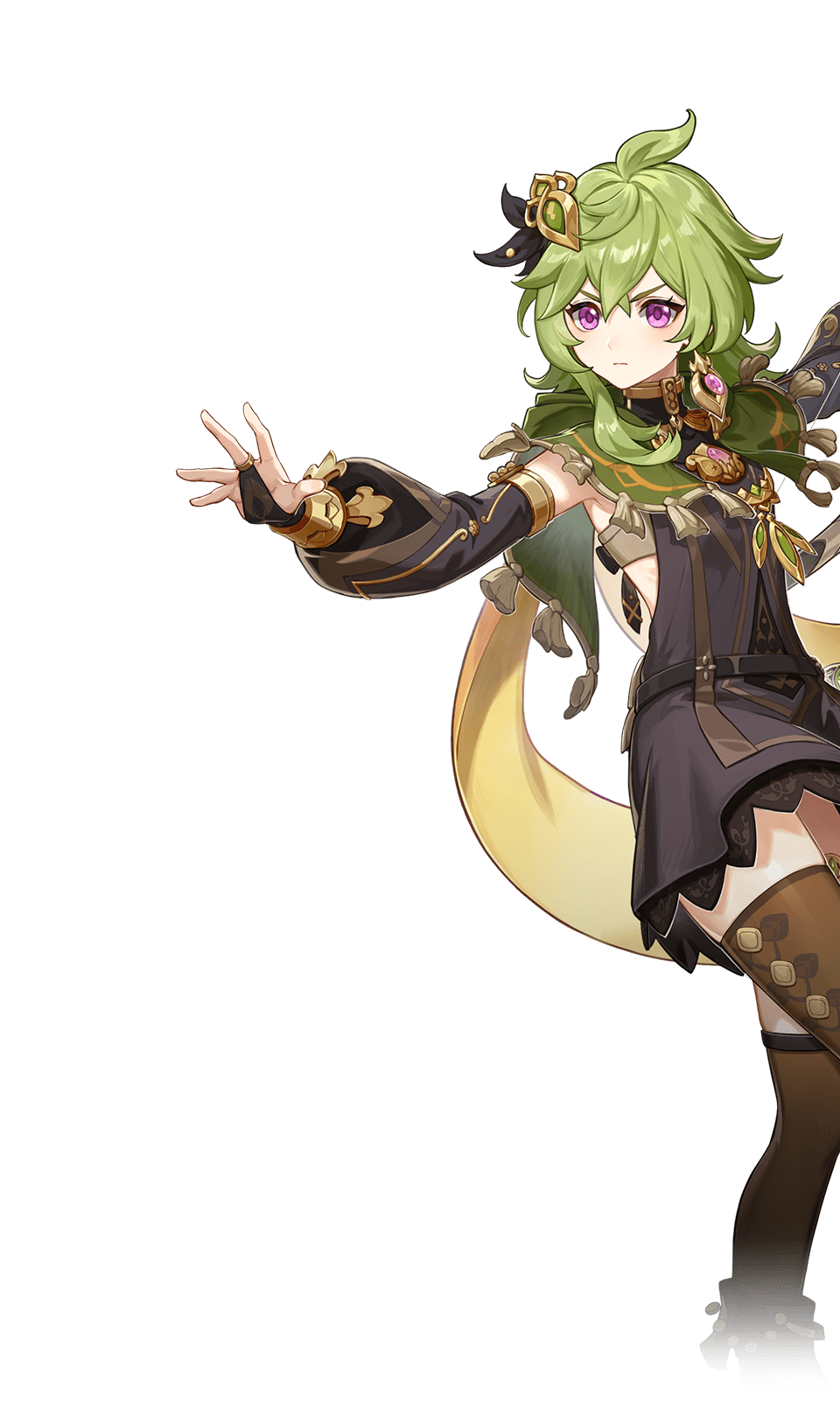 Points
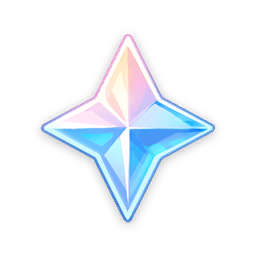 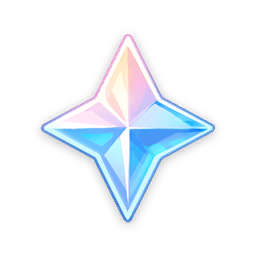 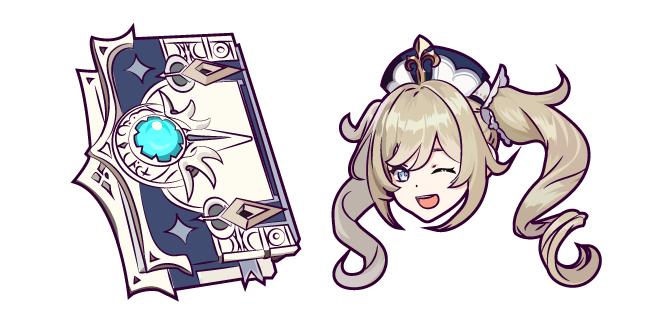 [Speaker Notes: Teacher’s notes:

Automatic reveal
CLICK: 
Left icon= Return to grid.

maecheu-teachers-tools
This template is for educational, non-commercial purposes only.]
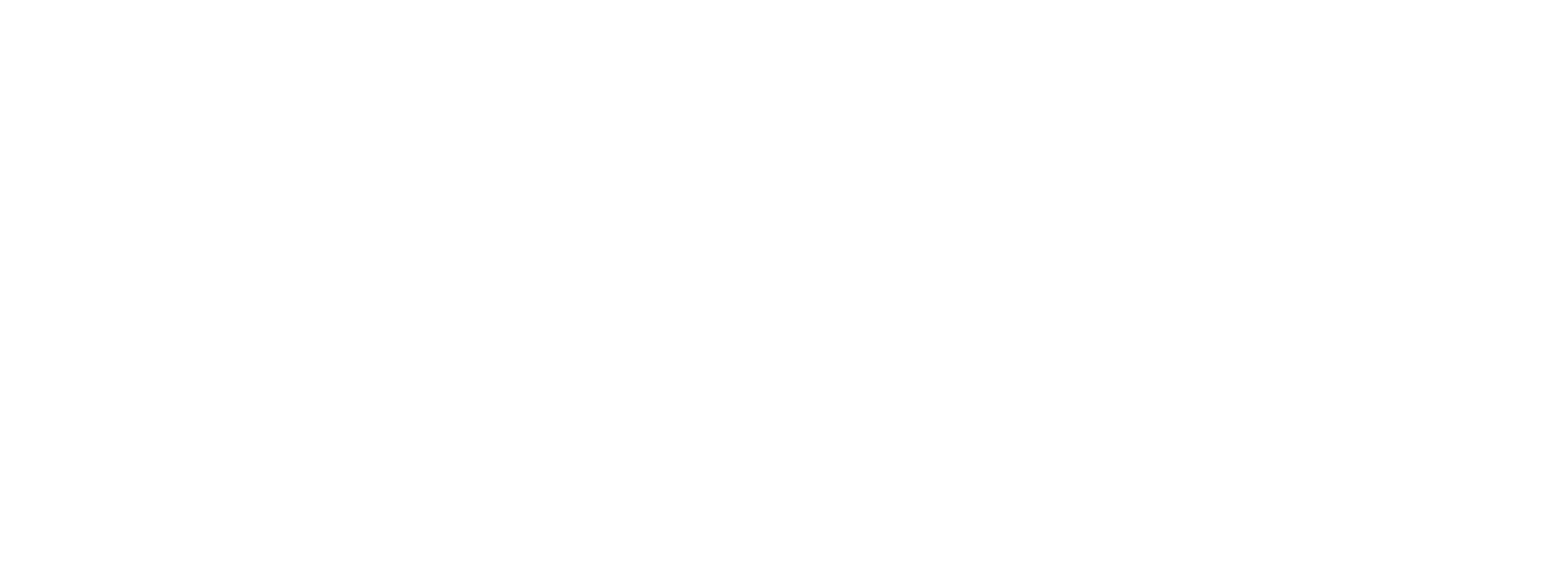 4
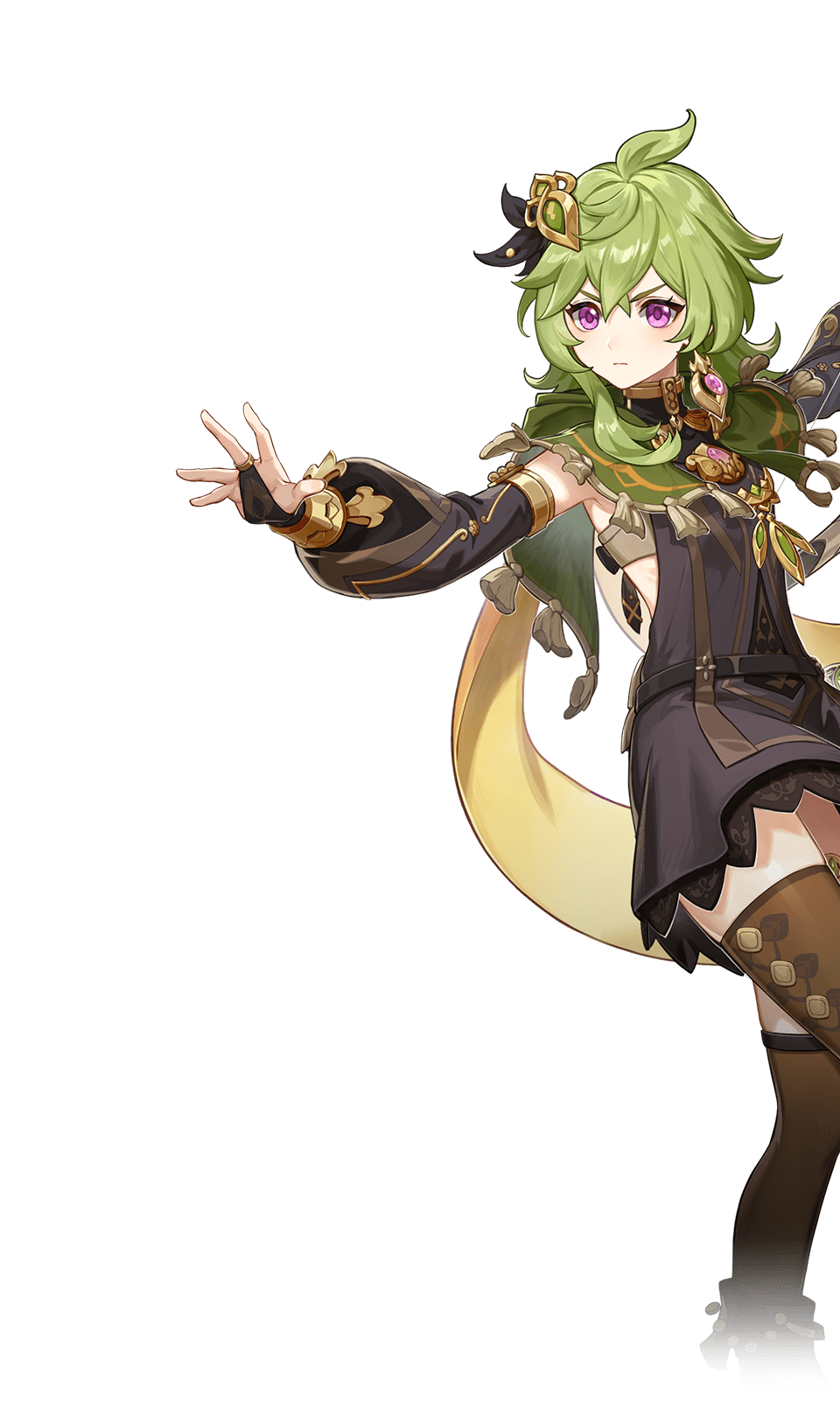 Points
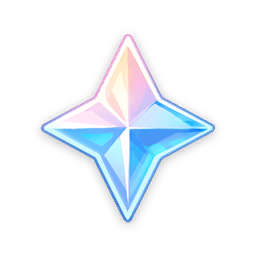 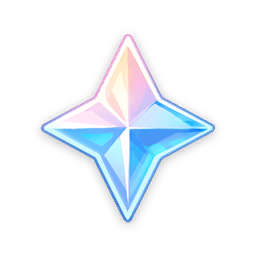 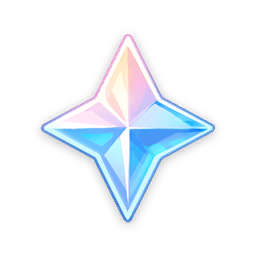 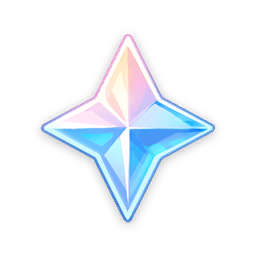 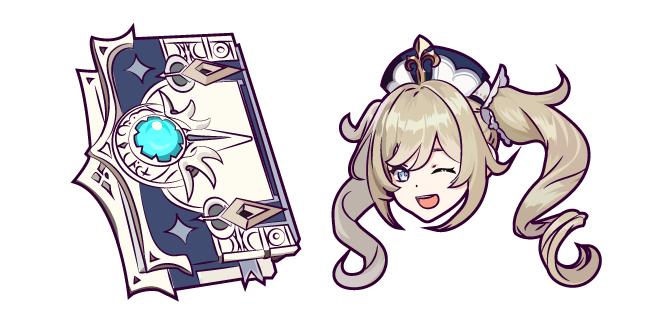 [Speaker Notes: Teacher’s notes:

Automatic reveal
CLICK: 
Left icon= Return to grid.

maecheu-teachers-tools
This template is for educational, non-commercial purposes only.]
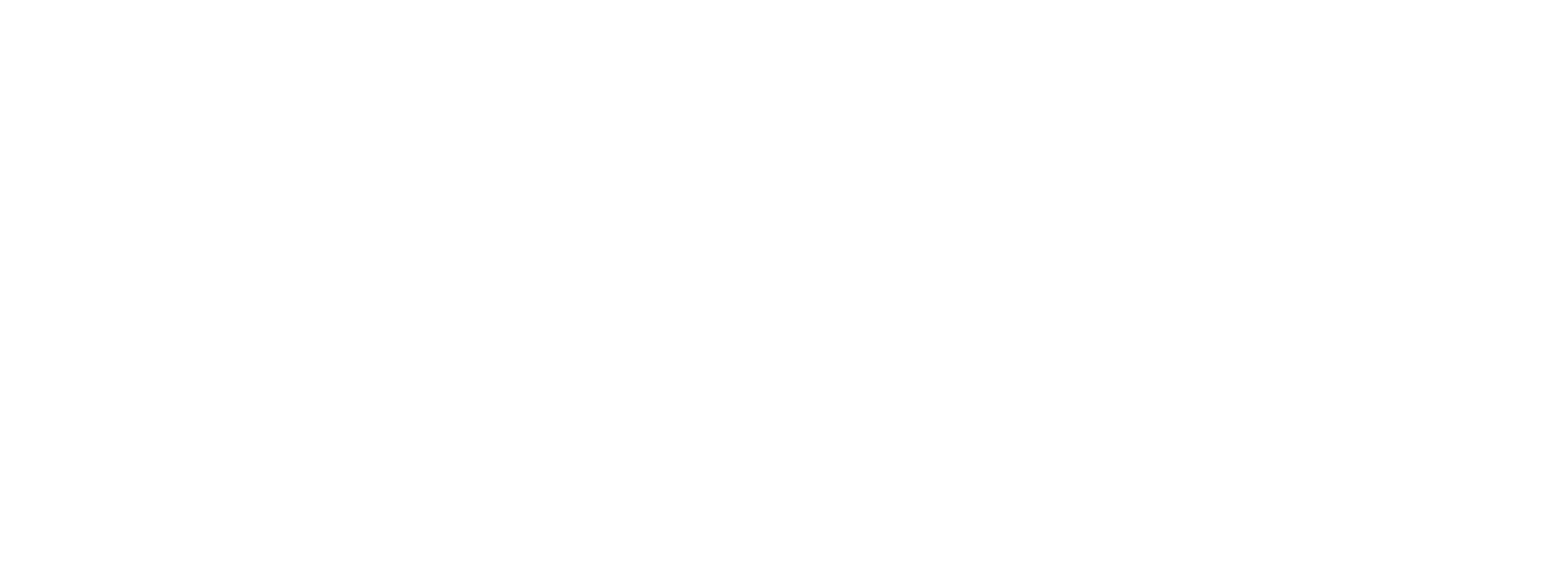 6
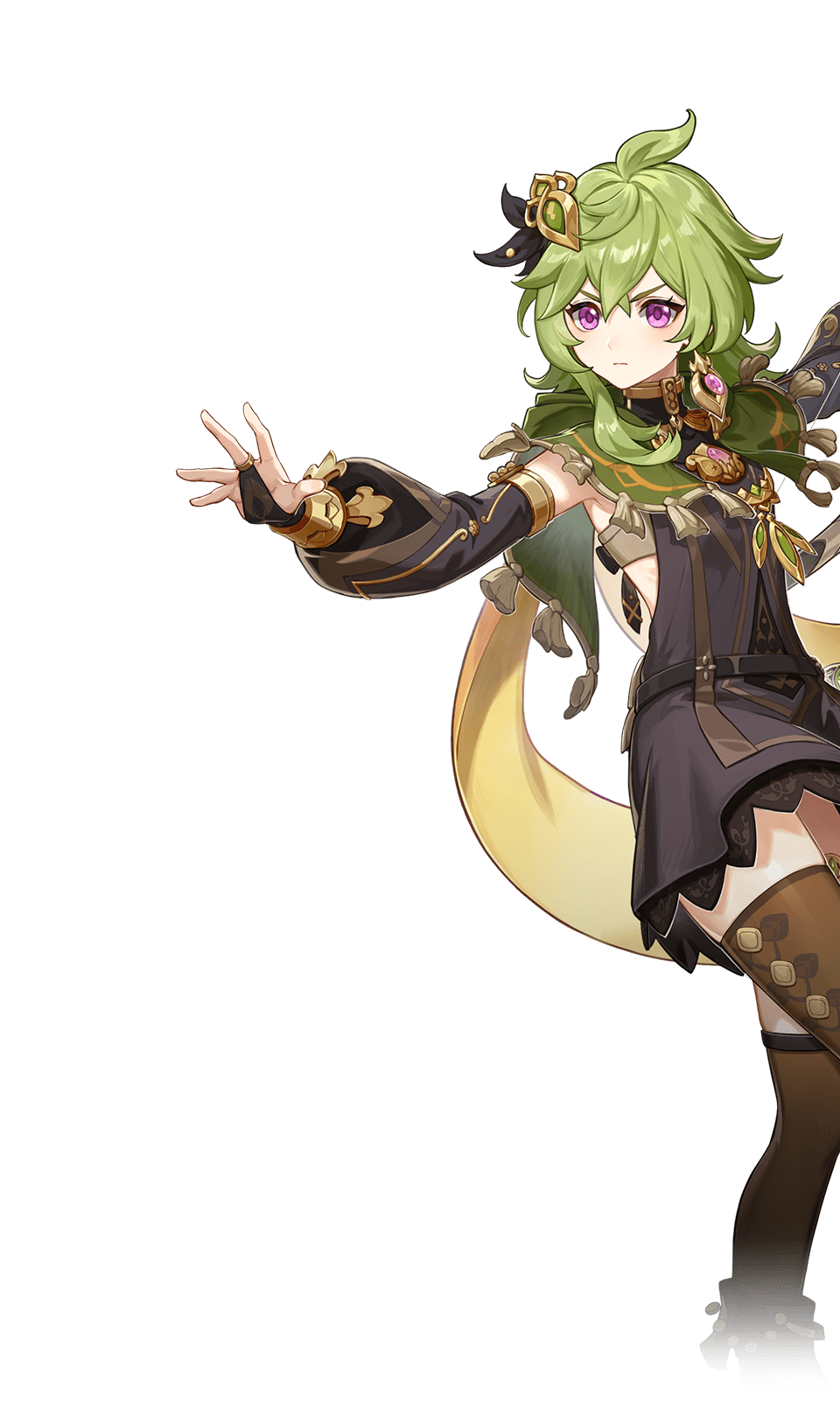 Points
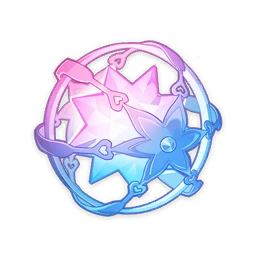 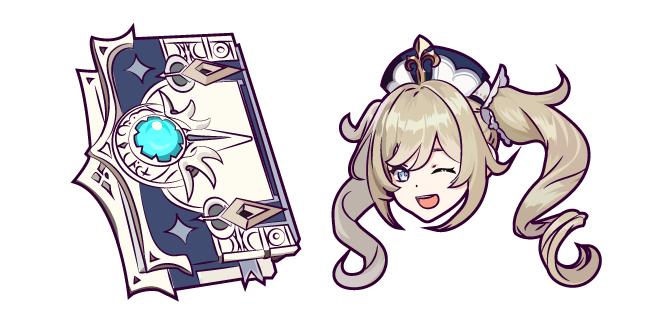 [Speaker Notes: Teacher’s notes:

Automatic reveal
CLICK: 
Left icon= Return to grid.

maecheu-teachers-tools
This template is for educational, non-commercial purposes only.]
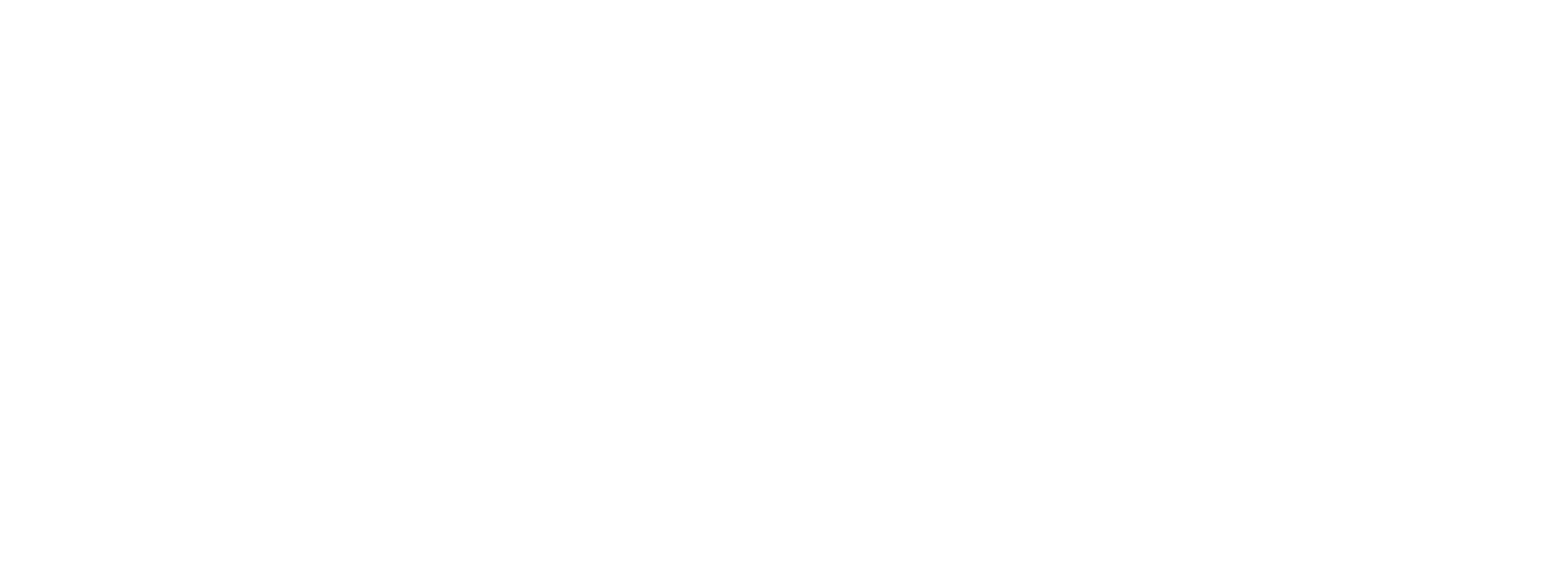 2
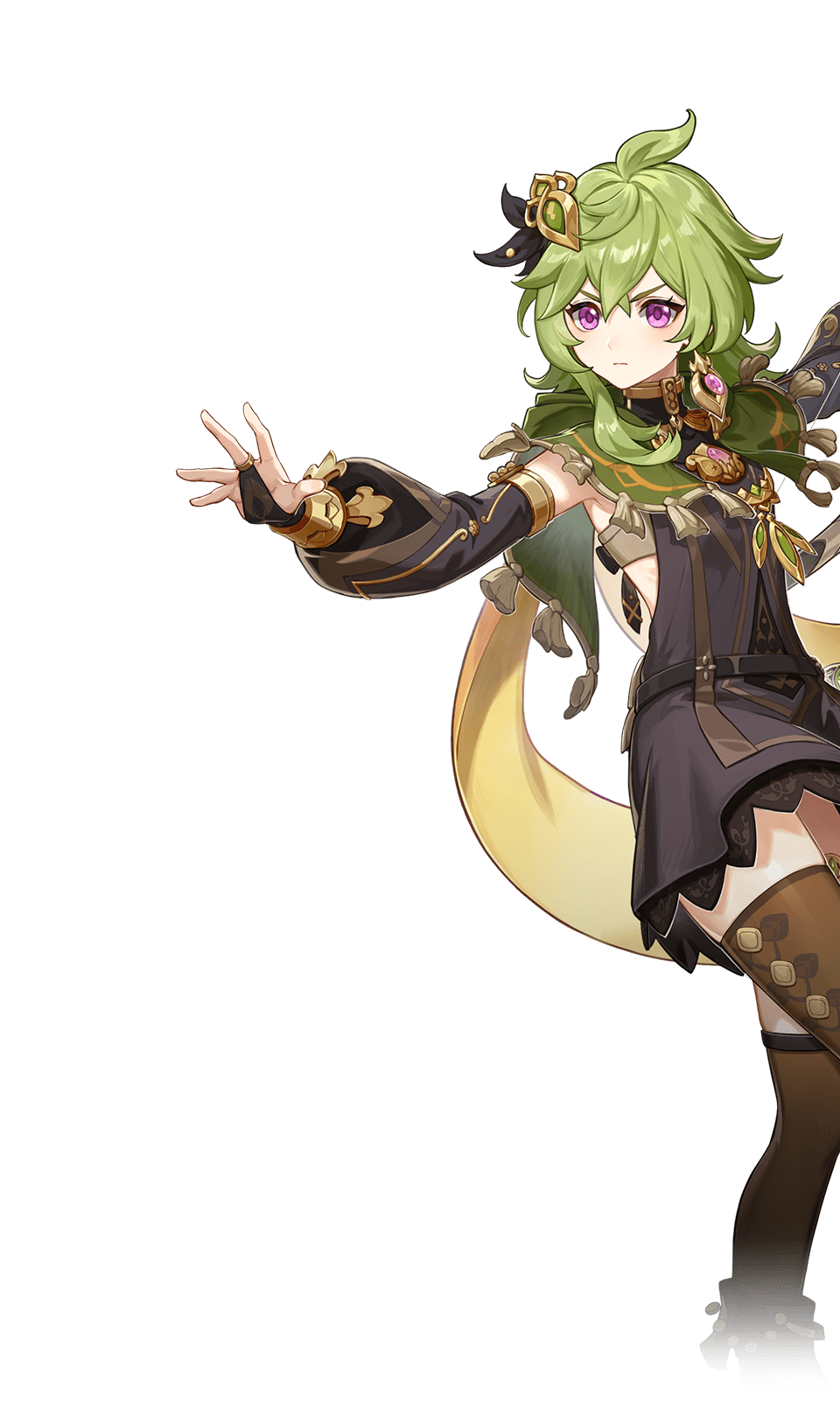 Points
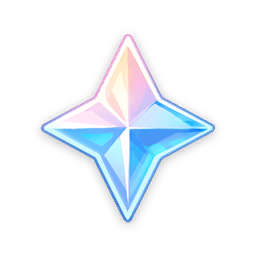 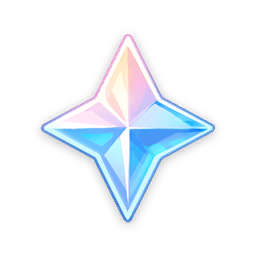 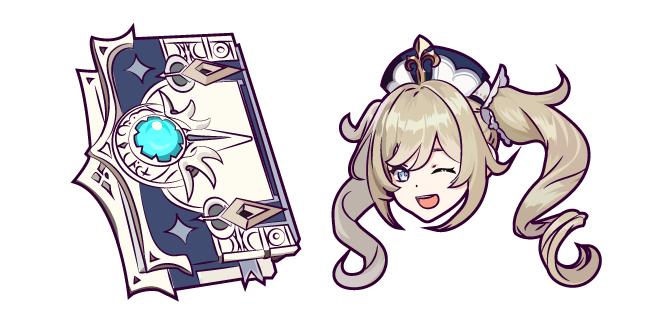 [Speaker Notes: Teacher’s notes:

Automatic reveal
CLICK: 
Left icon= Return to grid.

maecheu-teachers-tools
This template is for educational, non-commercial purposes only.]
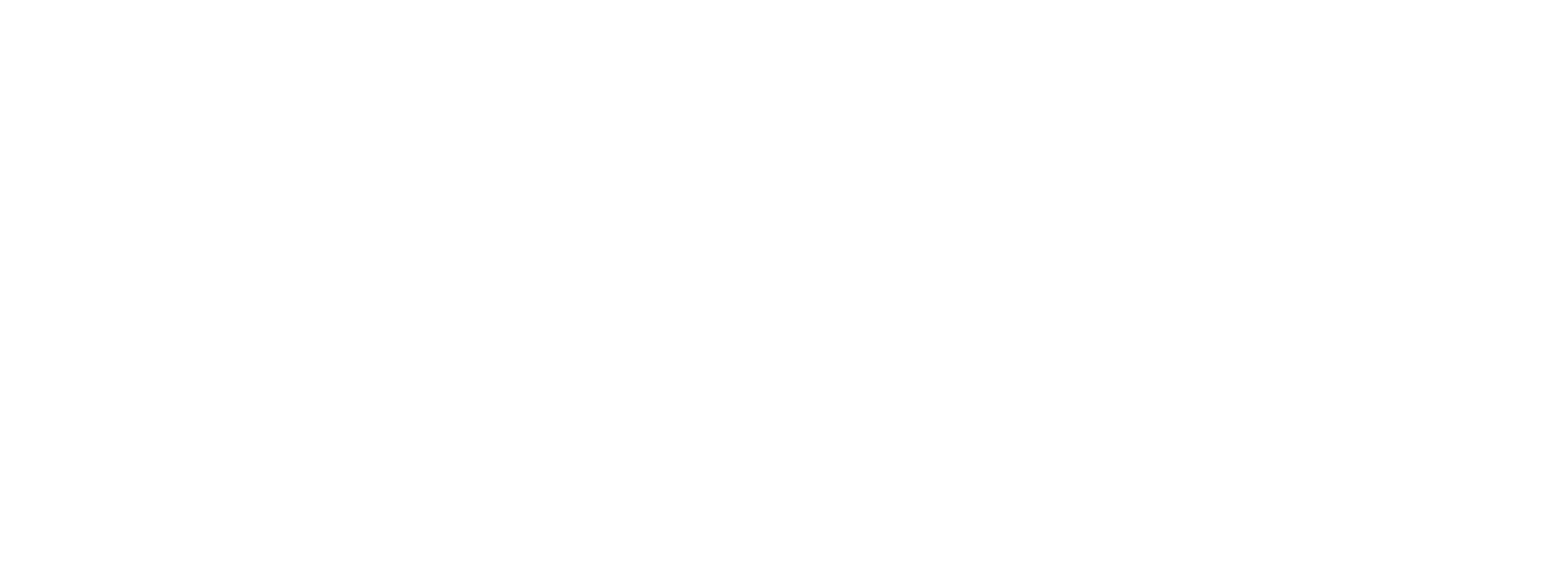 5
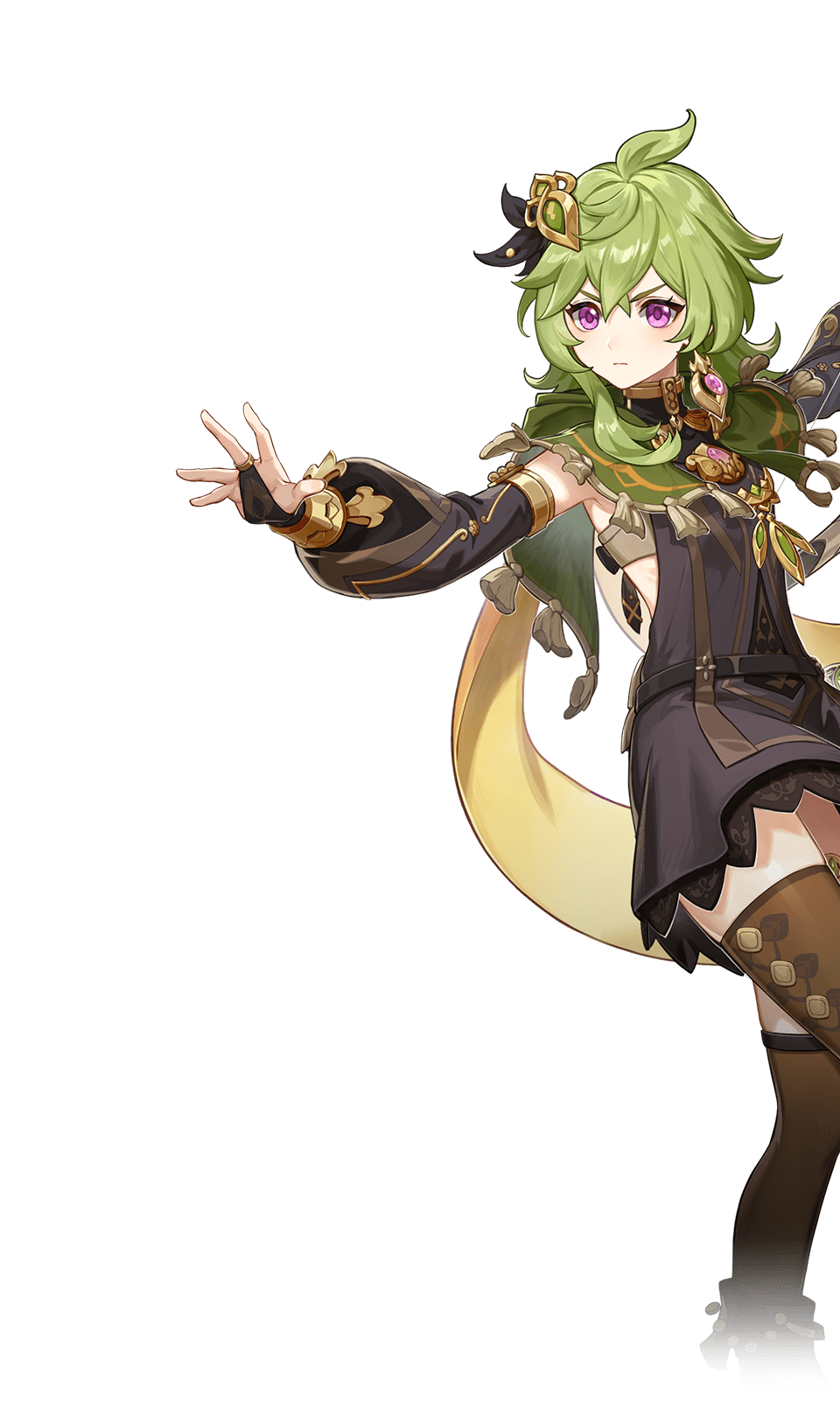 Points
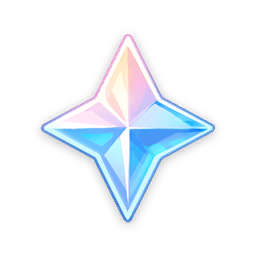 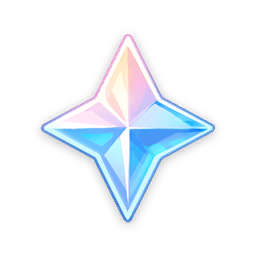 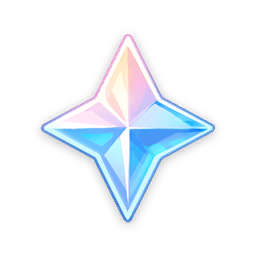 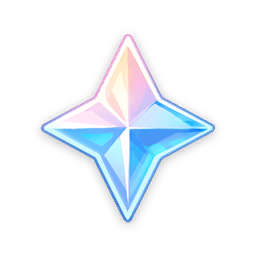 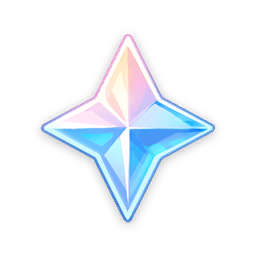 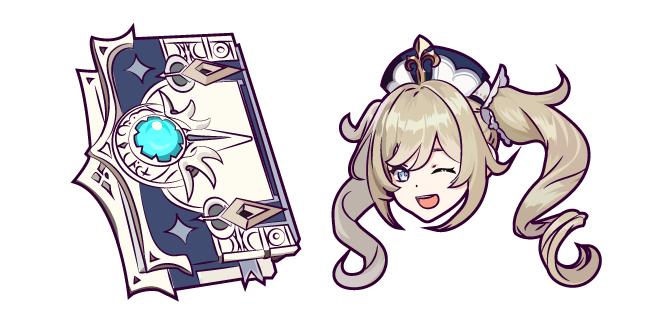 [Speaker Notes: Teacher’s notes:

Automatic reveal
CLICK: 
Left icon= Return to grid.

maecheu-teachers-tools
This template is for educational, non-commercial purposes only.]
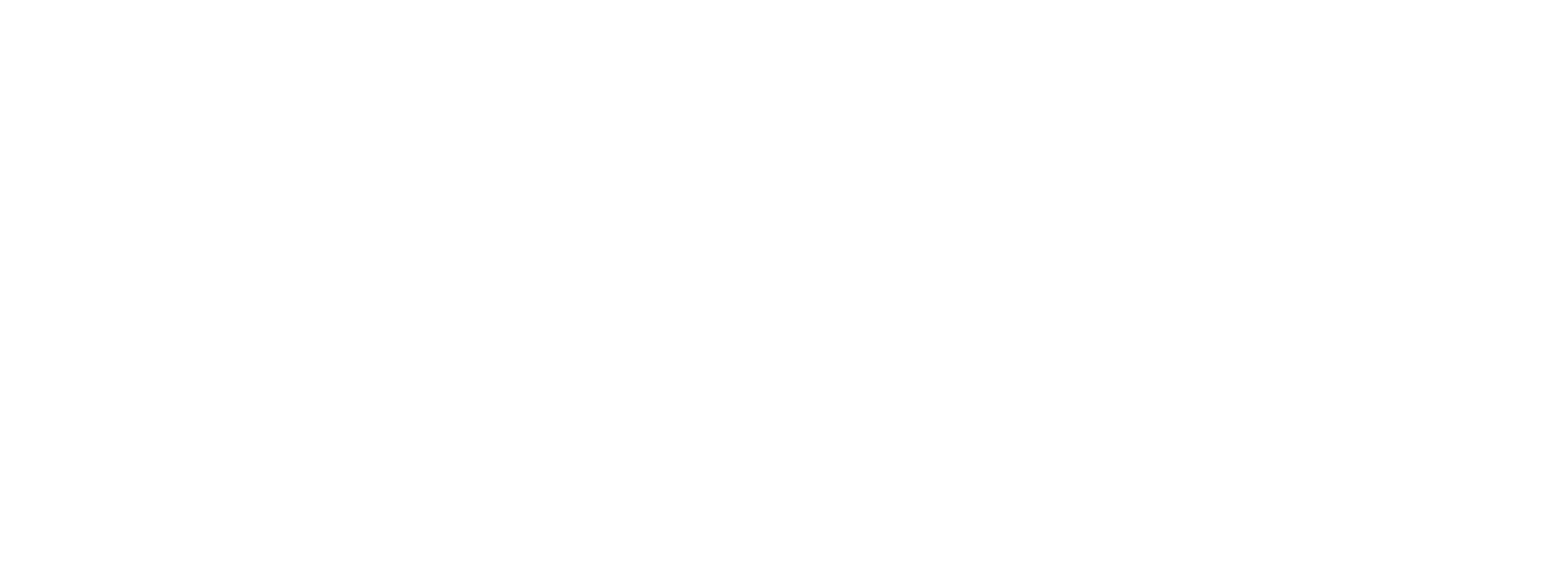 5
Points
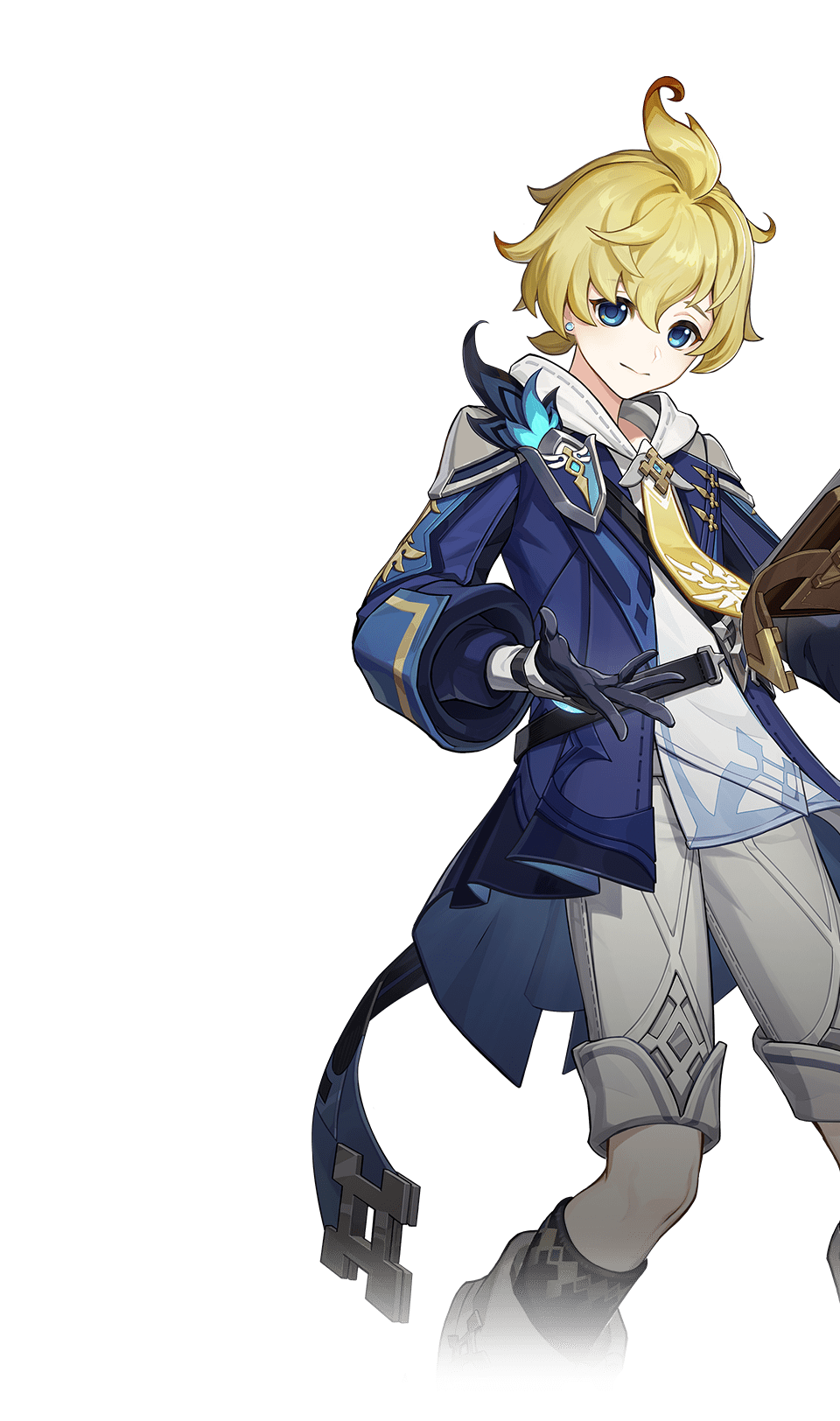 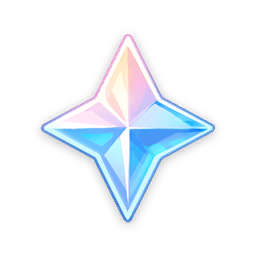 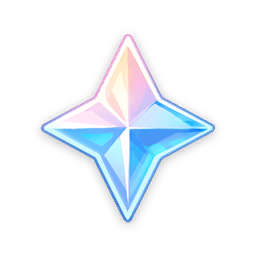 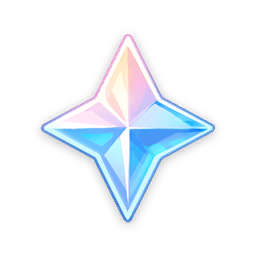 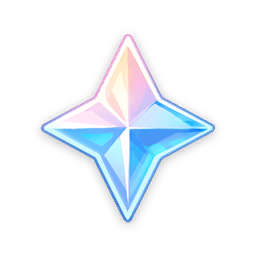 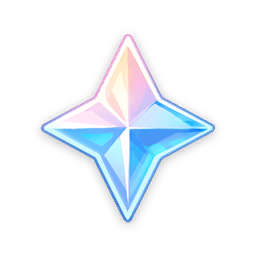 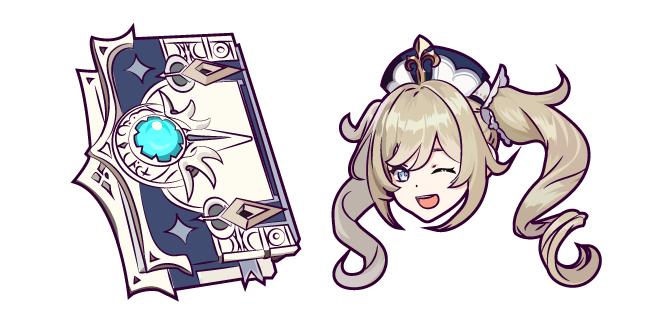 [Speaker Notes: Teacher’s notes:

Automatic reveal
CLICK: 
Left icon= Return to grid.

maecheu-teachers-tools
This template is for educational, non-commercial purposes only.]
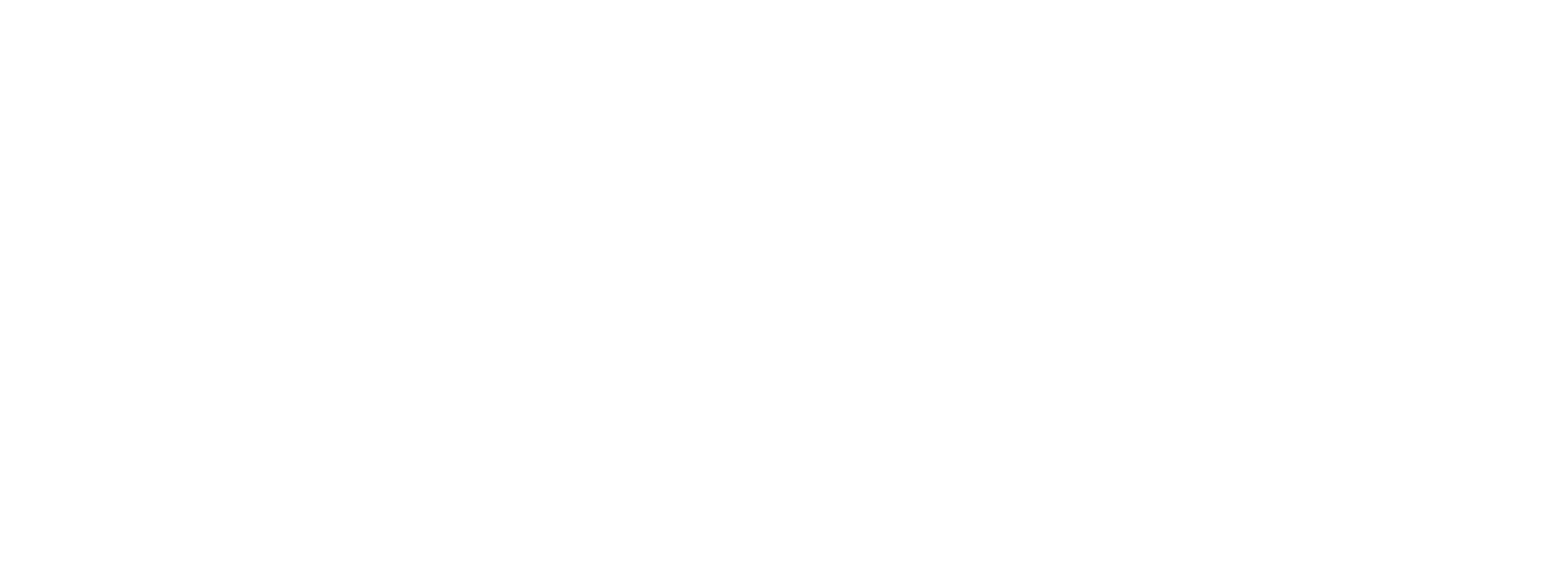 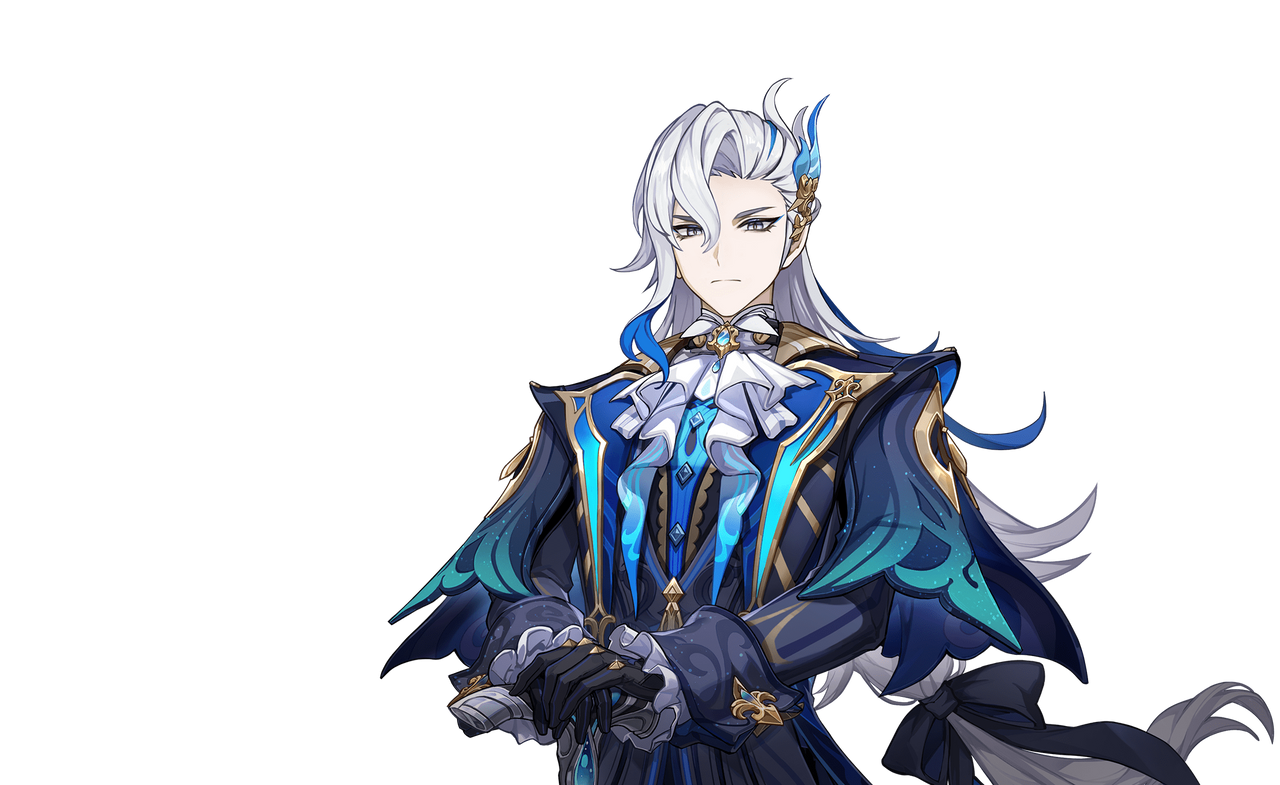 Fight
Rock, paper scissors, 
Winner steals 3 points.
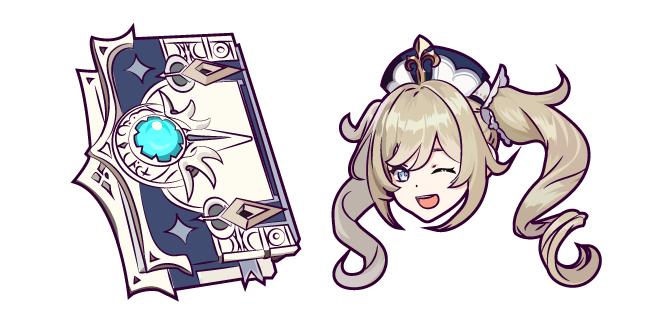 [Speaker Notes: Teacher’s notes:

Automatic reveal
Team to choose another team to go against, whoever wins steals 3 points from the other team. 
CLICK: 
Left icon= Return to grid.

maecheu-teachers-tools
This template is for educational, non-commercial purposes only. 

maecheu-teachers-tools.com]
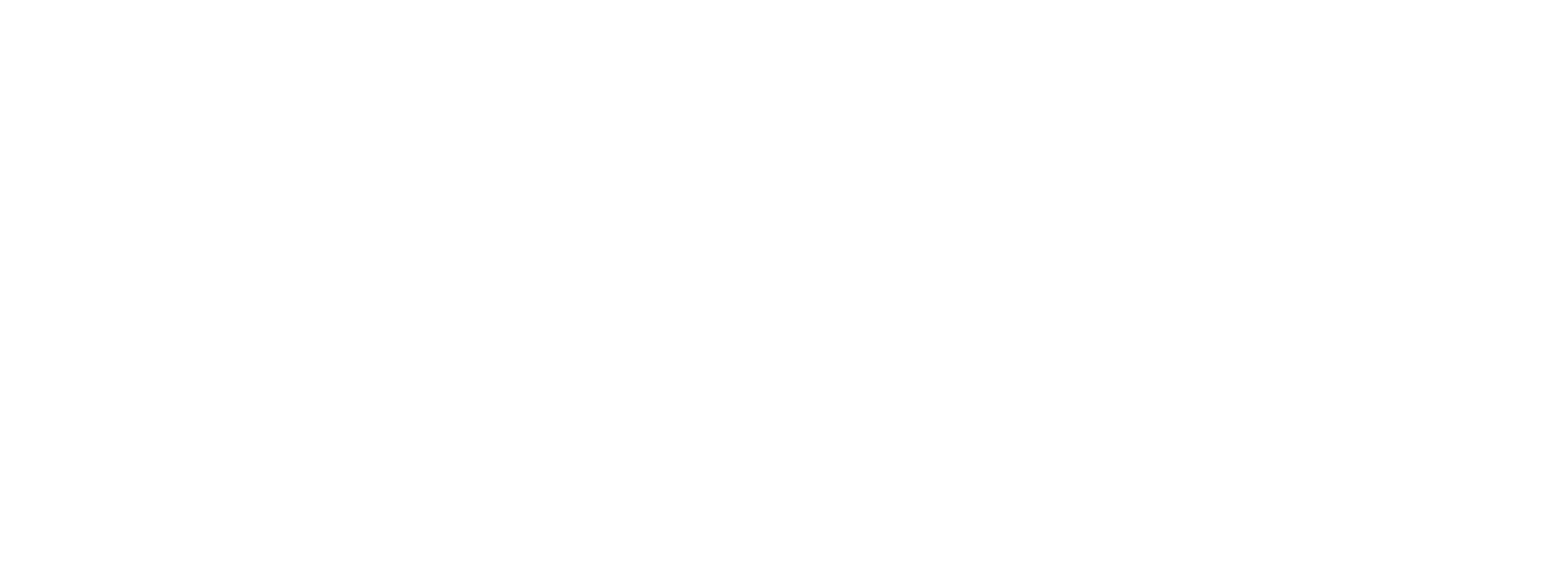 2
Points
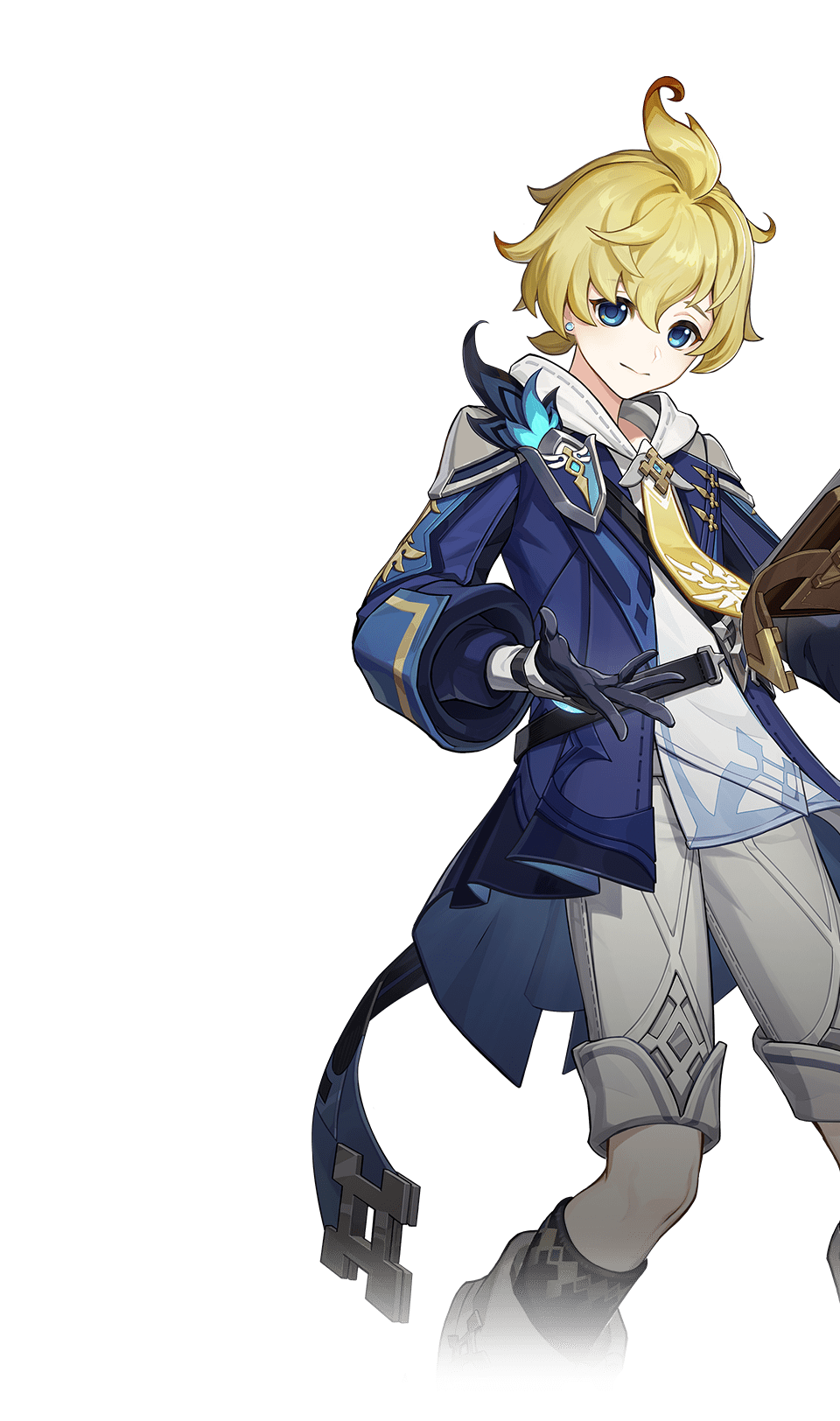 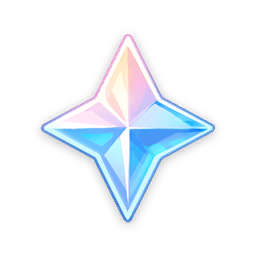 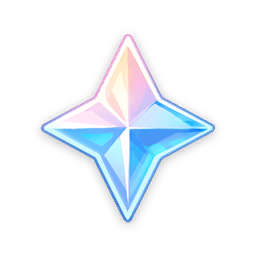 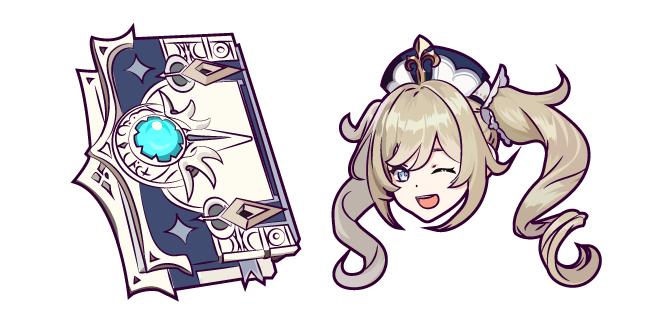 [Speaker Notes: Teacher’s notes:

Automatic reveal
CLICK: 
Left icon= Return to grid.

maecheu-teachers-tools
This template is for educational, non-commercial purposes only.]
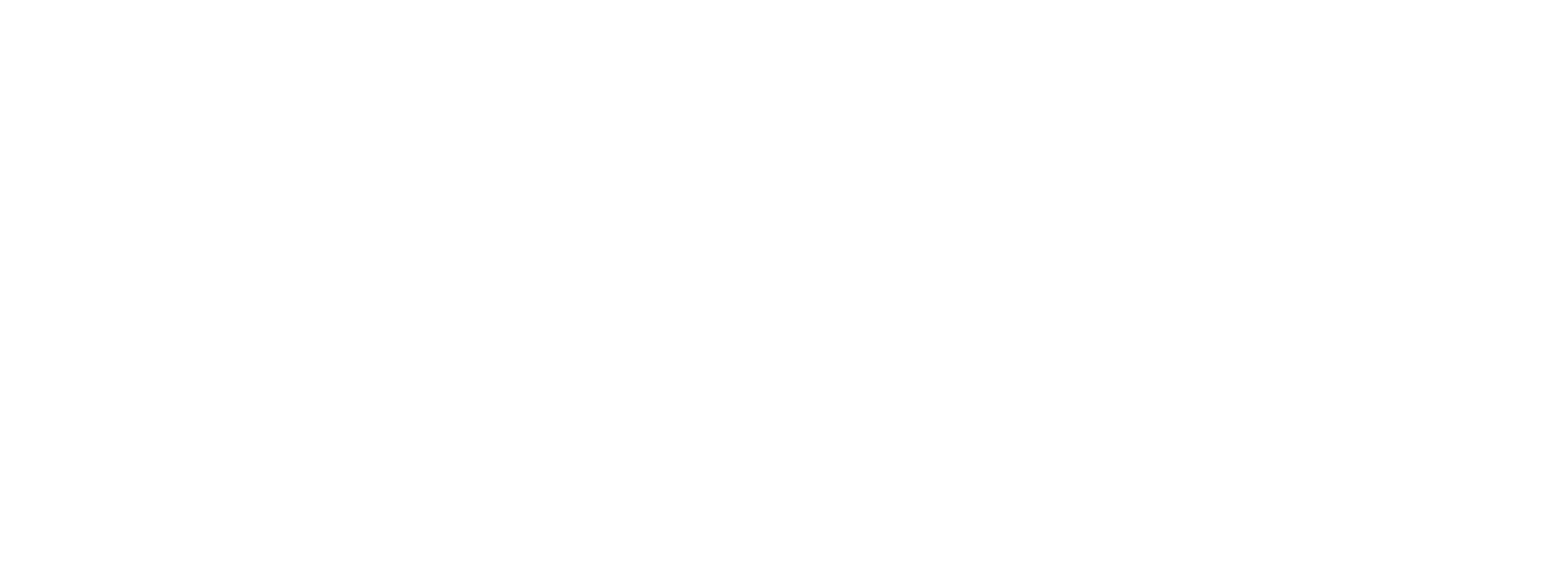 3
Points
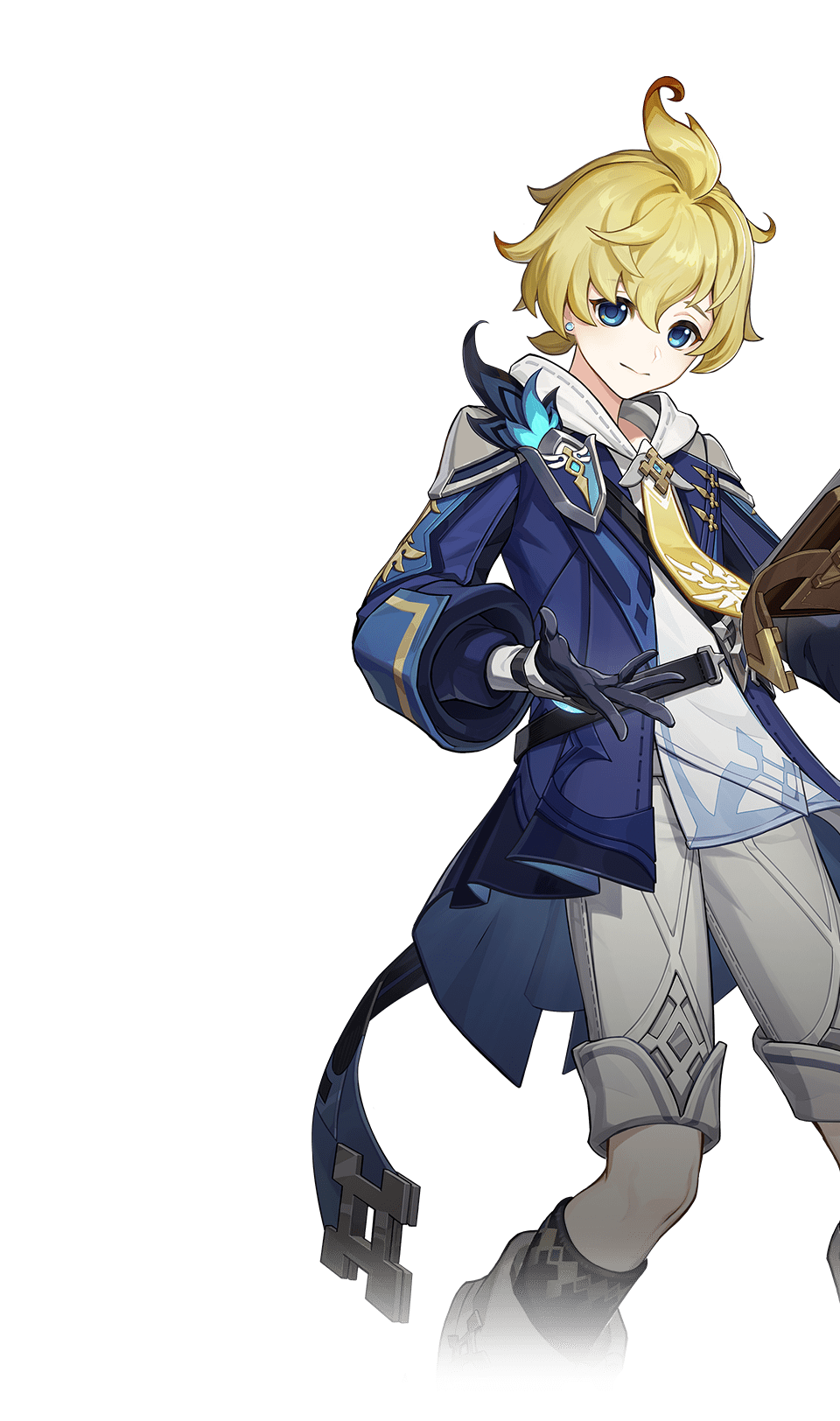 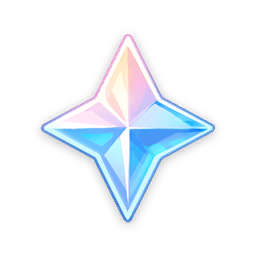 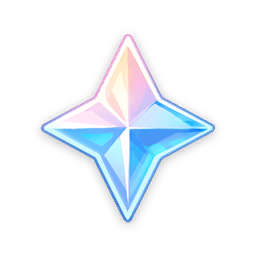 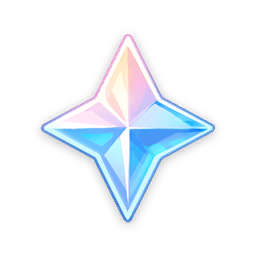 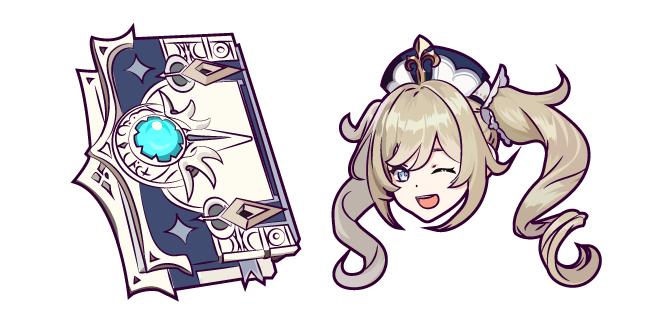 [Speaker Notes: Teacher’s notes:

Automatic reveal
CLICK: 
Left icon= Return to grid.

maecheu-teachers-tools
This template is for educational, non-commercial purposes only.]
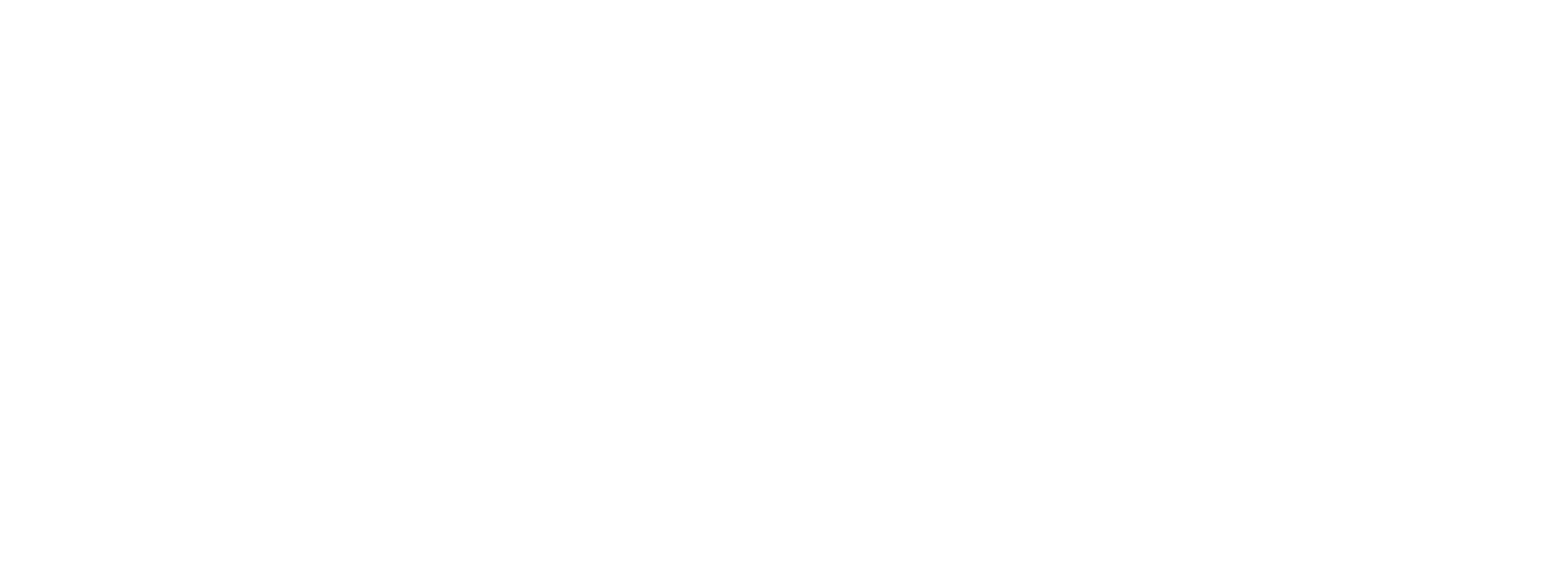 2
Points
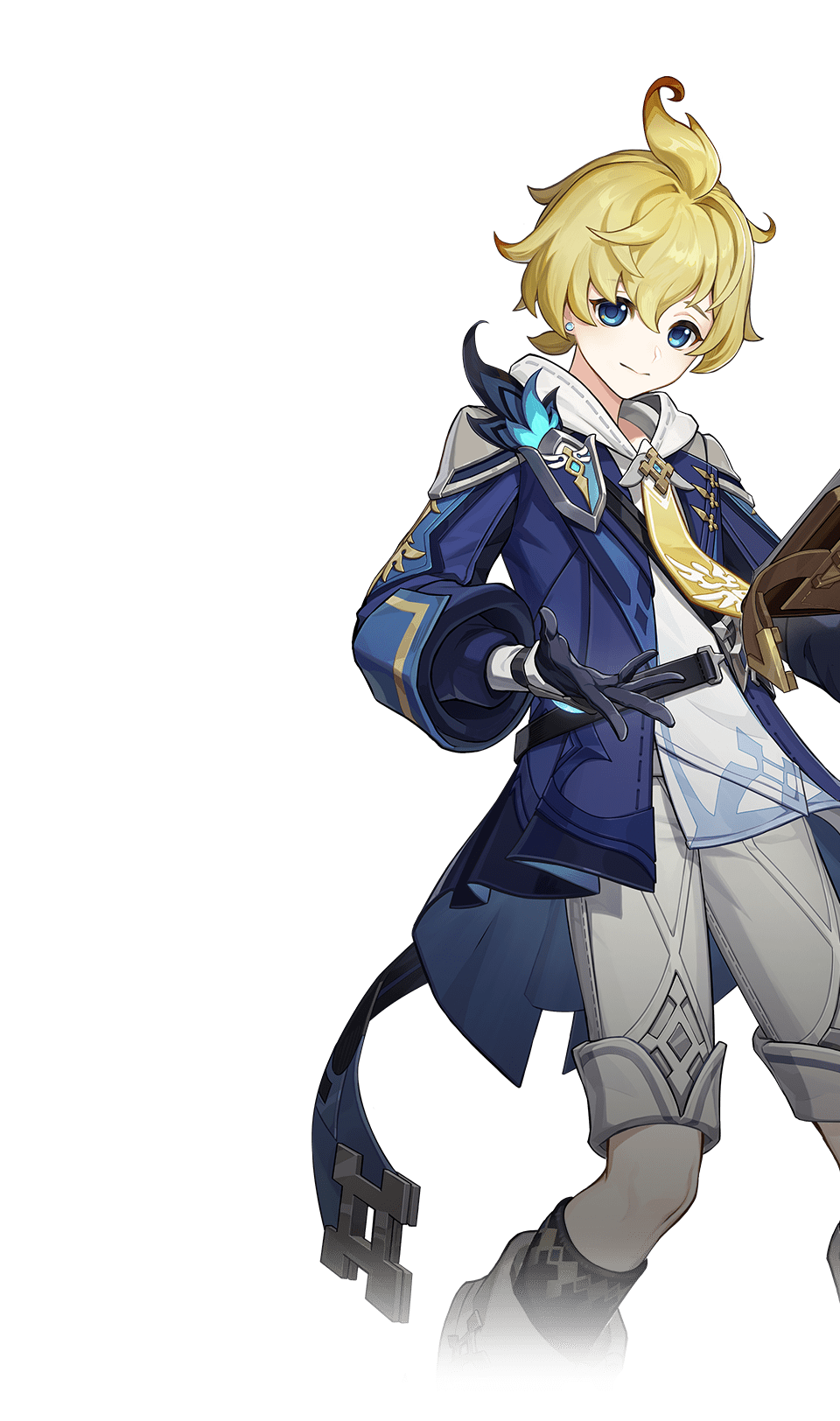 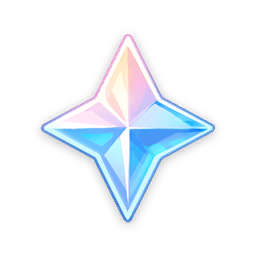 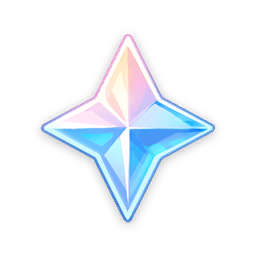 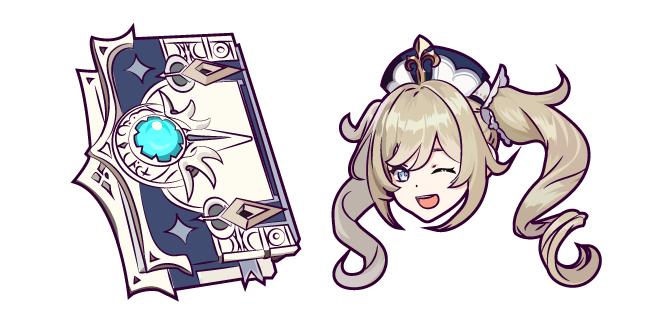 [Speaker Notes: Teacher’s notes:

Automatic reveal
CLICK: 
Left icon= Return to grid.

maecheu-teachers-tools
This template is for educational, non-commercial purposes only.]
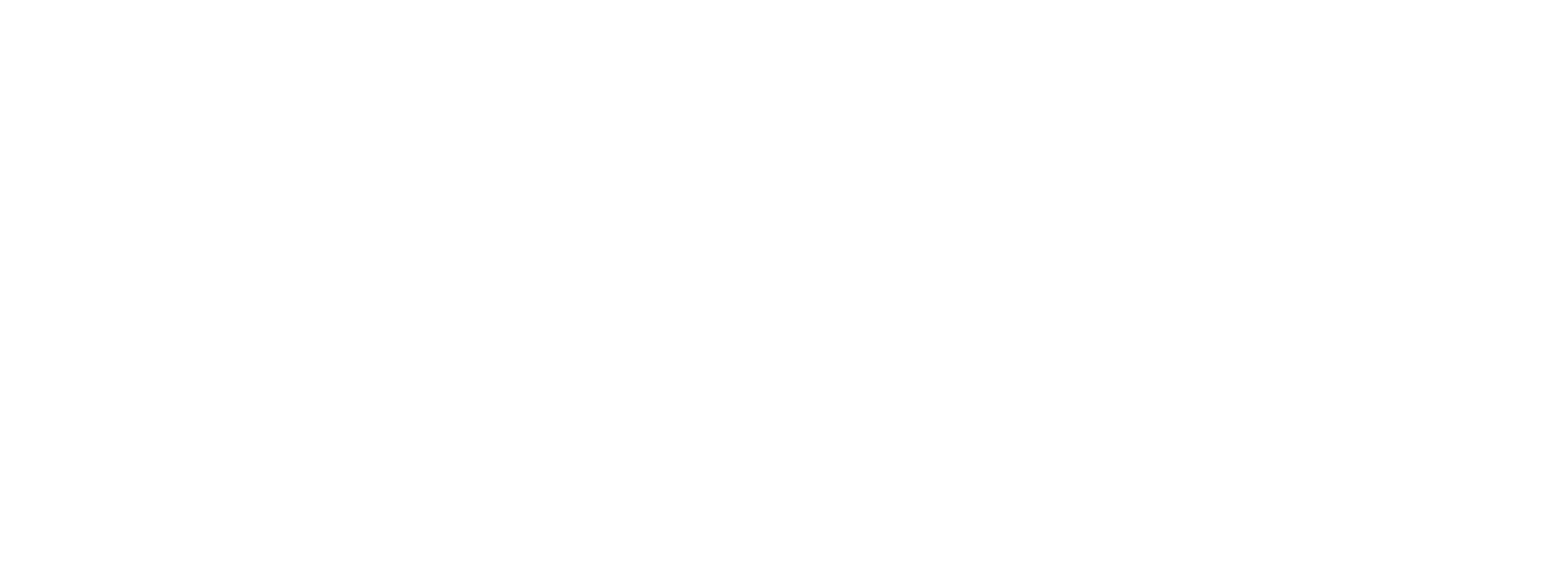 3
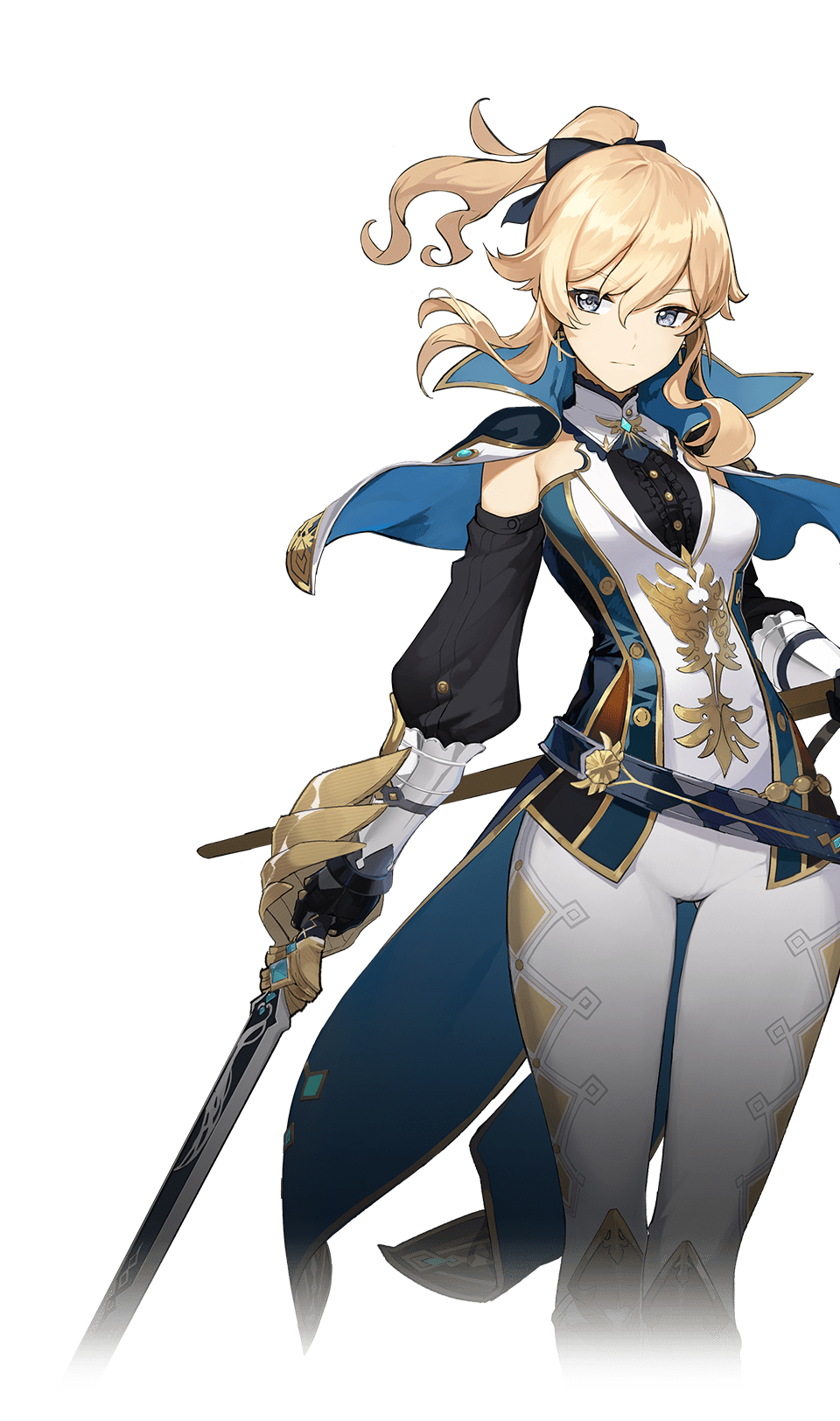 Points
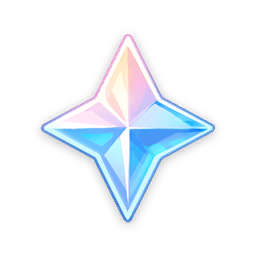 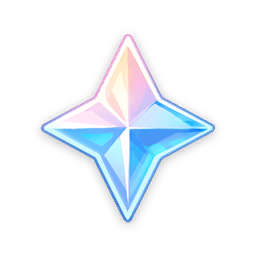 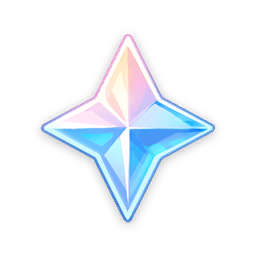 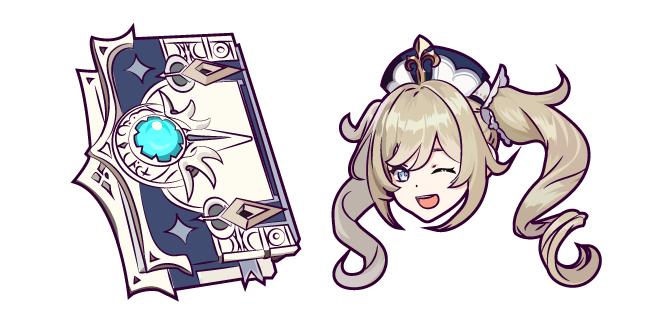 [Speaker Notes: Teacher’s notes:

Automatic reveal
CLICK: 
Left icon= Return to grid.

maecheu-teachers-tools
This template is for educational, non-commercial purposes only.]
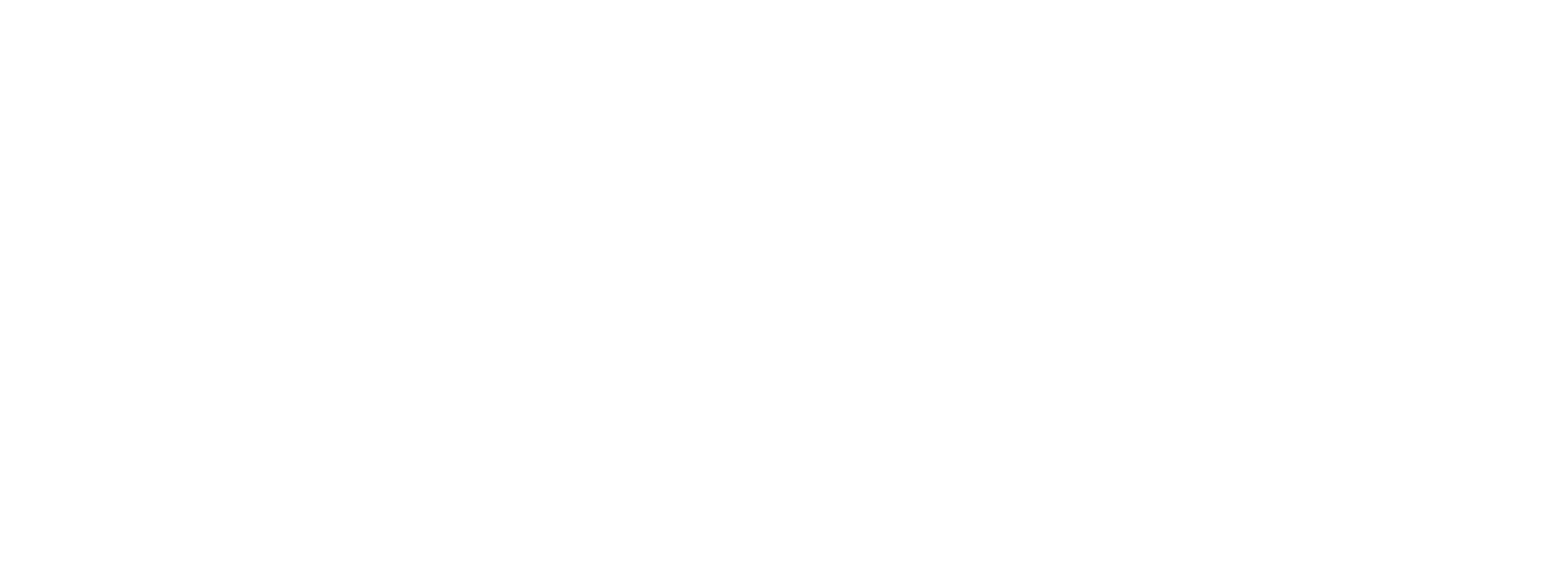 Fight
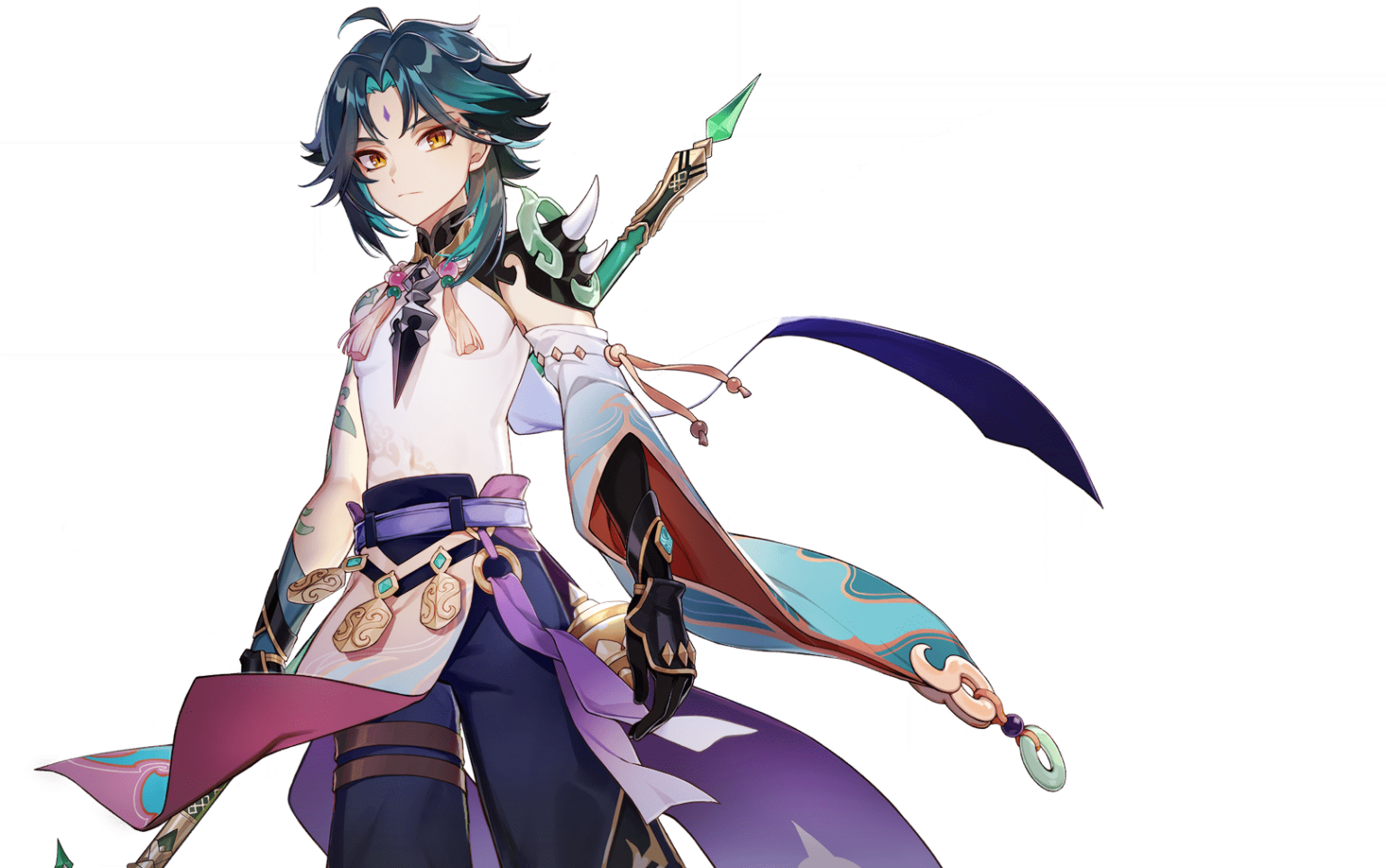 Rock, paper scissors. 
If the choosing team wins,
Switch points.
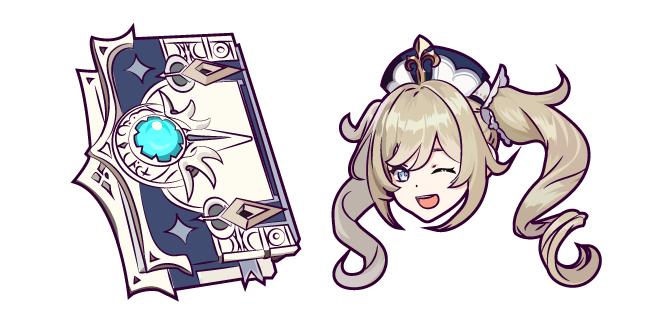 [Speaker Notes: Teacher’s notes:

Automatic reveal
Team to choose another team to go against, if that team wins switch points, if they lose nothing happens. 
CLICK: 
Left icon= Return to grid.

maecheu-teachers-tools
This template is for educational, non-commercial purposes only. 

maecheu-teachers-tools.com]
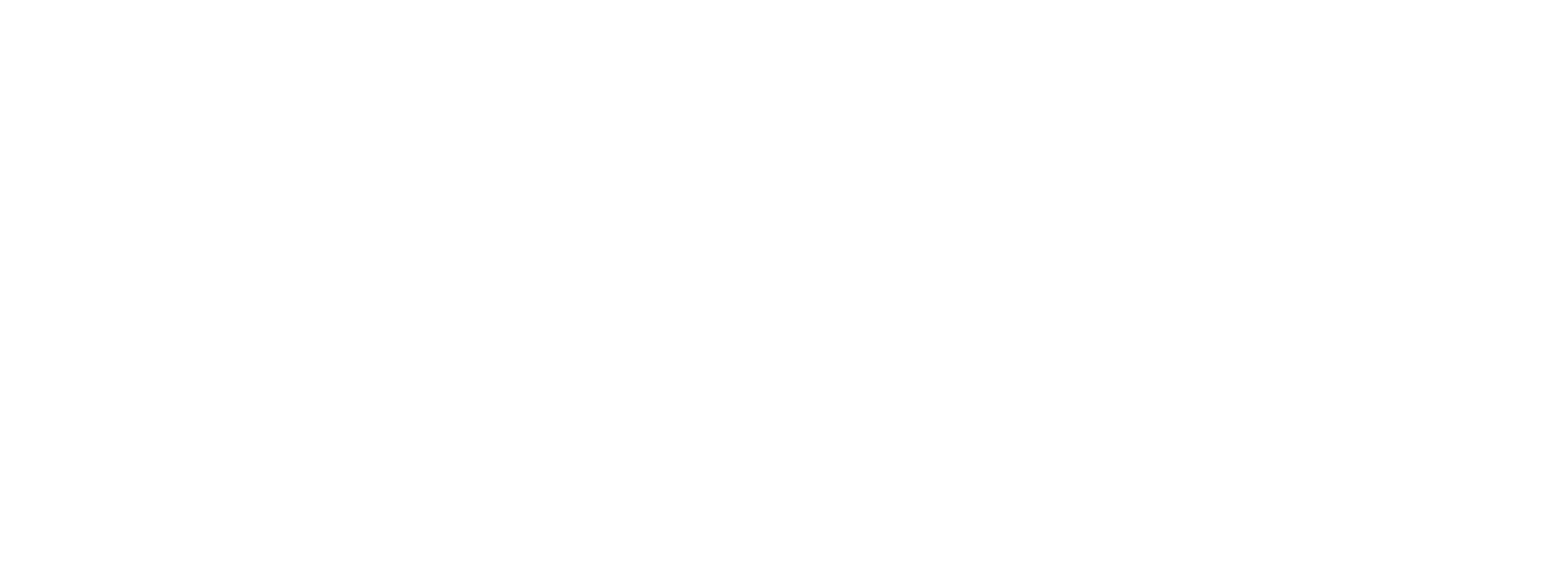 3
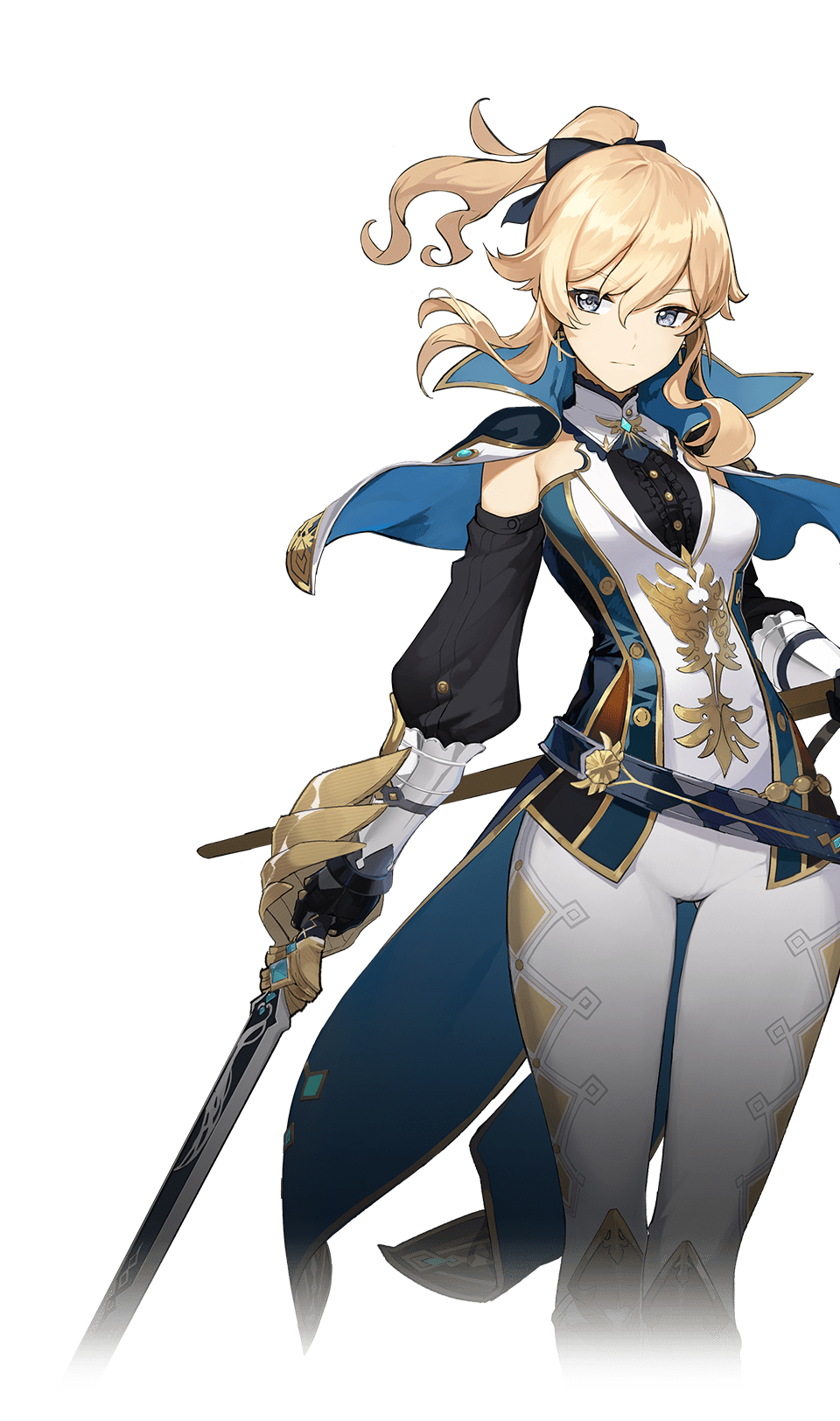 Points
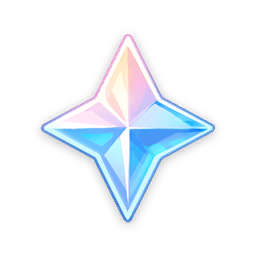 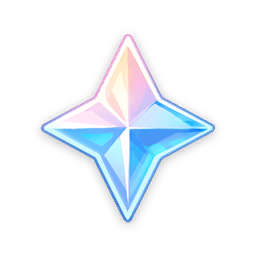 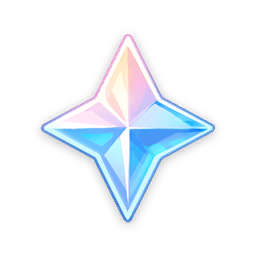 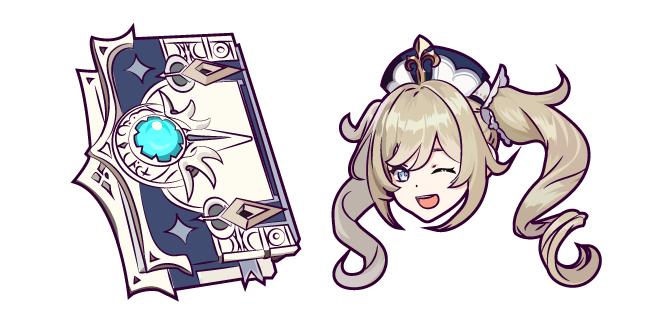 [Speaker Notes: Teacher’s notes:

Automatic reveal
CLICK: 
Left icon= Return to grid.

maecheu-teachers-tools
This template is for educational, non-commercial purposes only.]
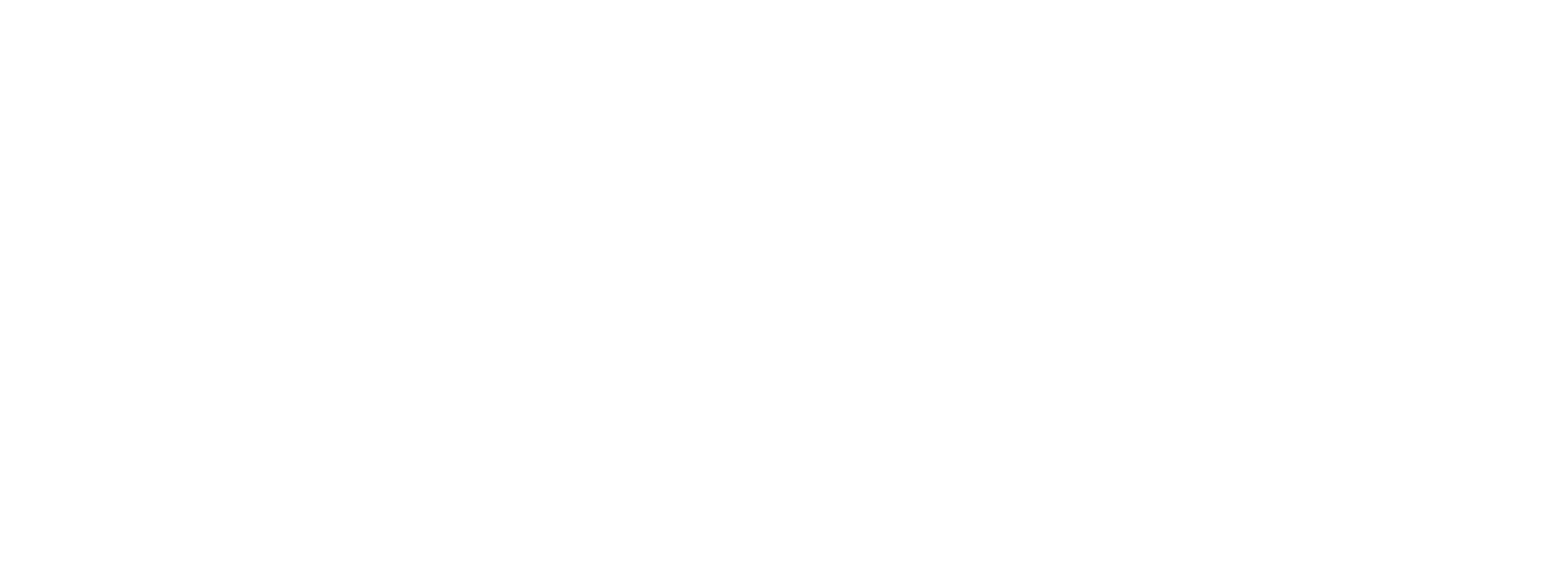 Fight
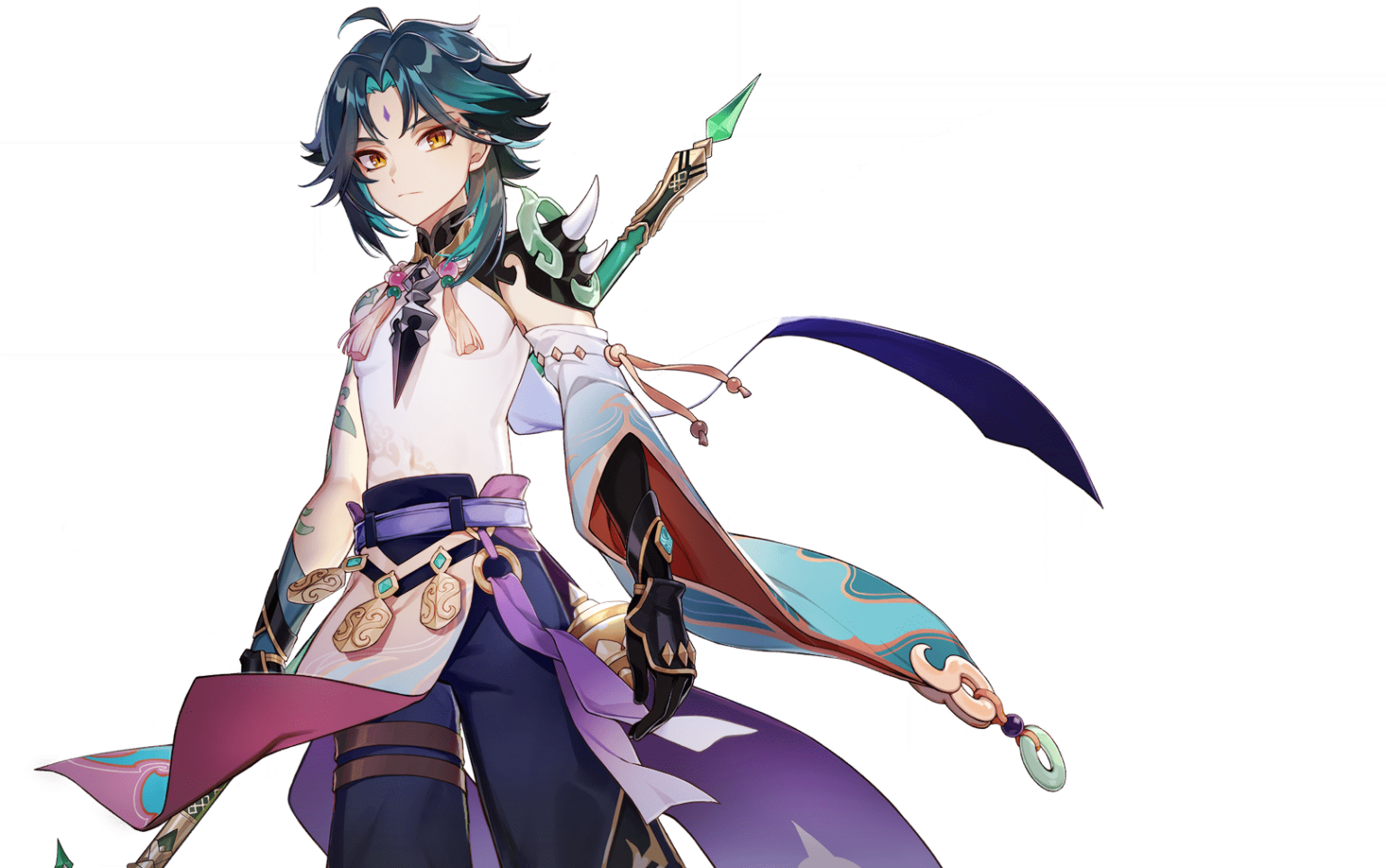 Rock, paper scissors. 
If the choosing team wins,
Switch points.
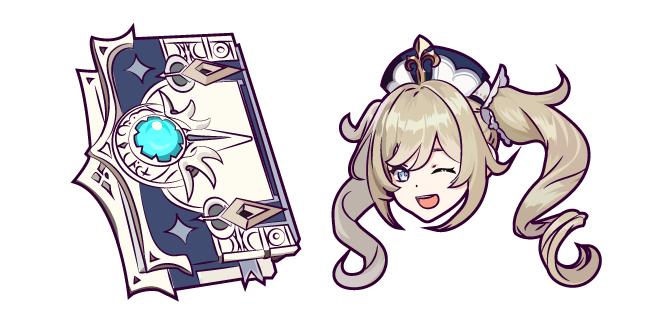 [Speaker Notes: Teacher’s notes:

Automatic reveal
Team to choose another team to go against, if that team wins switch points, if they lose nothing happens. 
CLICK: 
Left icon= Return to grid.

maecheu-teachers-tools
This template is for educational, non-commercial purposes only. 

maecheu-teachers-tools.com]
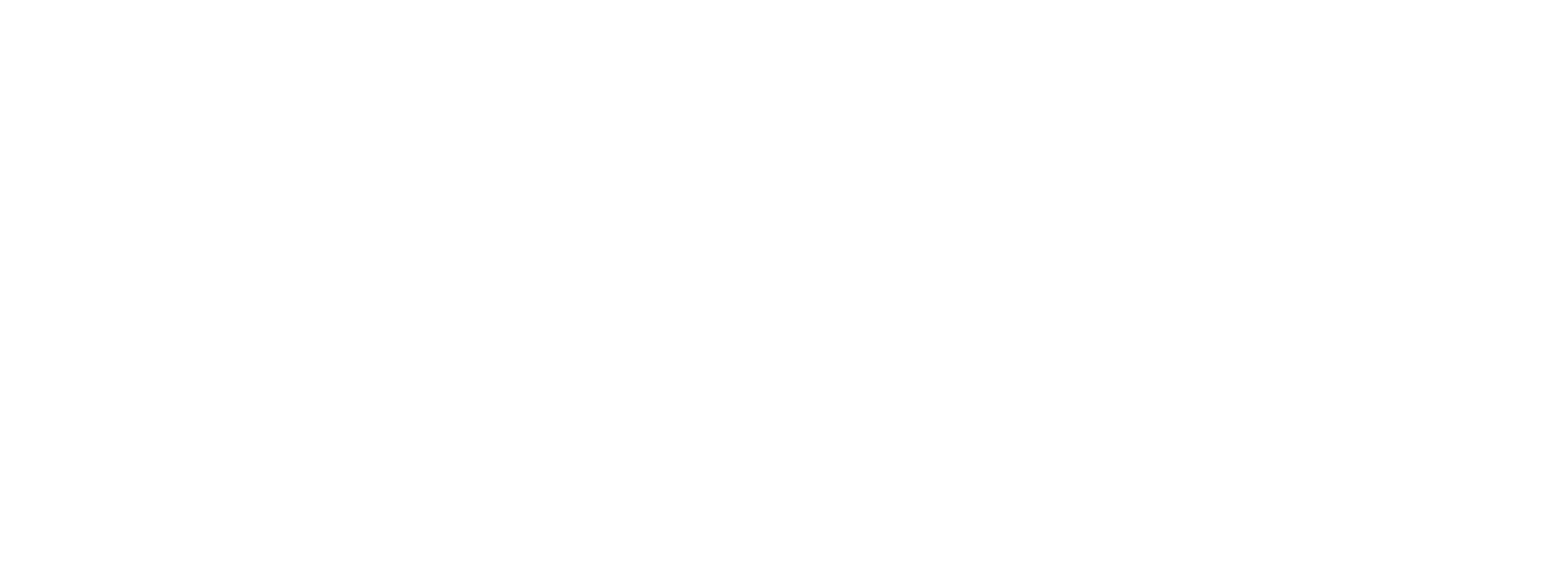 6
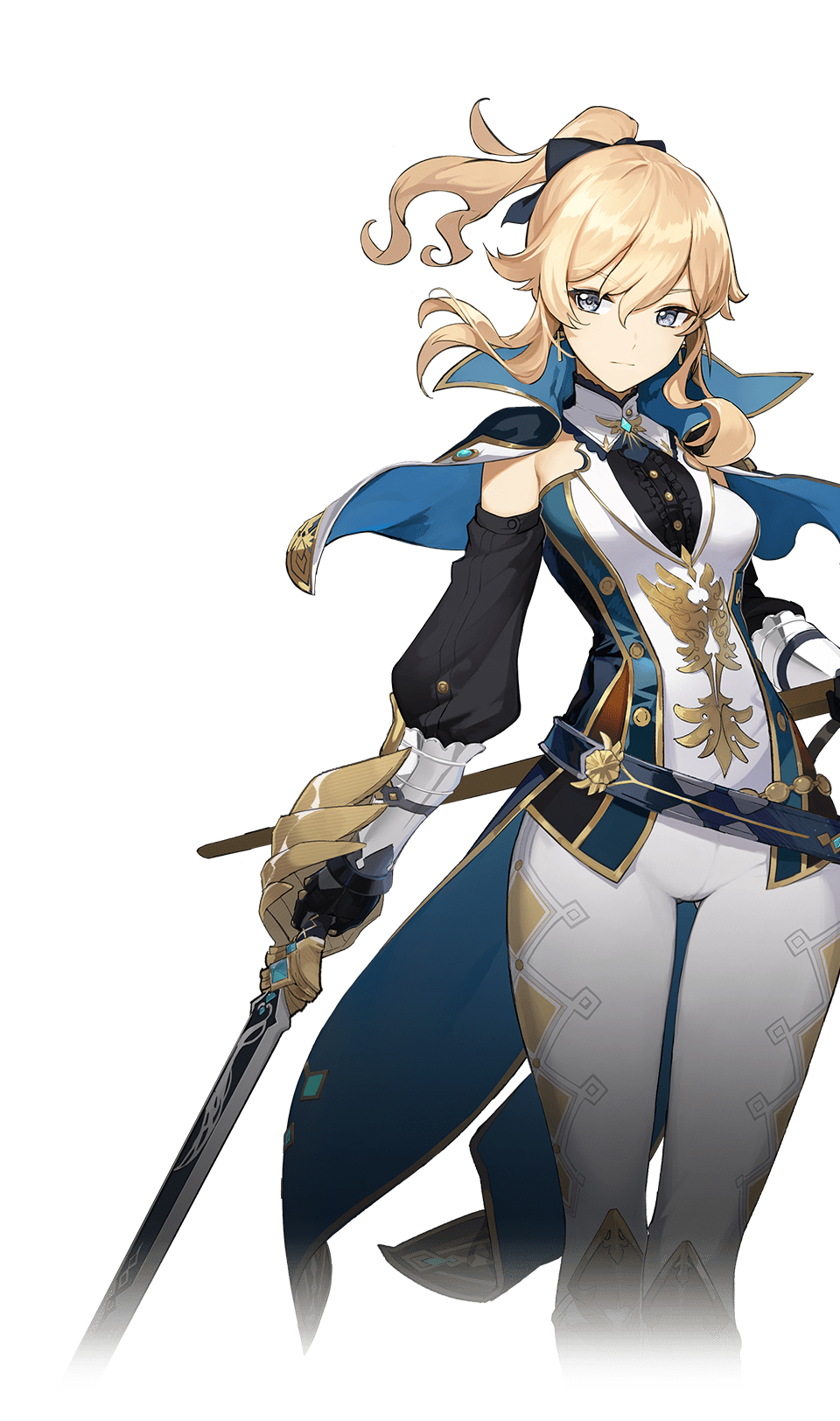 Points
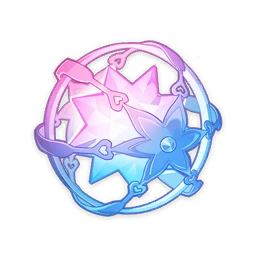 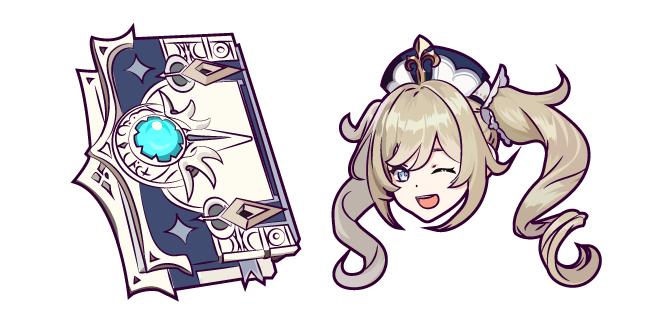 [Speaker Notes: Teacher’s notes:

Automatic reveal
CLICK: 
Left icon= Return to grid.

maecheu-teachers-tools
This template is for educational, non-commercial purposes only.]
3
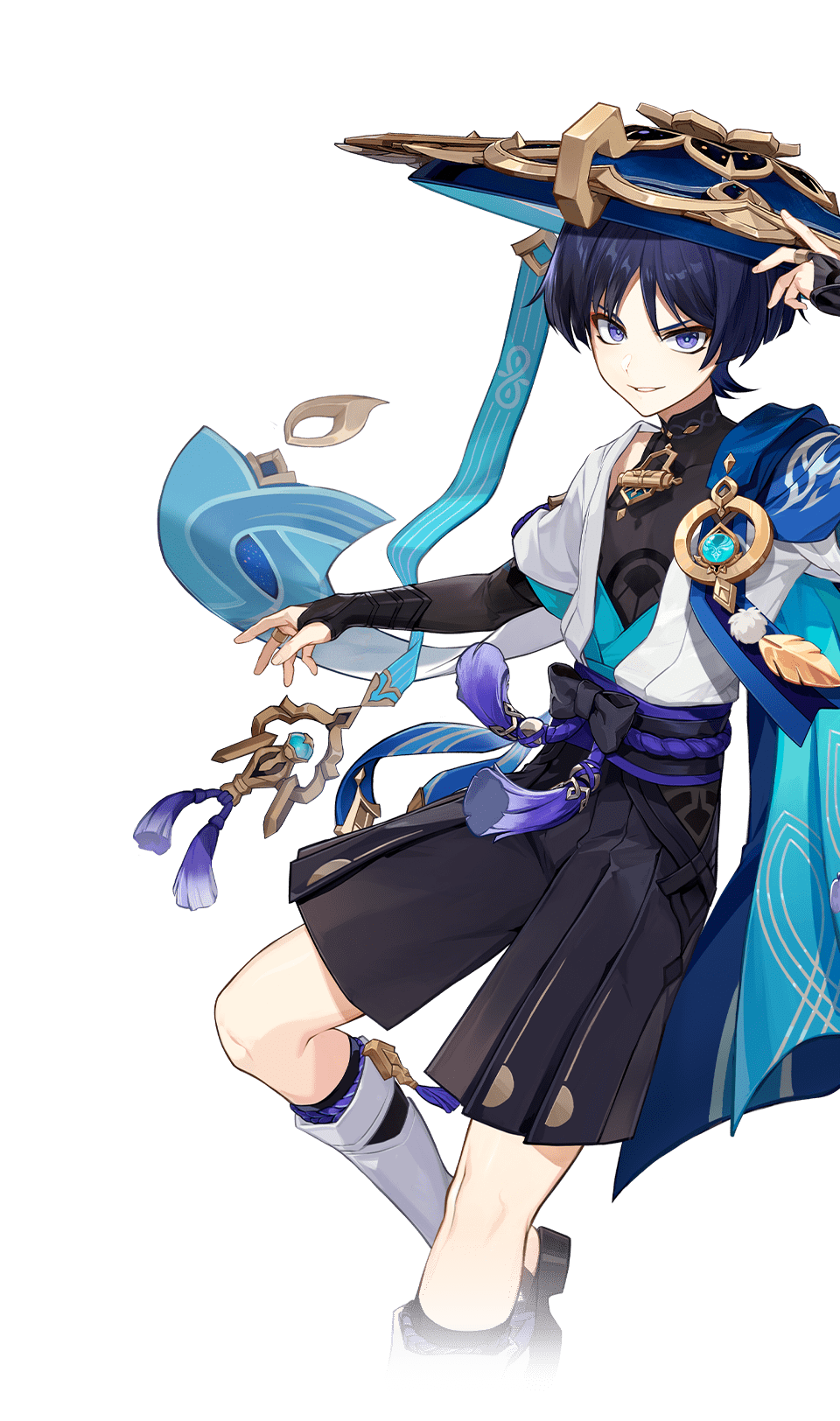 Points
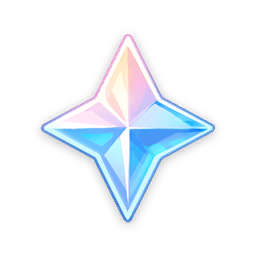 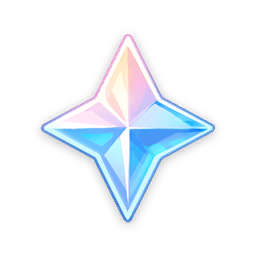 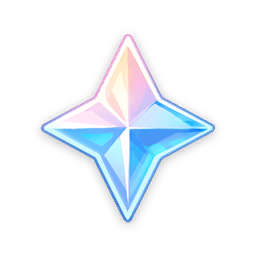 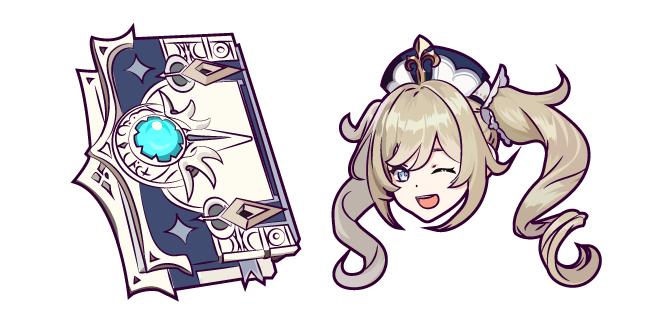 [Speaker Notes: Teacher’s notes:

Automatic reveal
CLICK: 
Left icon= Return to grid.

maecheu-teachers-tools
This template is for educational, non-commercial purposes only.]
2
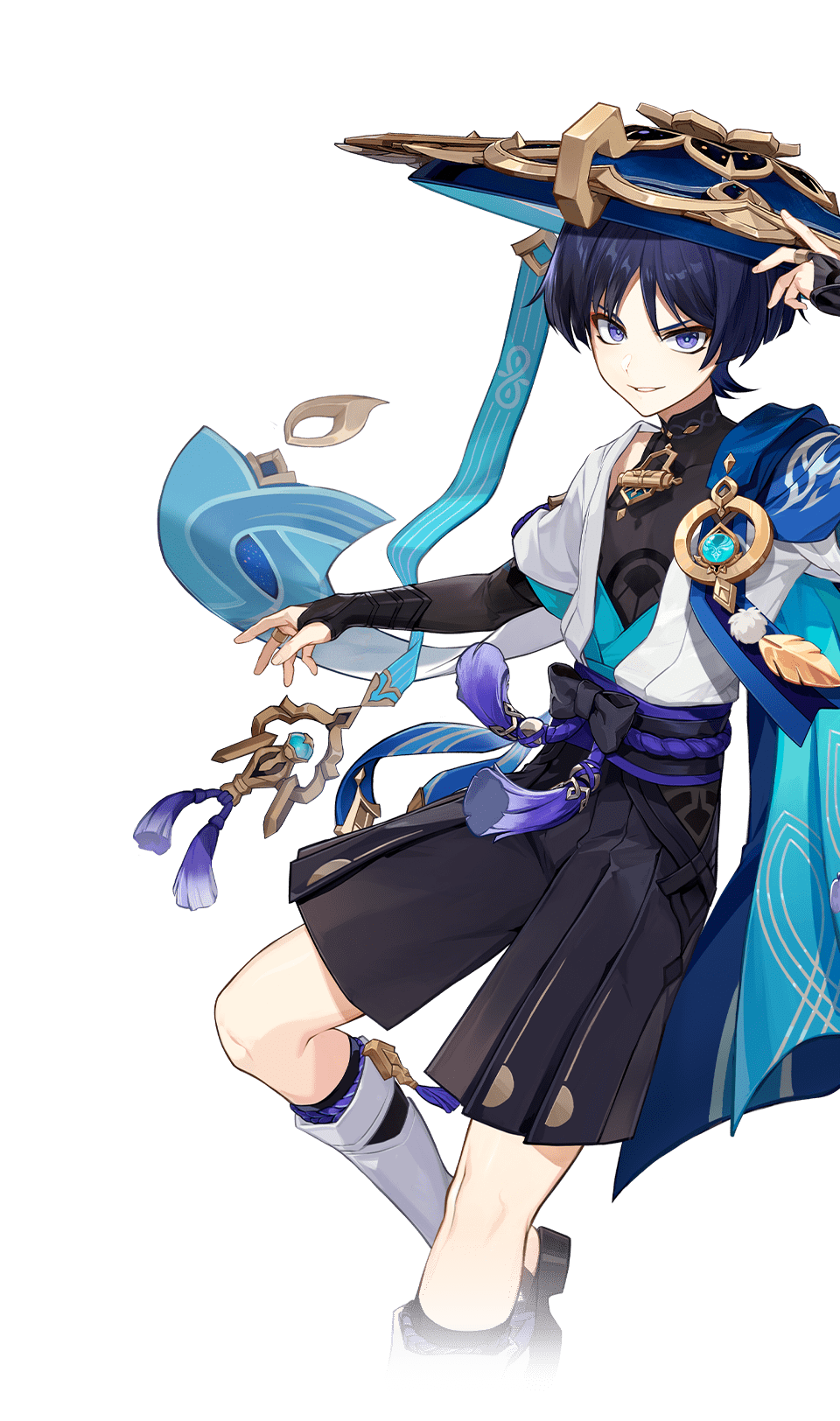 Points
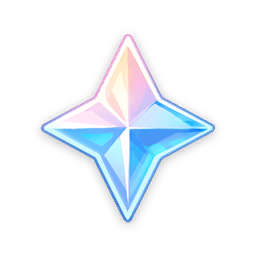 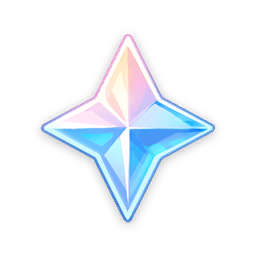 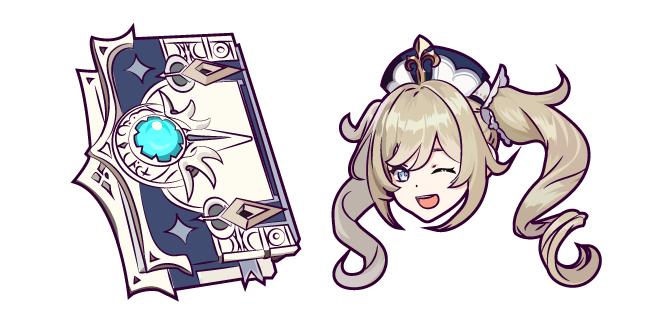 [Speaker Notes: Teacher’s notes:

Automatic reveal
CLICK: 
Left icon= Return to grid.

maecheu-teachers-tools
This template is for educational, non-commercial purposes only.]
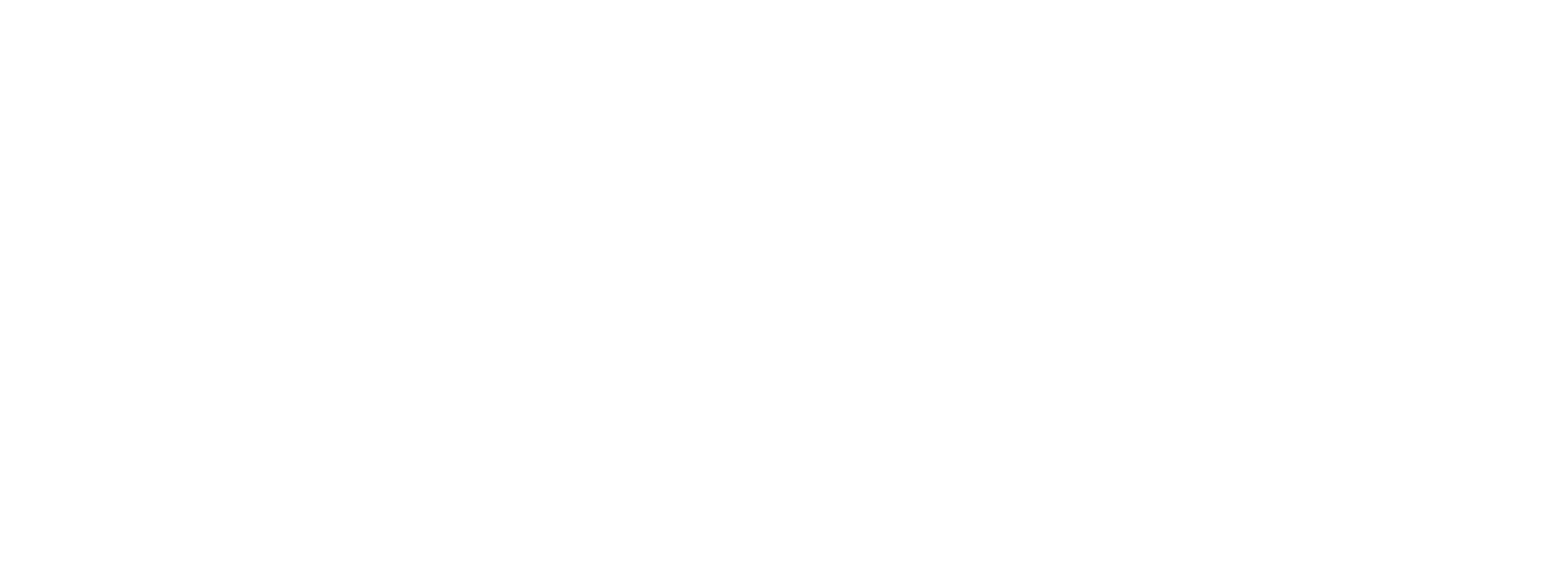 4
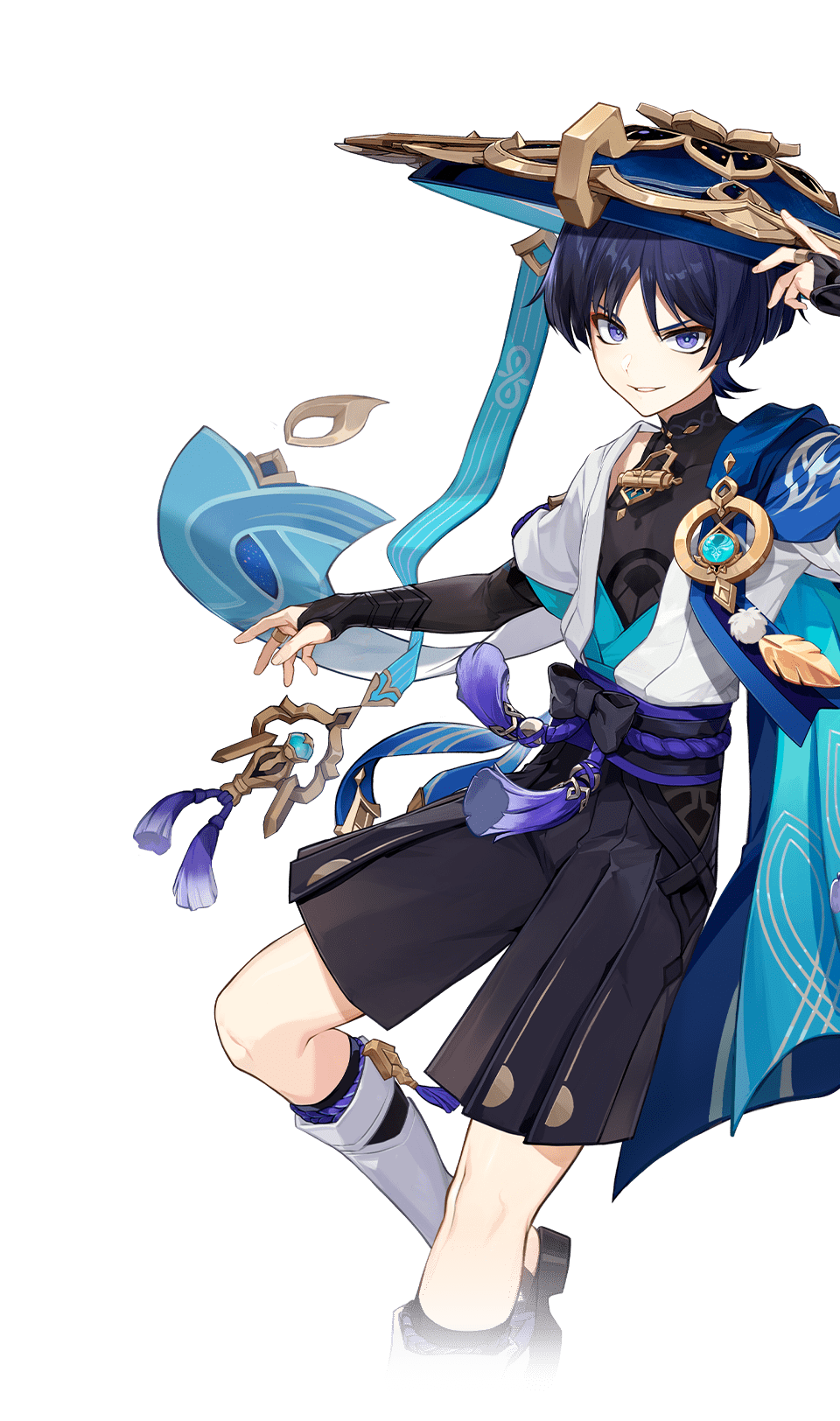 Points
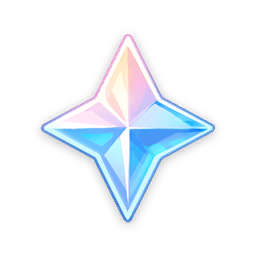 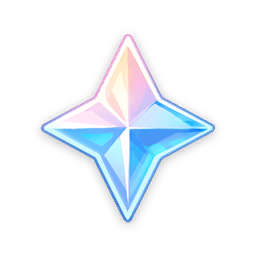 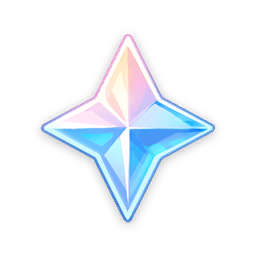 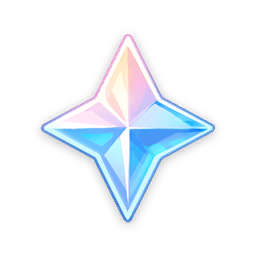 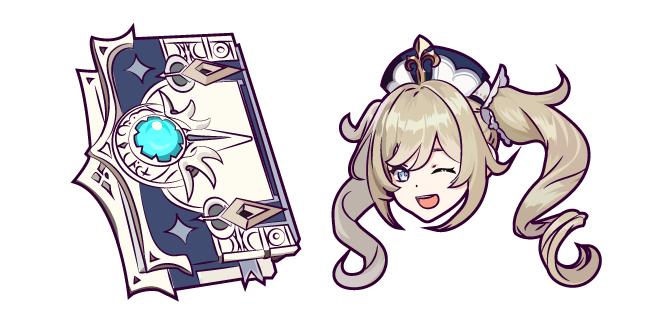 [Speaker Notes: Teacher’s notes:

Automatic reveal
CLICK: 
Left icon= Return to grid.

maecheu-teachers-tools
This template is for educational, non-commercial purposes only.]
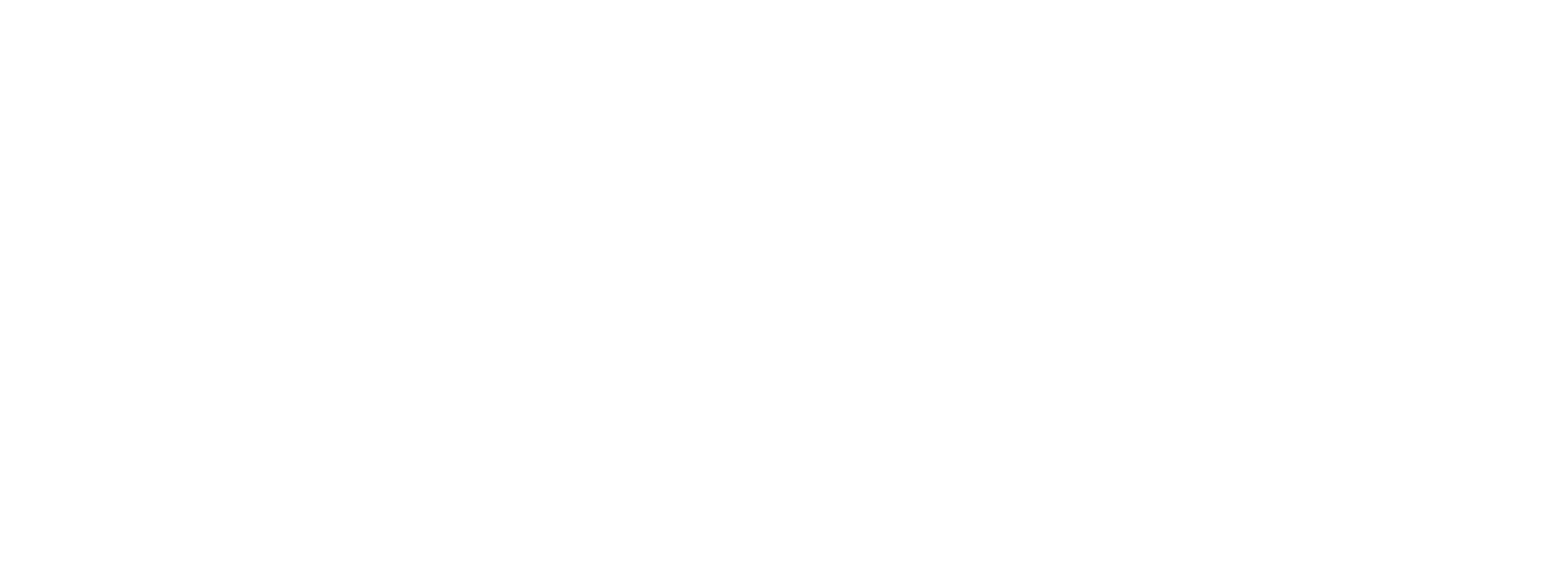 2
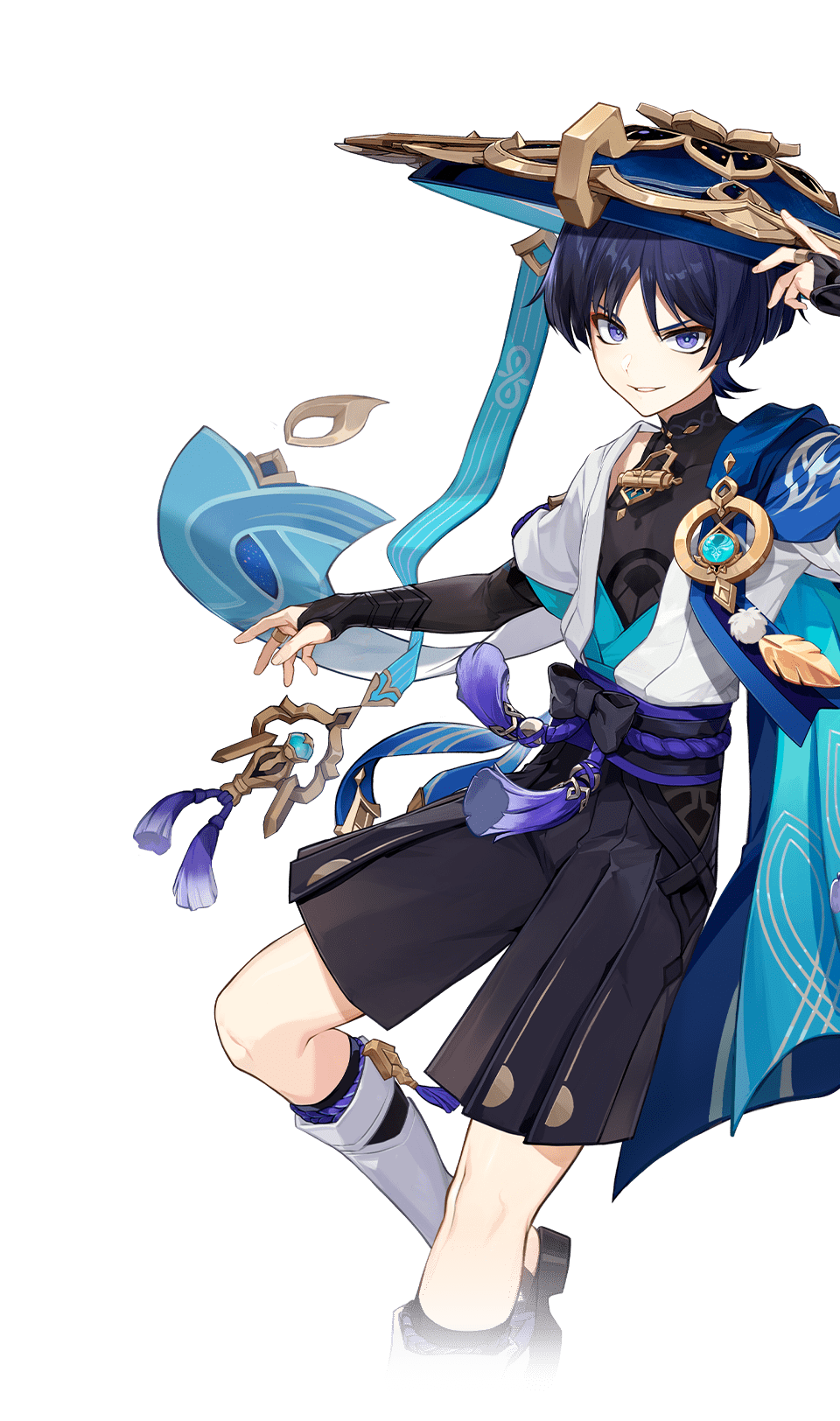 Points
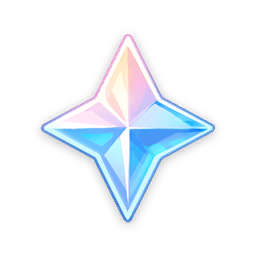 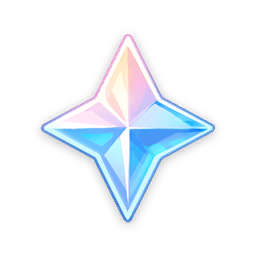 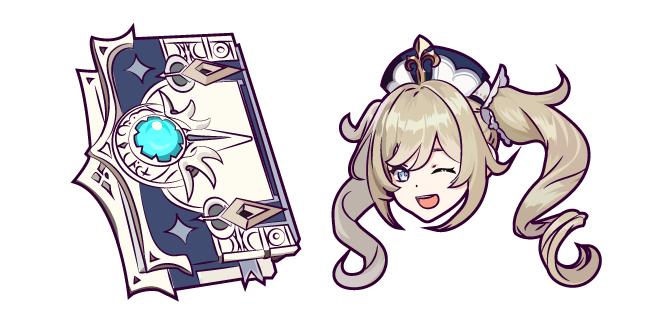 [Speaker Notes: Teacher’s notes:

Automatic reveal
CLICK: 
Left icon= Return to grid.

maecheu-teachers-tools
This template is for educational, non-commercial purposes only.]
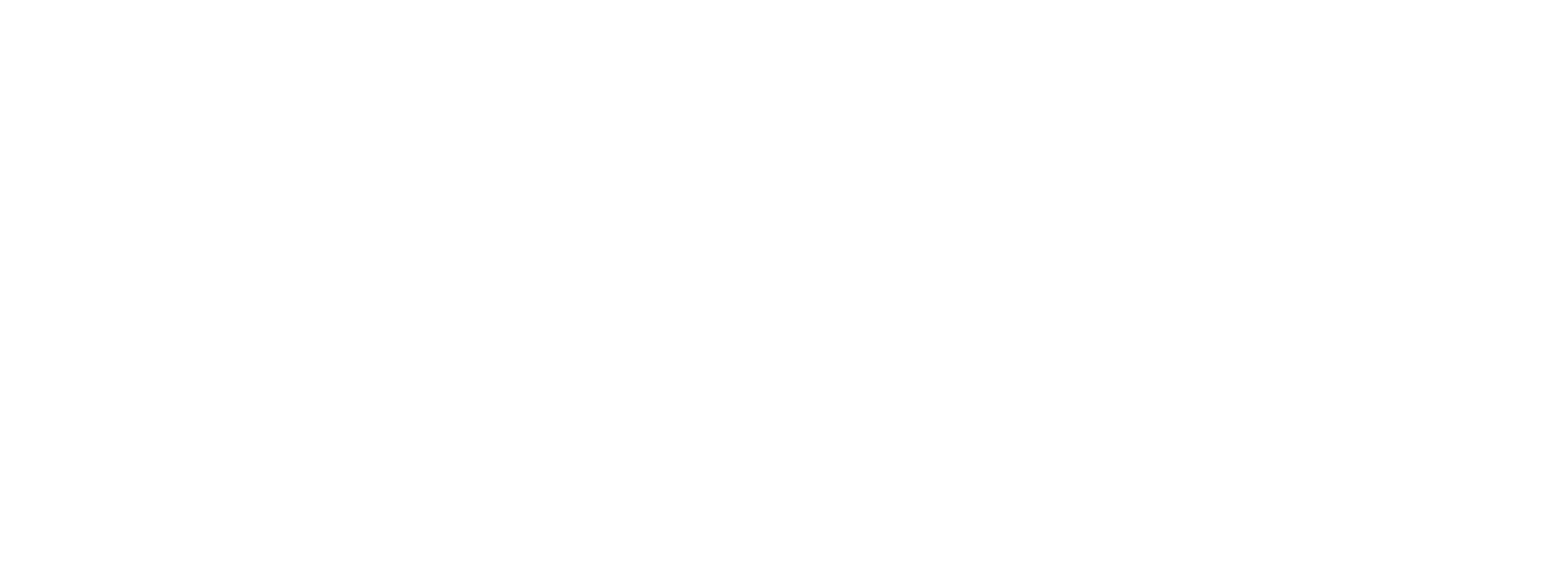 Lose
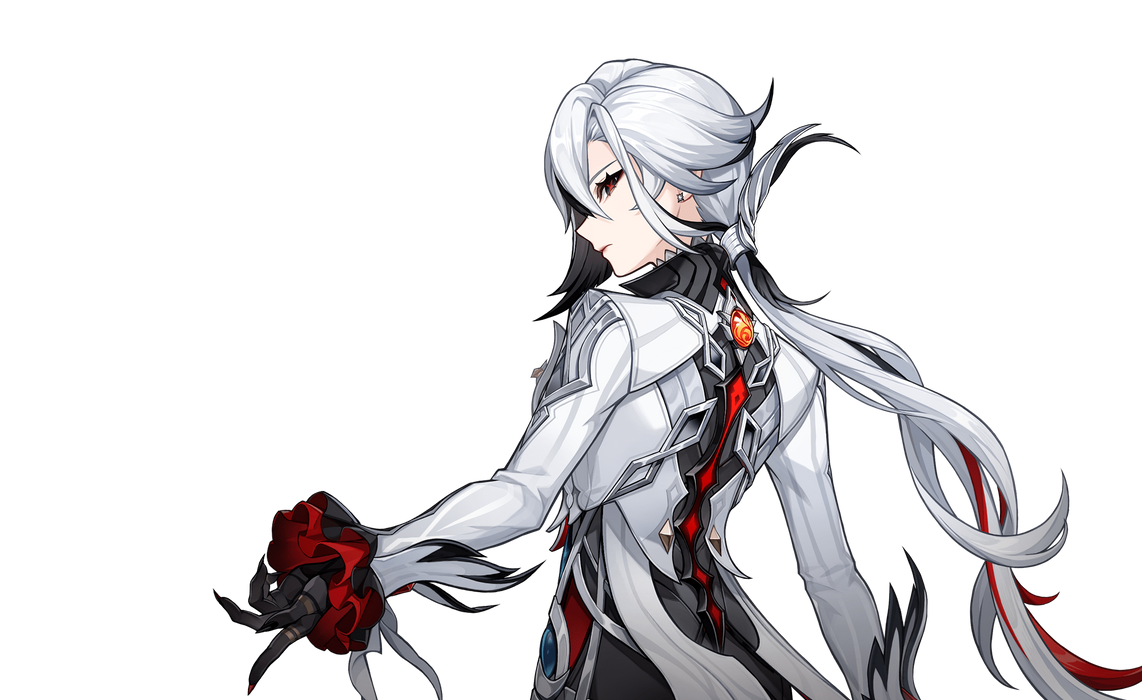 Lose all points.
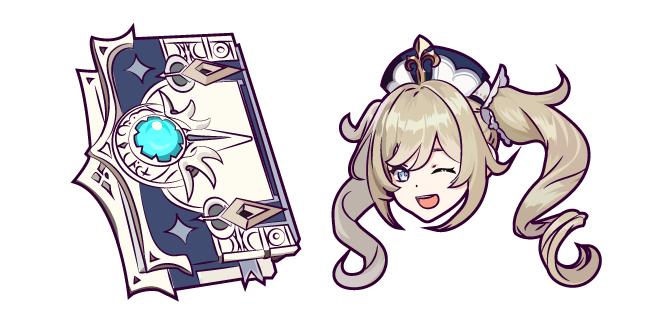 [Speaker Notes: Teacher’s notes:

Automatic reveal
CLICK: 
Left icon= Return to grid.

maecheu-teachers-tools
This template is for educational, non-commercial purposes only.]